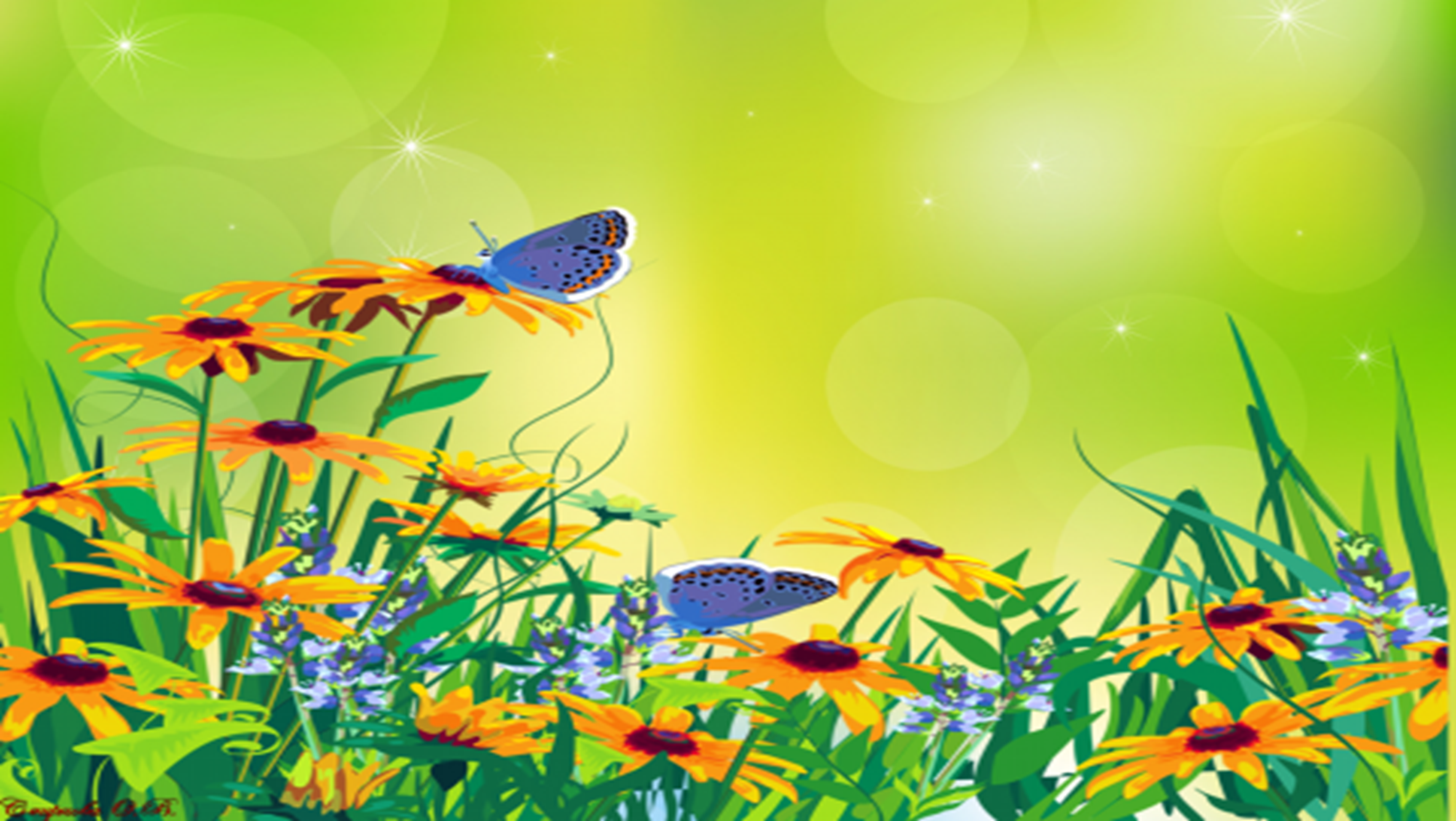 Інтерактивний тренажер 
«Словотвір. Орфографія»
Правила користування
1. Відповісти на питання, 
вибравши варіант «Правда» 
чи «Неправда».
2. Перейти на наступний 
слайд, натиснувши на кнопку
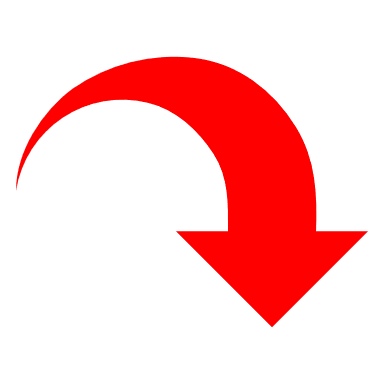 Далі
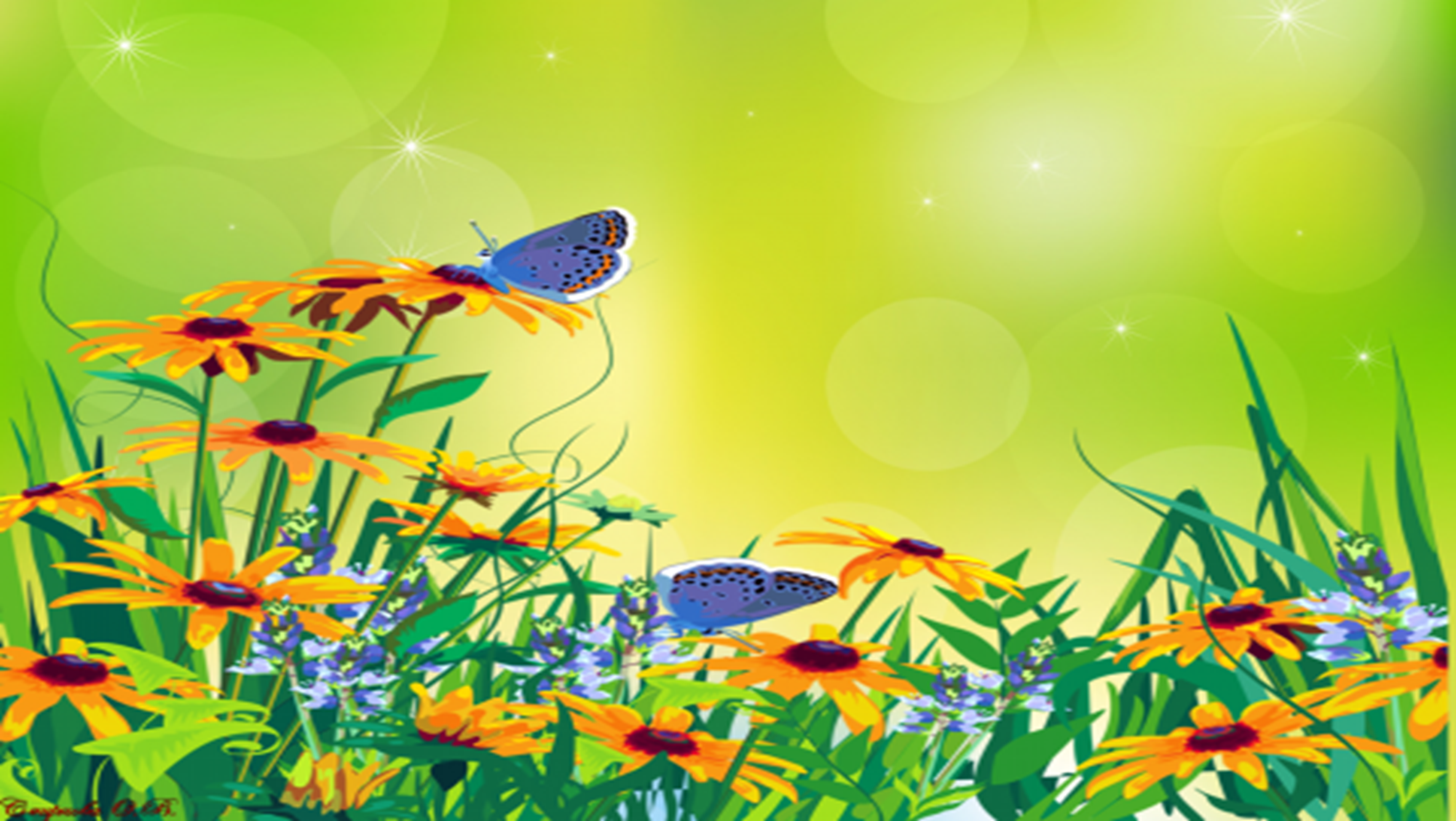 Змінювання слів – це утворення форм того самого слова без зміни його лексичного значення
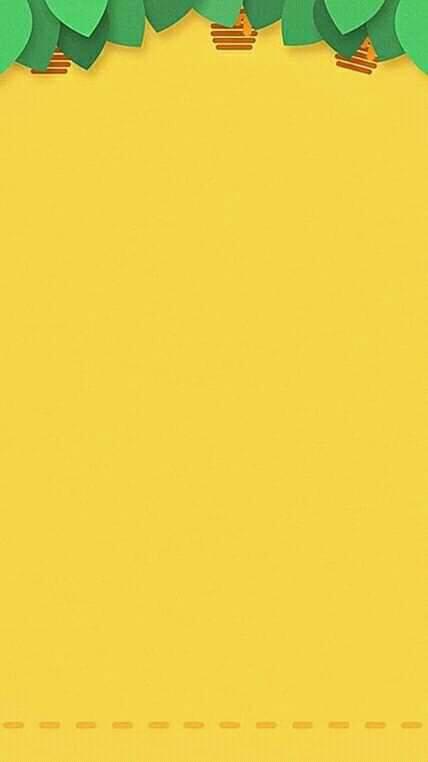 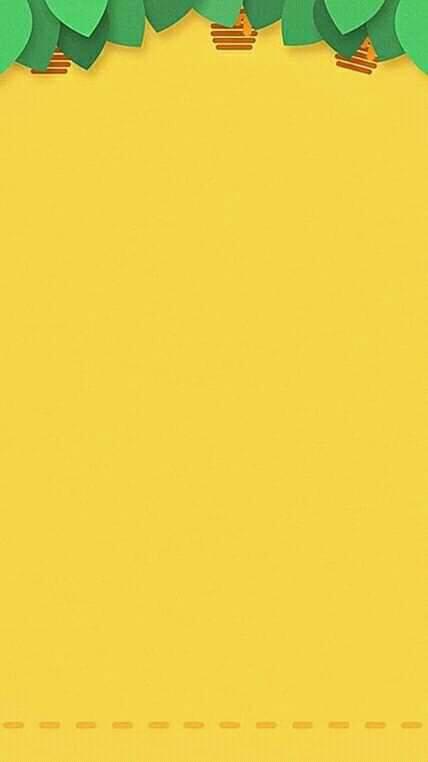 правда
неправда
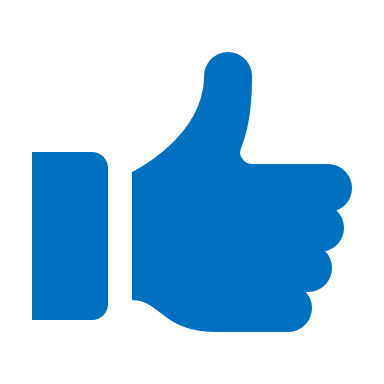 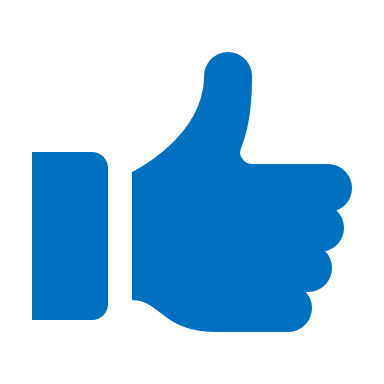 Далі
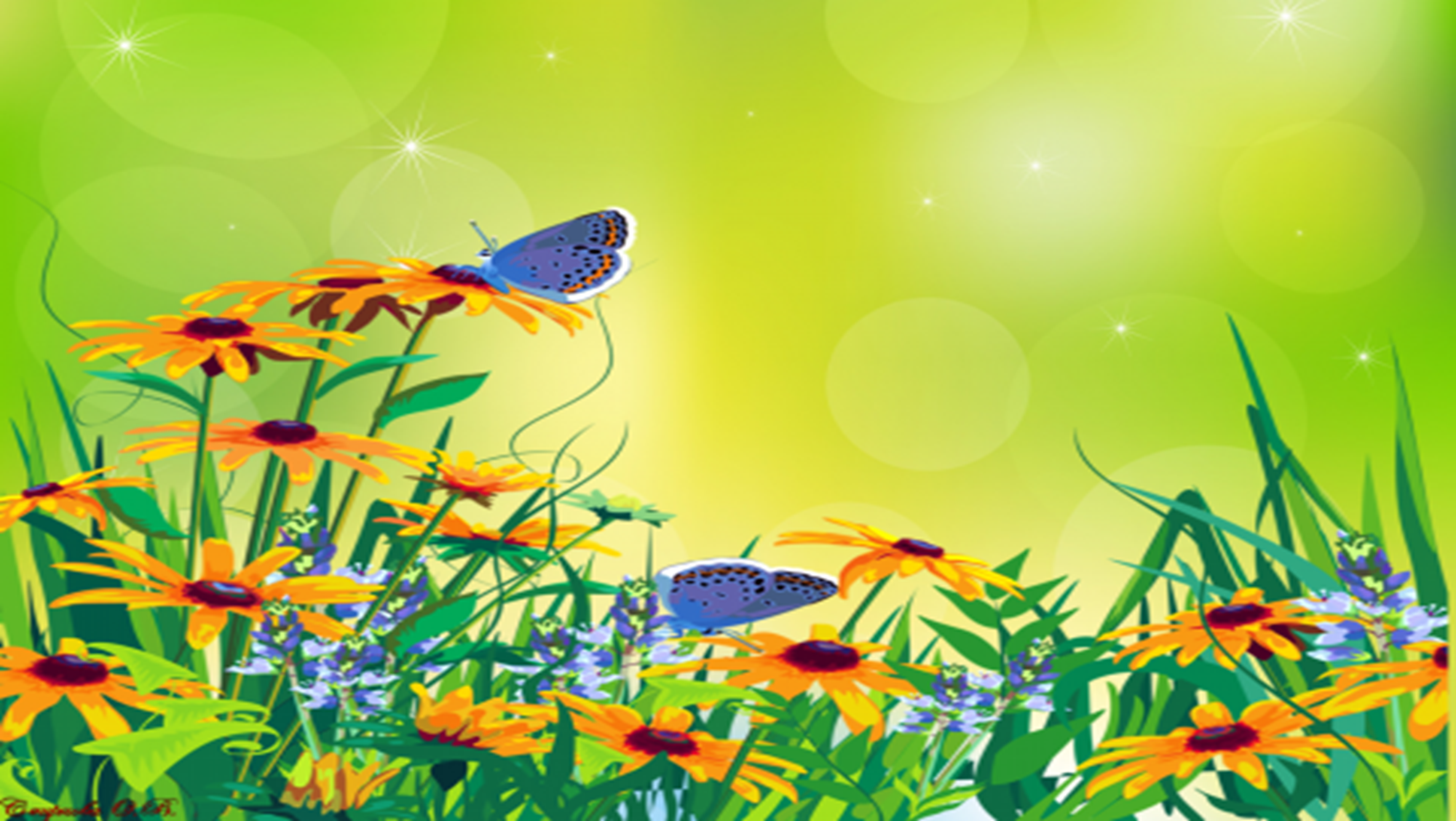 Словотворення – це утворення форм того самого слова
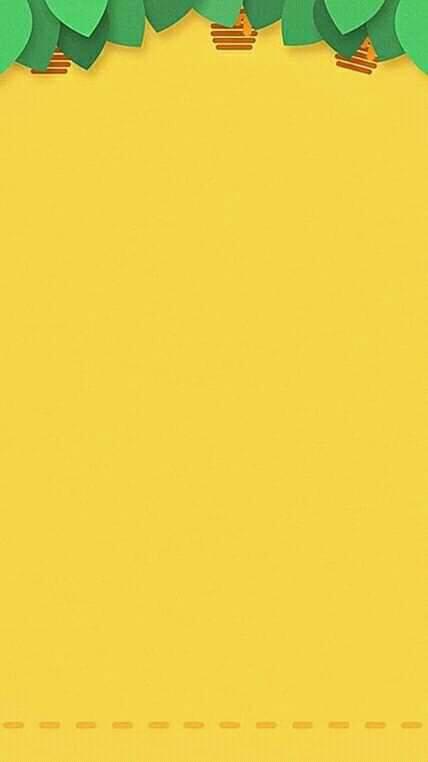 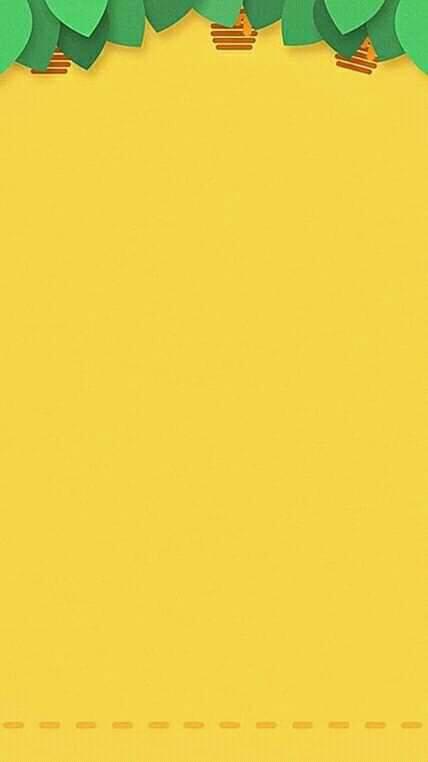 правда
неправда
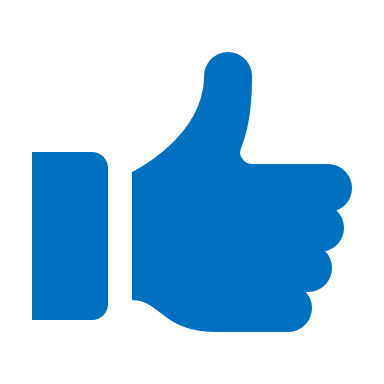 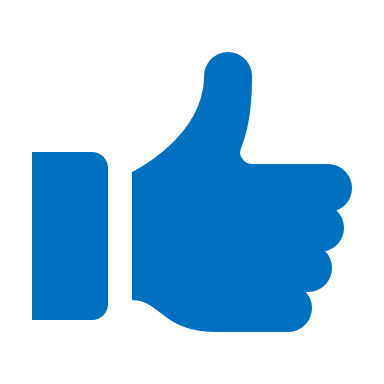 Далі
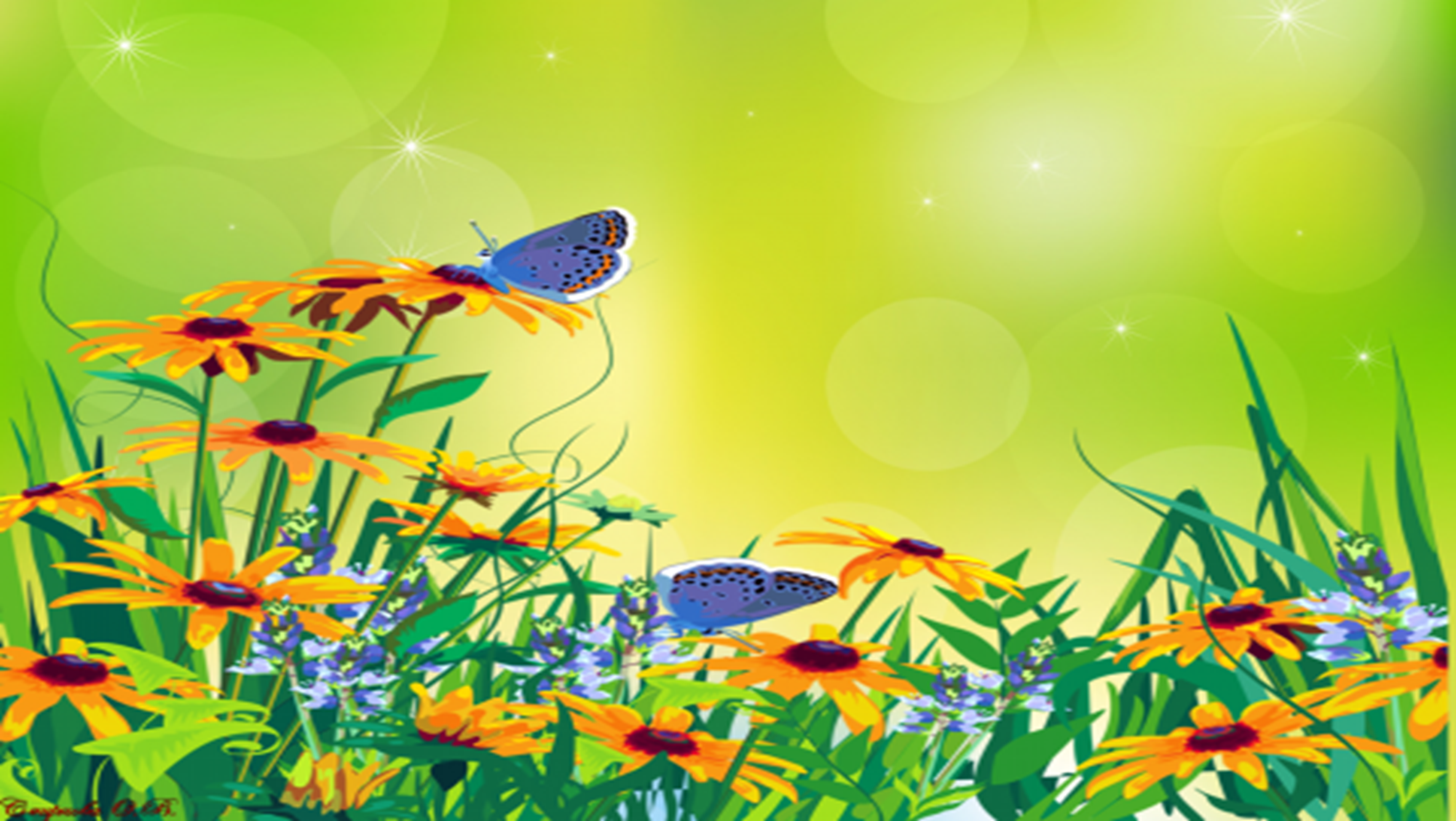 Нові слова творяться за допомогою префіксів і суфіксів
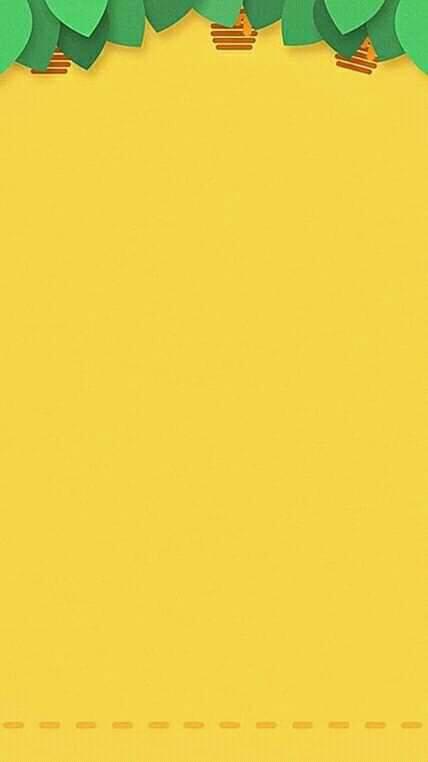 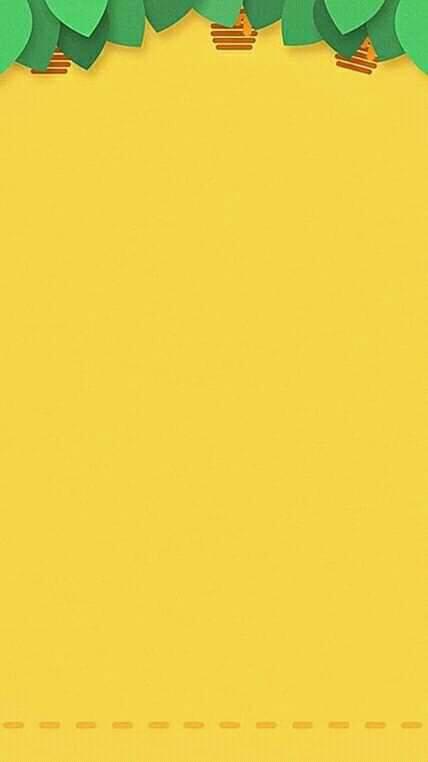 правда
неправда
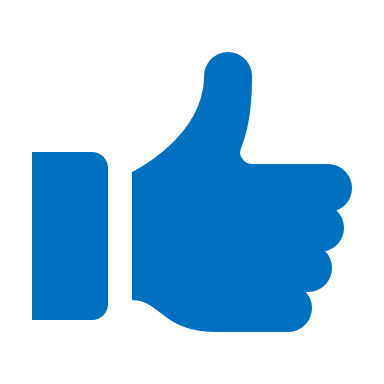 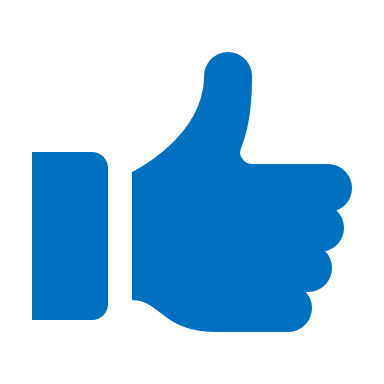 Далі
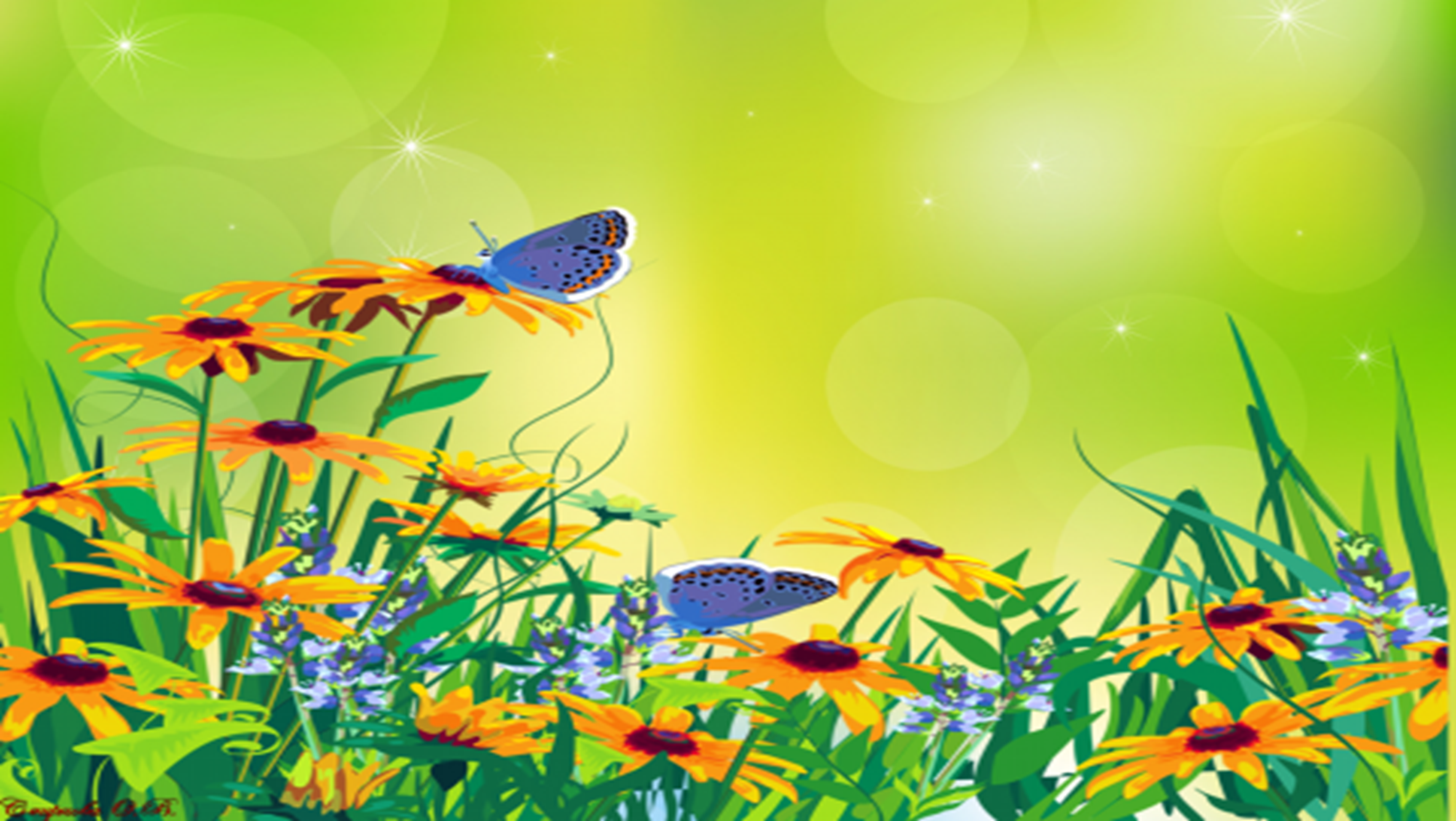 Основні способи словотворення: префіксальний, суфіксальний, префіксально-суфіксальний, безафіксний, складання, перехід з однієї частини мови в іншу
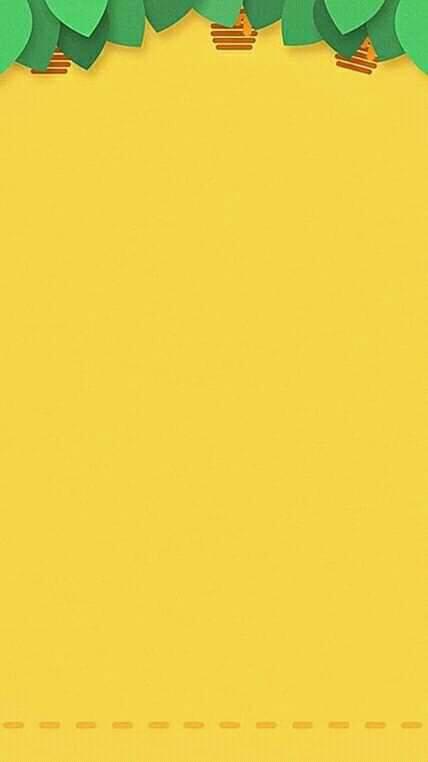 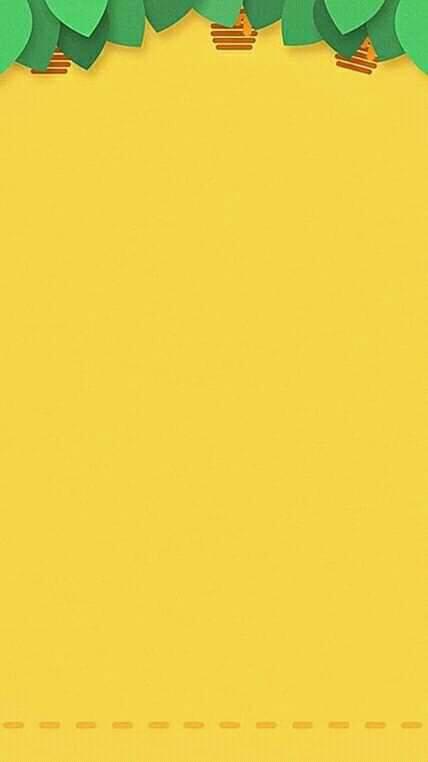 правда
неправда
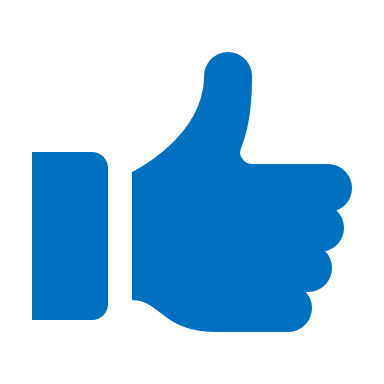 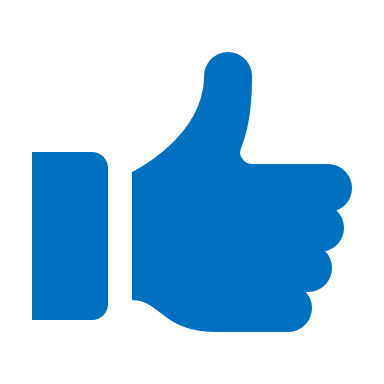 Далі
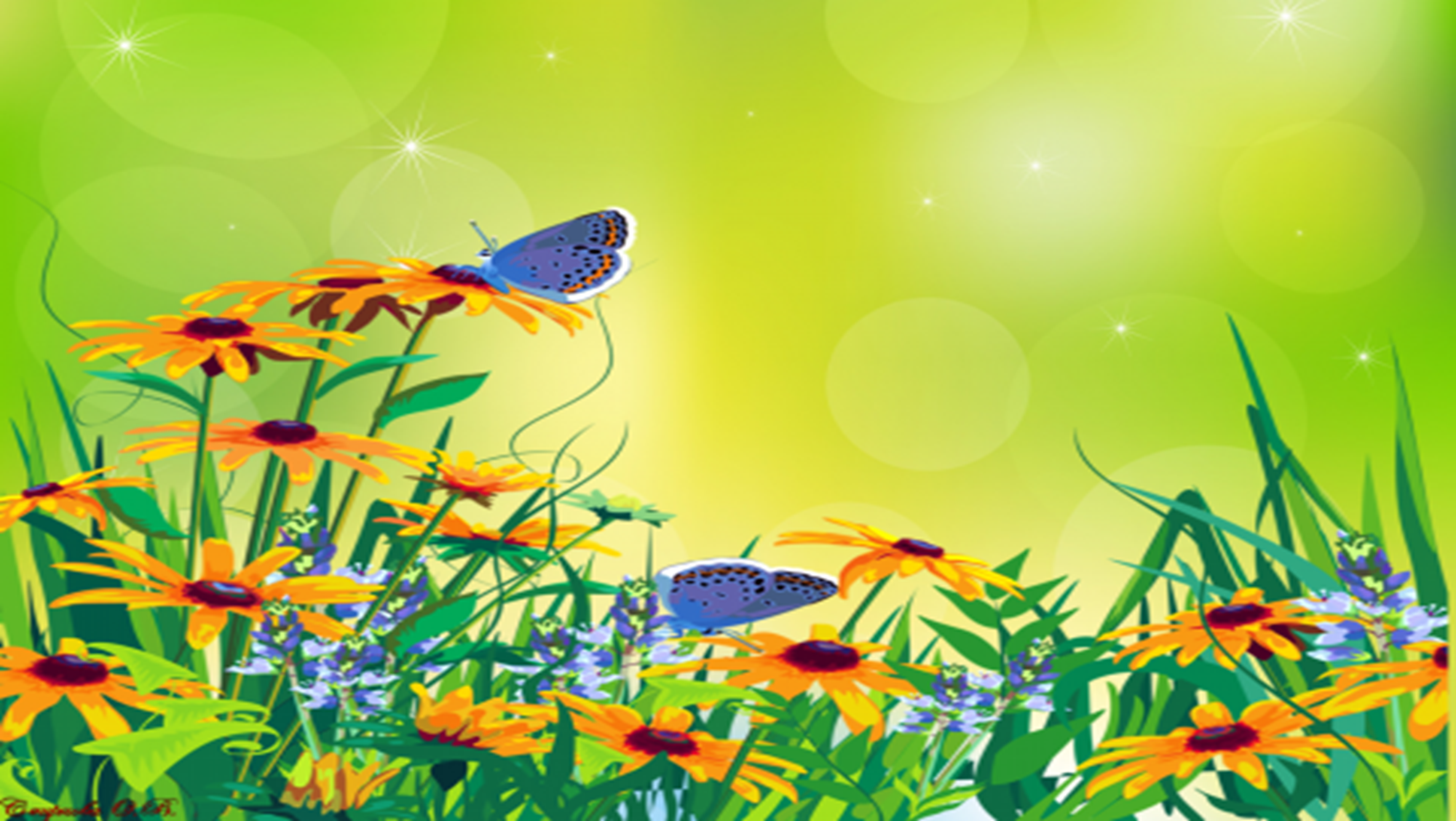 Словотворчі засоби – це корінь, закінчення, основа
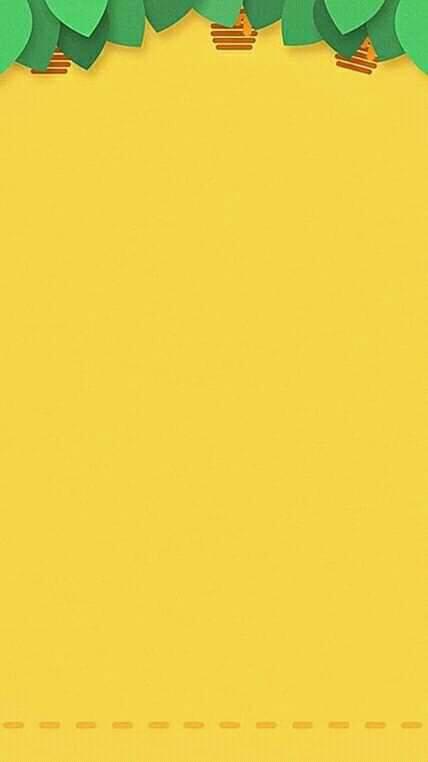 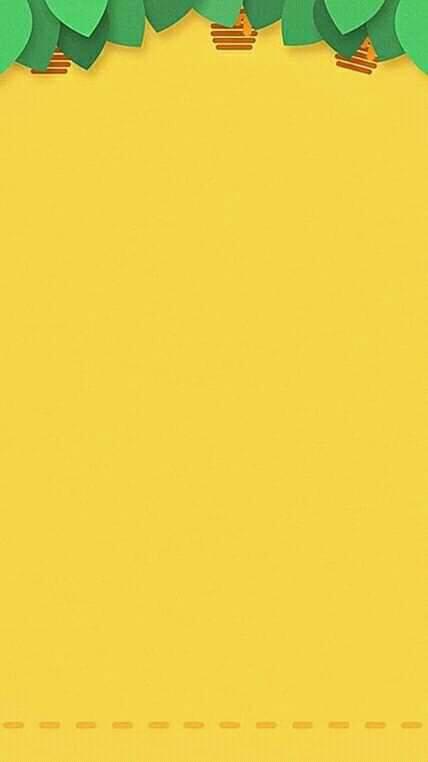 правда
неправда
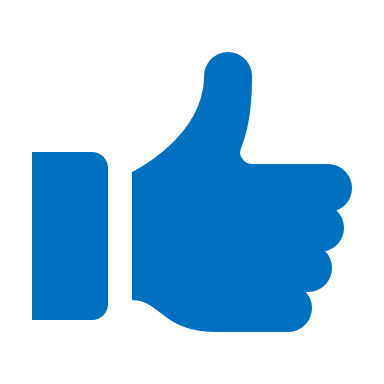 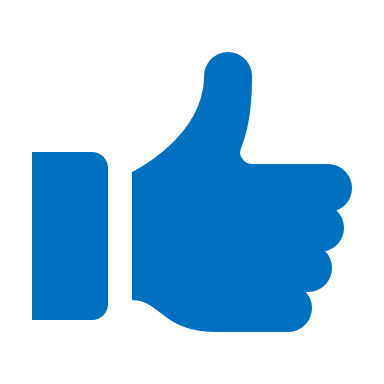 Далі
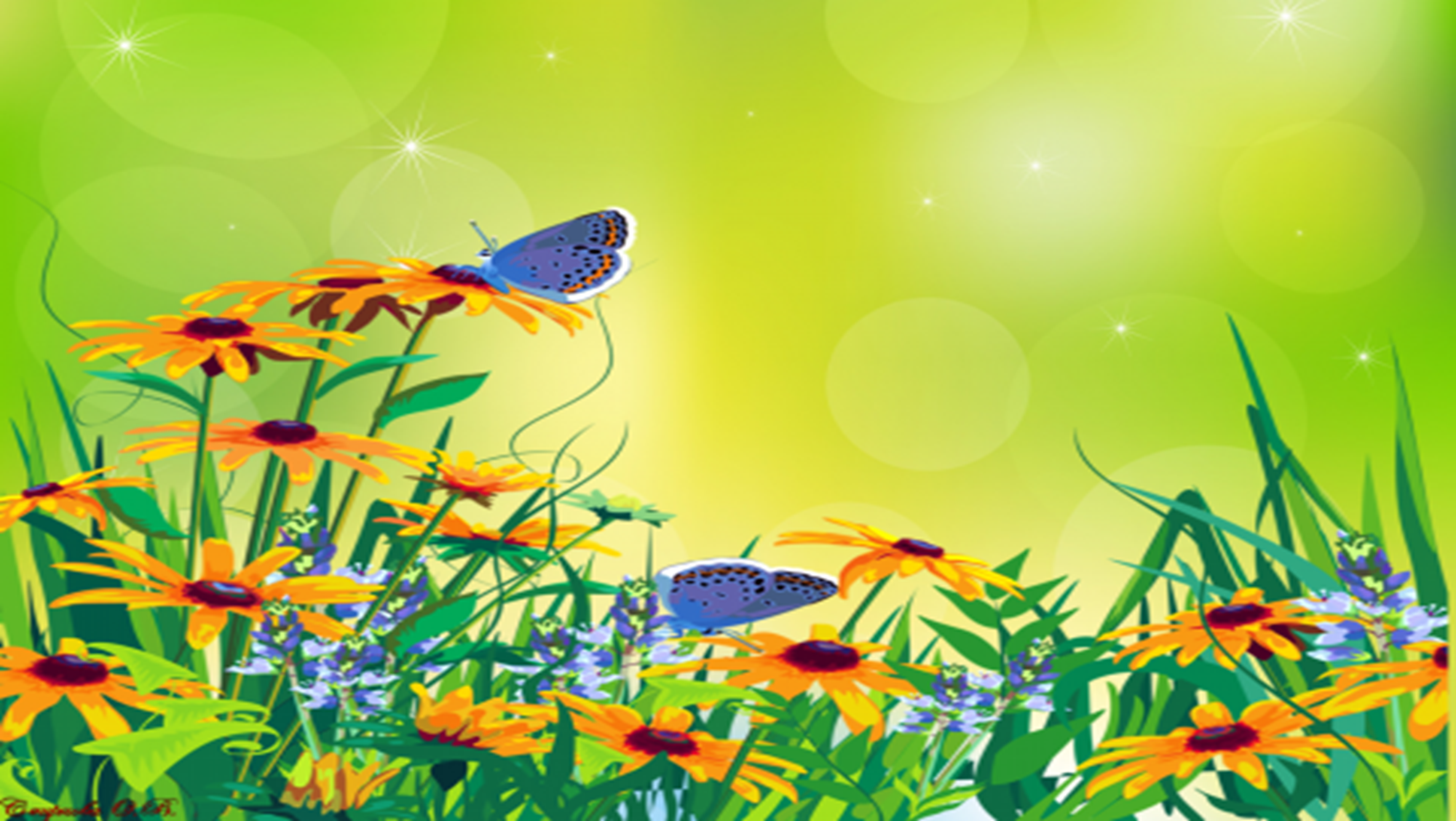 Твірне слово – база для утворення спільнокореневих слів
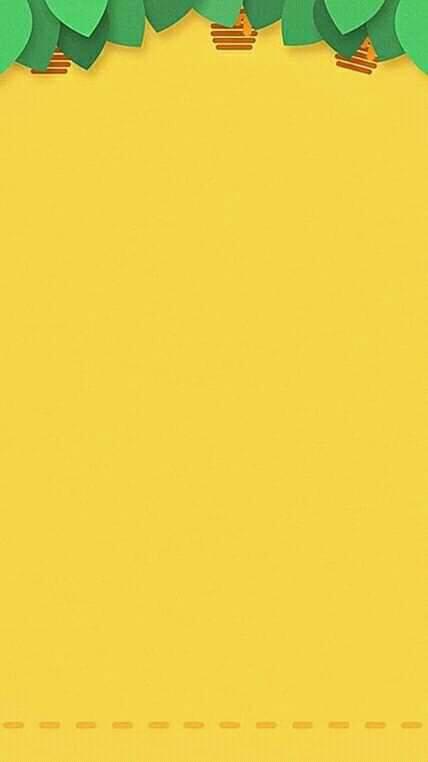 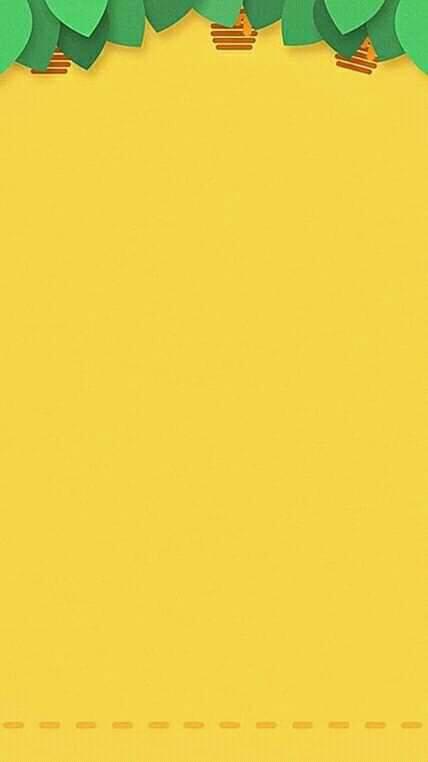 правда
неправда
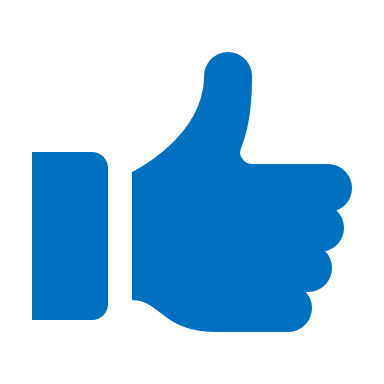 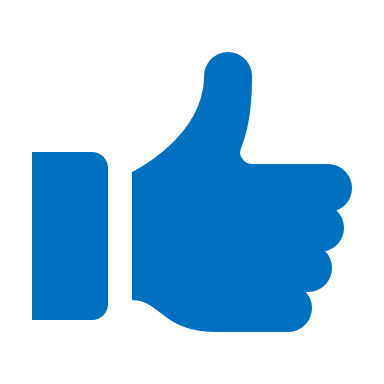 Далі
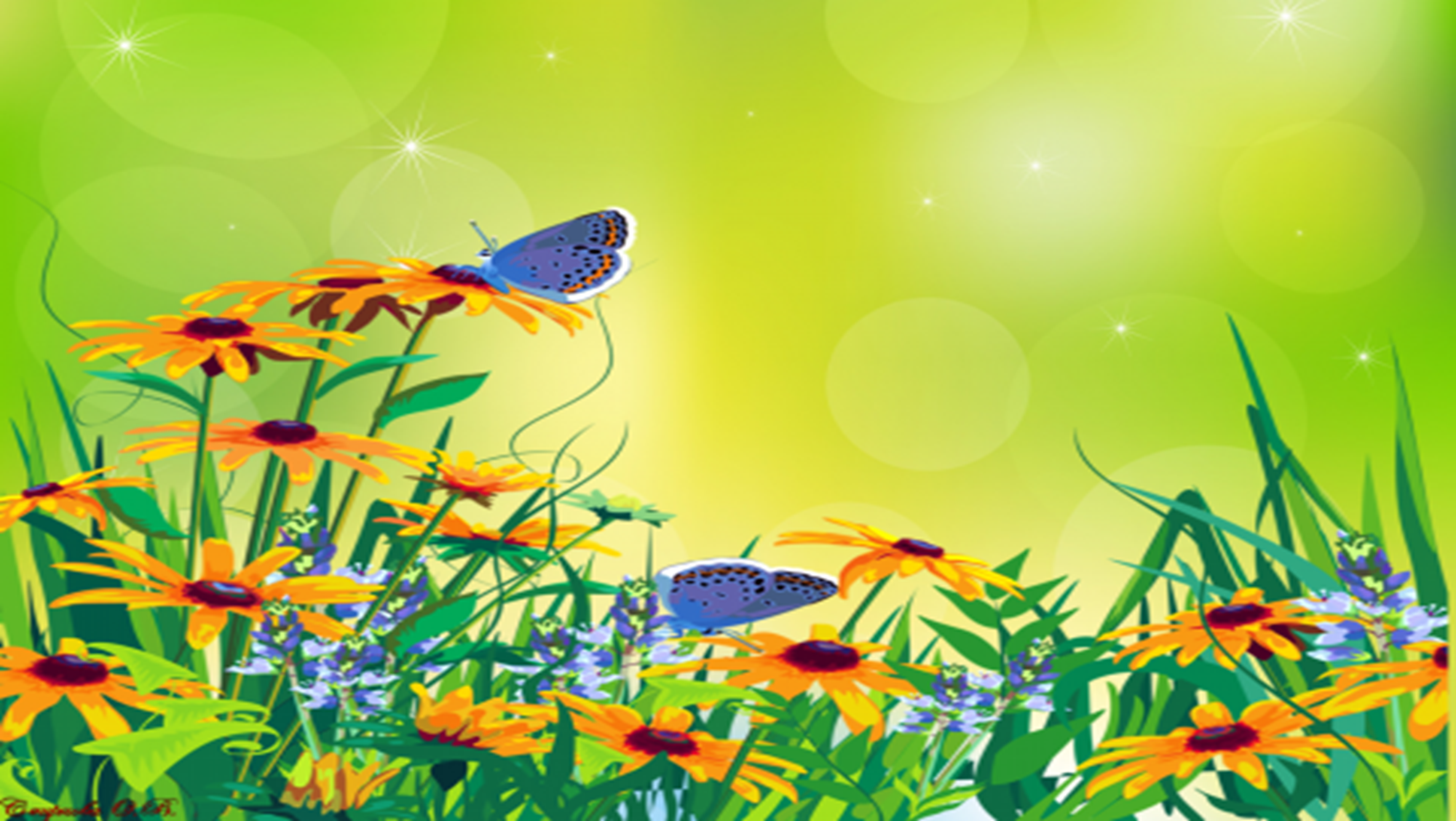 Словотвірний ланцюжок – це спільнокореневі слова, розташовані в певному порядку
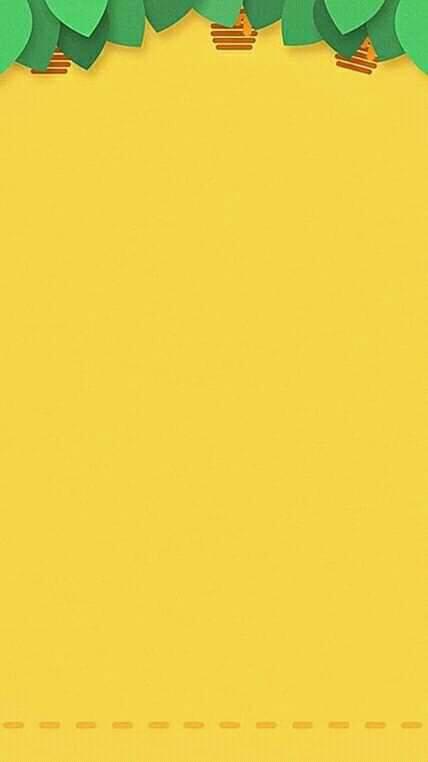 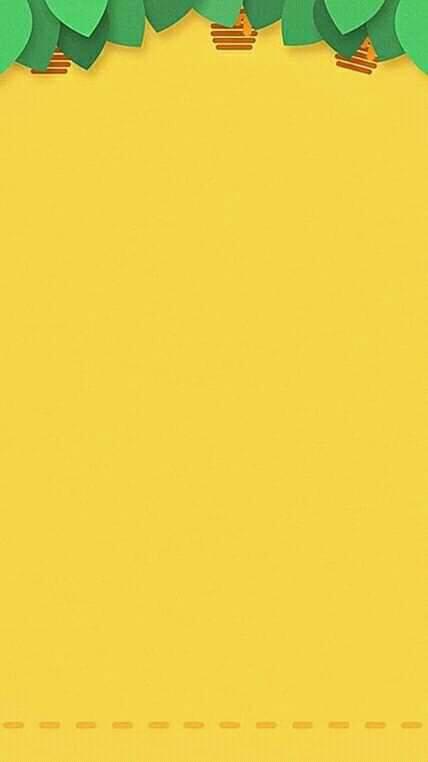 правда
неправда
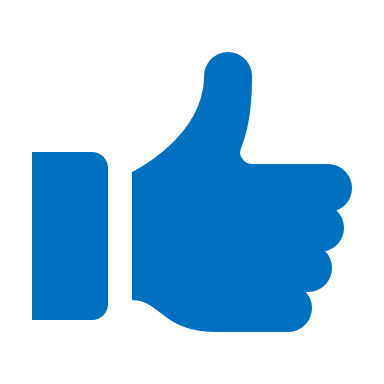 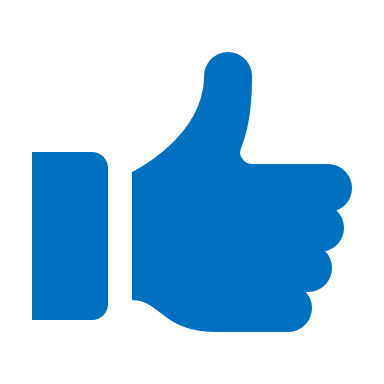 Далі
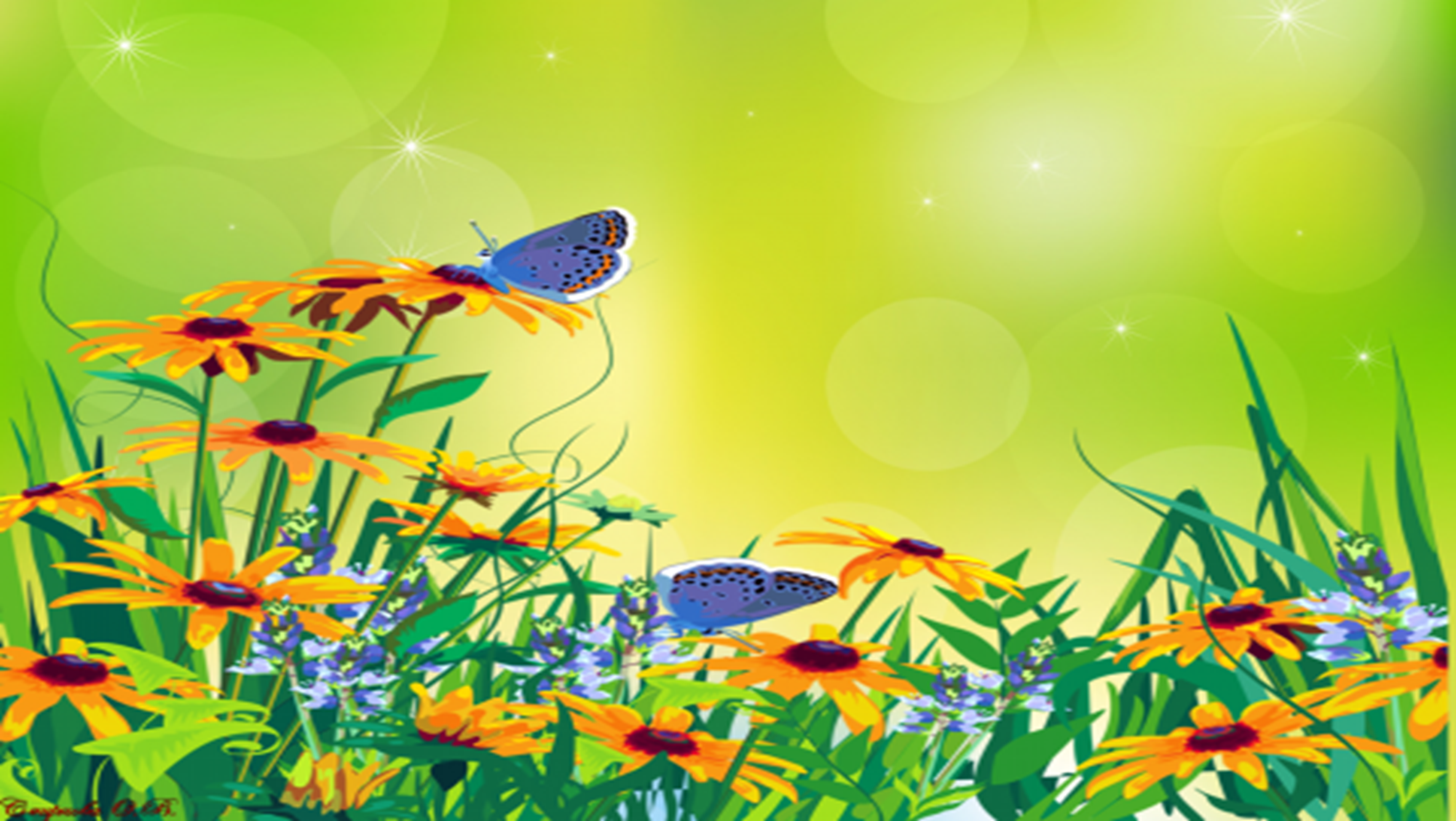 Слово  садочок утворено суфіксальним способом
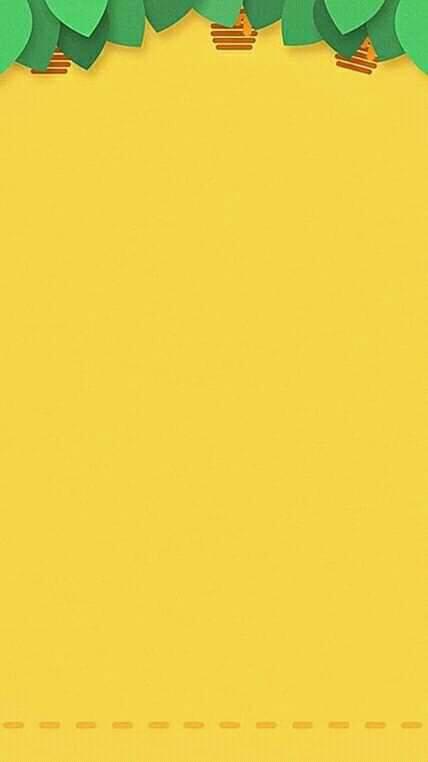 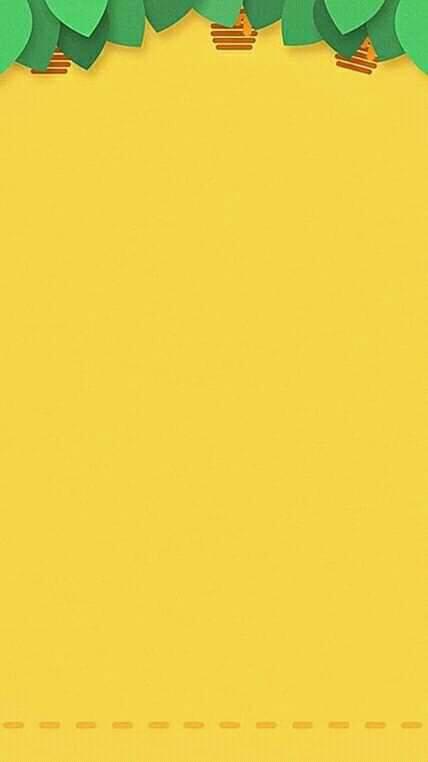 правда
неправда
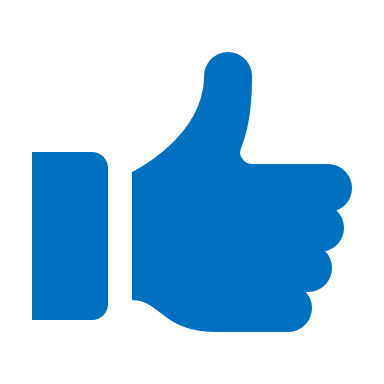 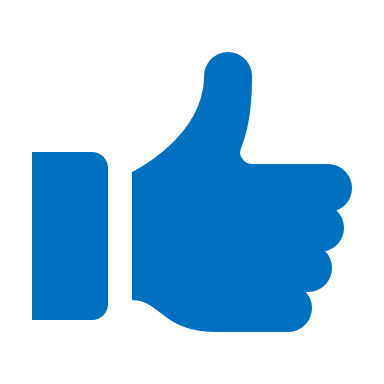 Далі
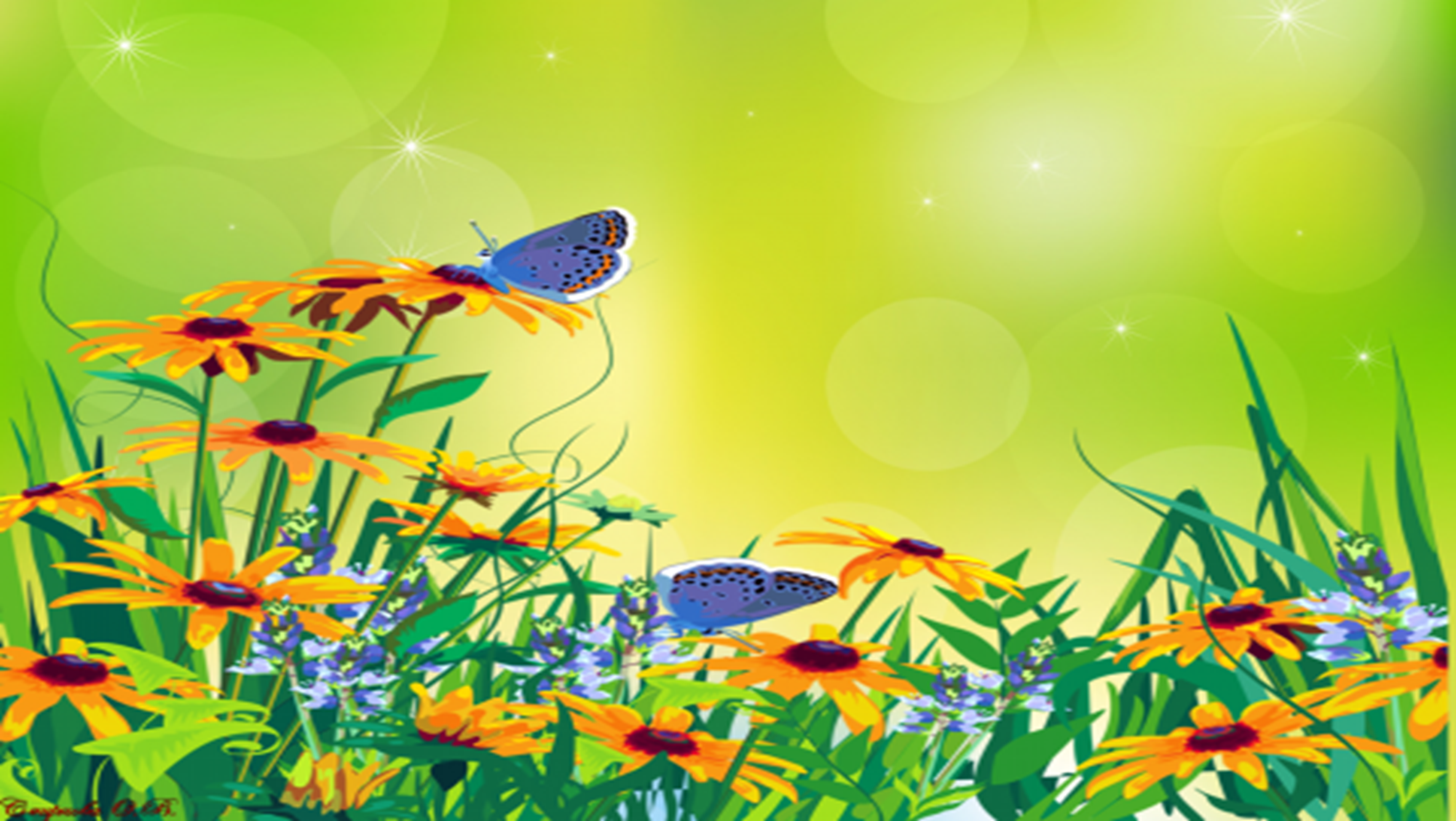 Слово  славний утворено суфіксальним способом
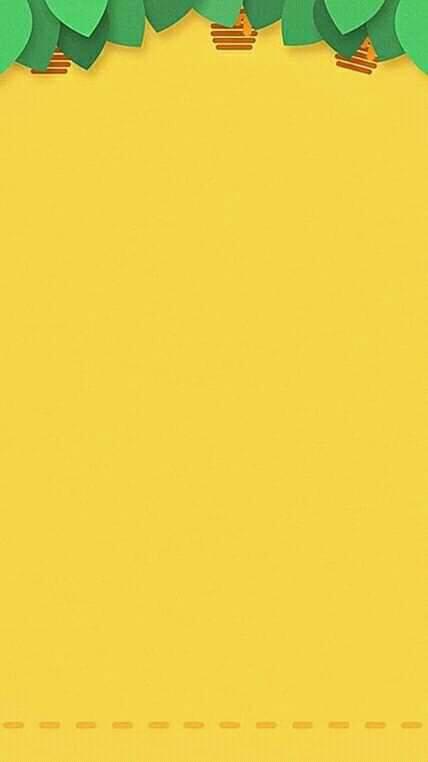 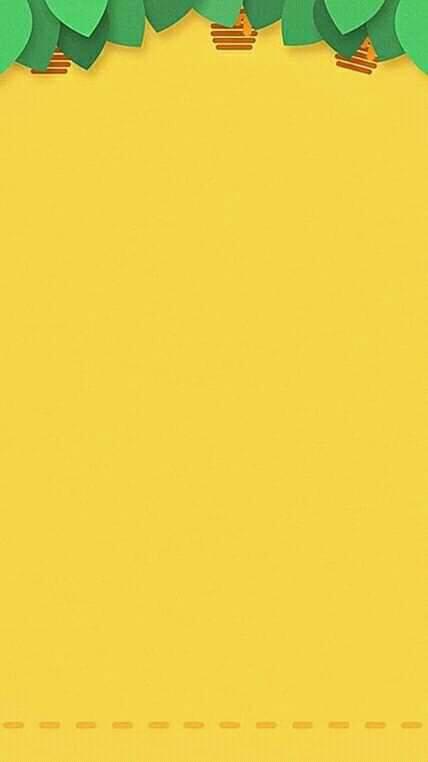 правда
неправда
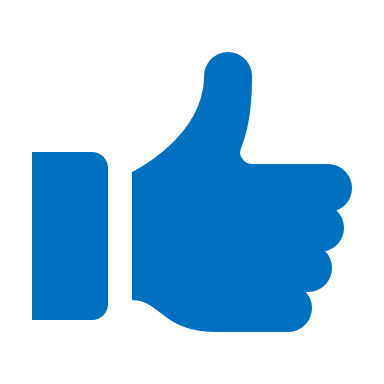 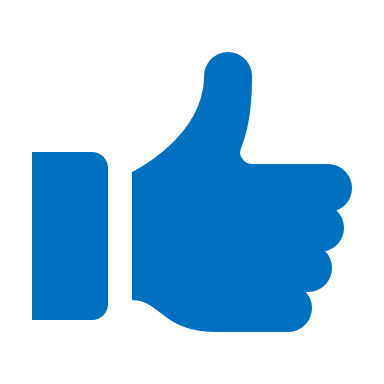 Далі
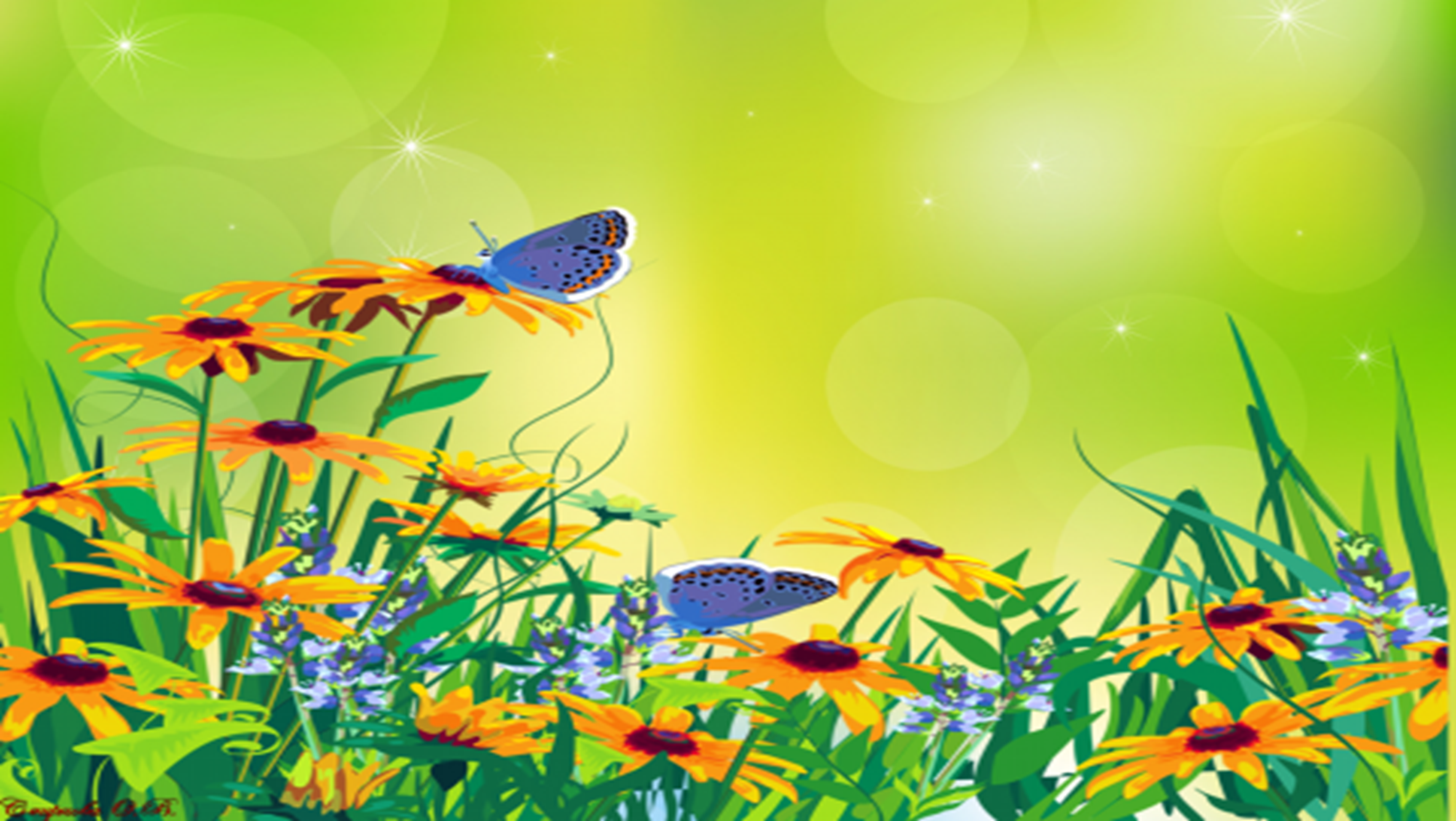 Весна, весняний, веснянки, веснянкуватий – це словотвірне гніздо
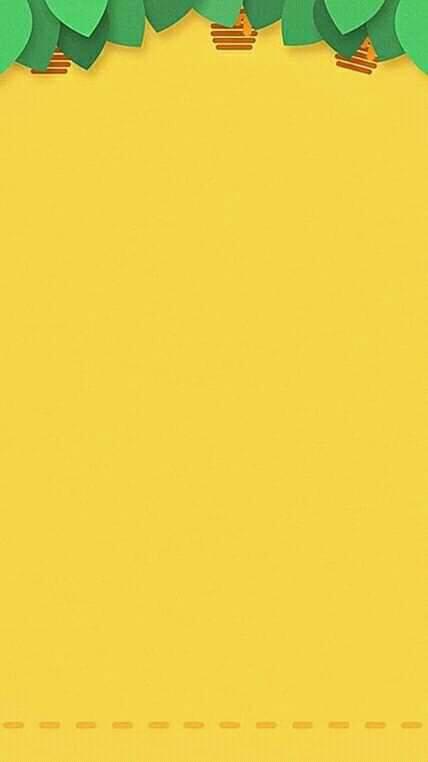 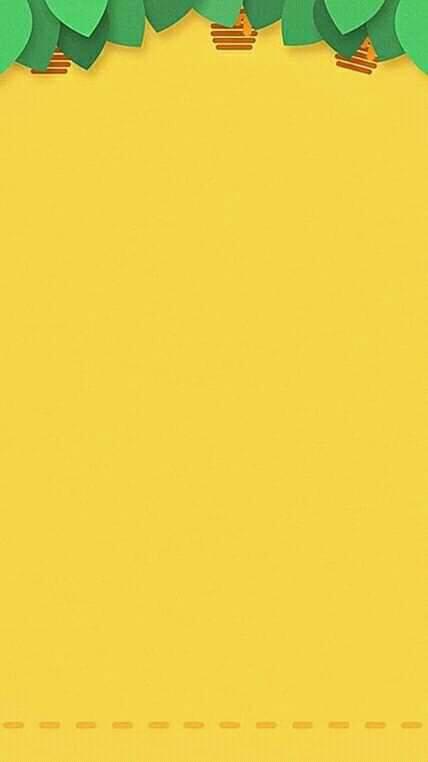 правда
неправда
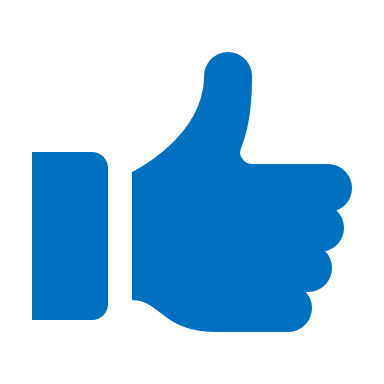 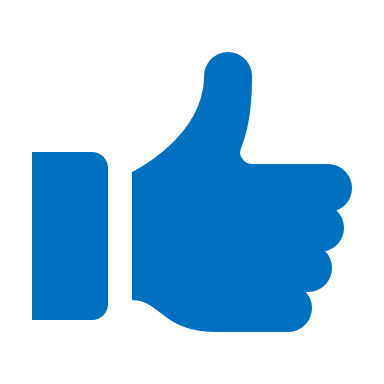 Далі
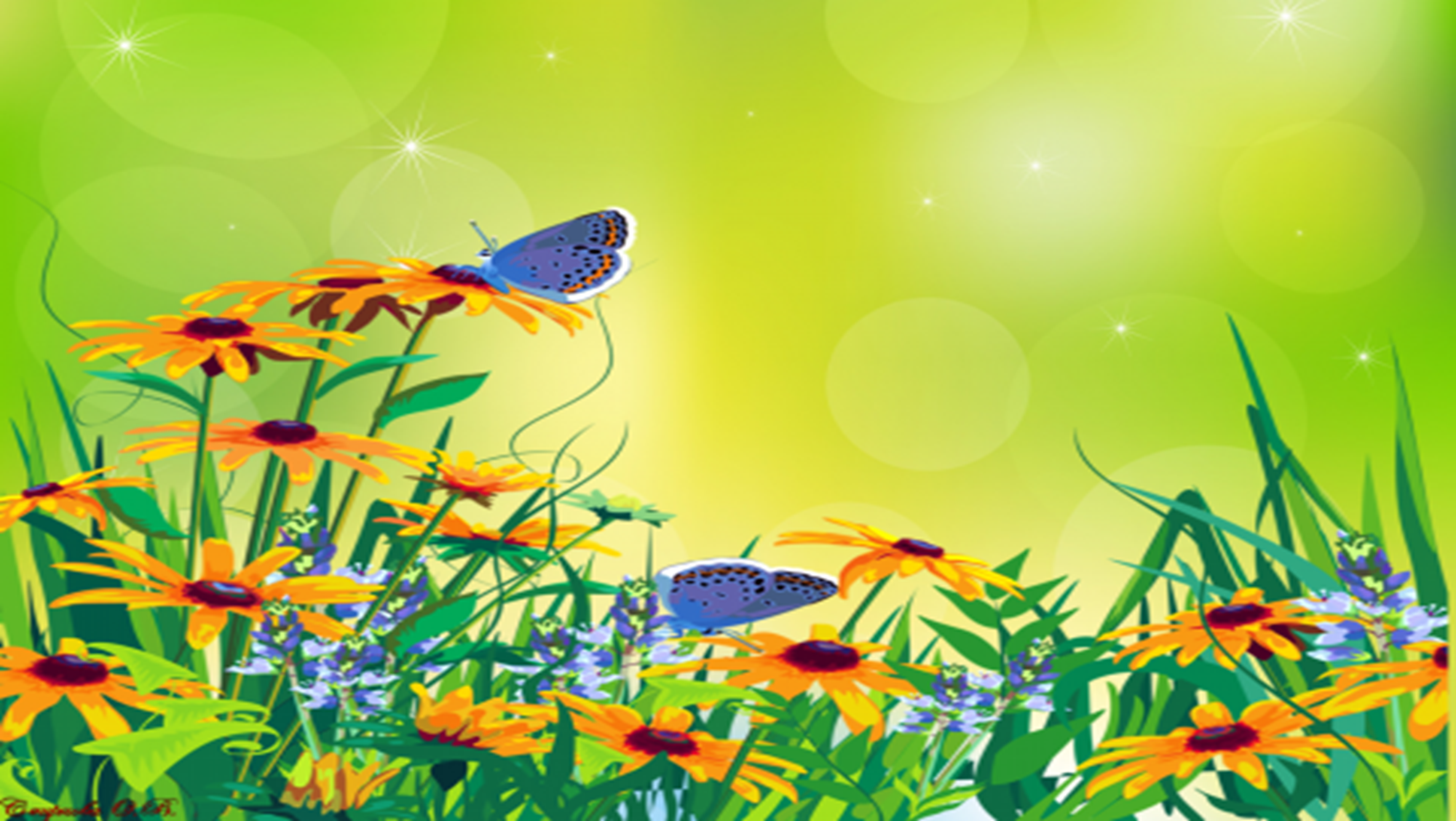 Писати, записати, запис, записний, записник – це словотвірний ряд
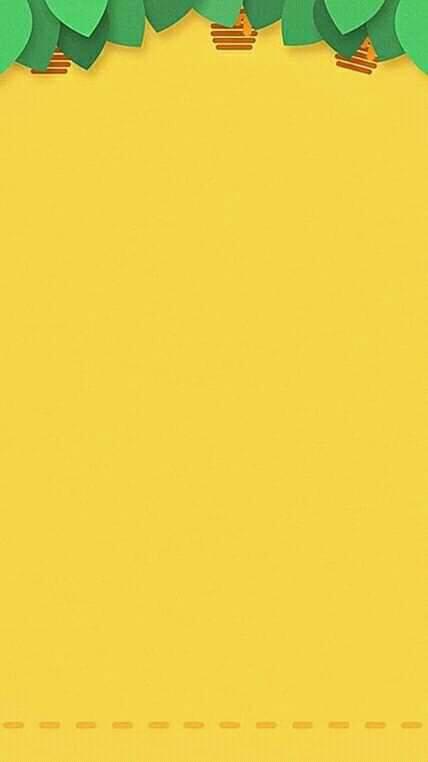 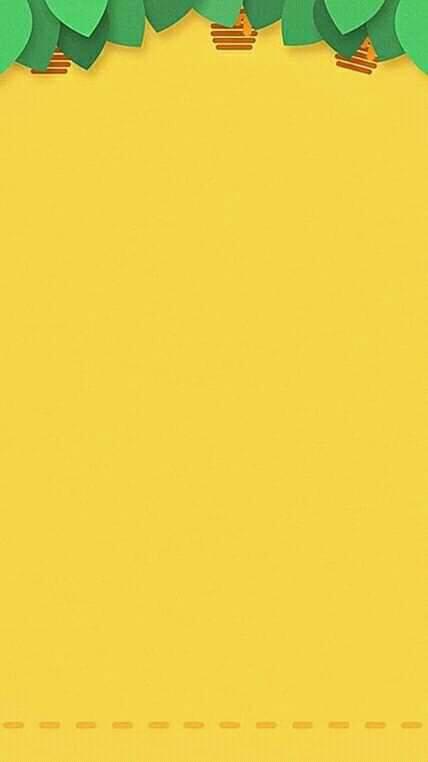 правда
неправда
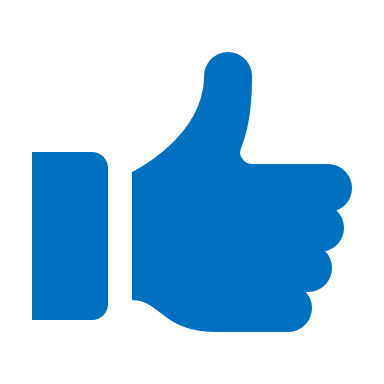 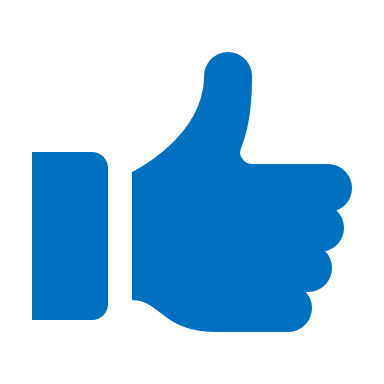 Далі
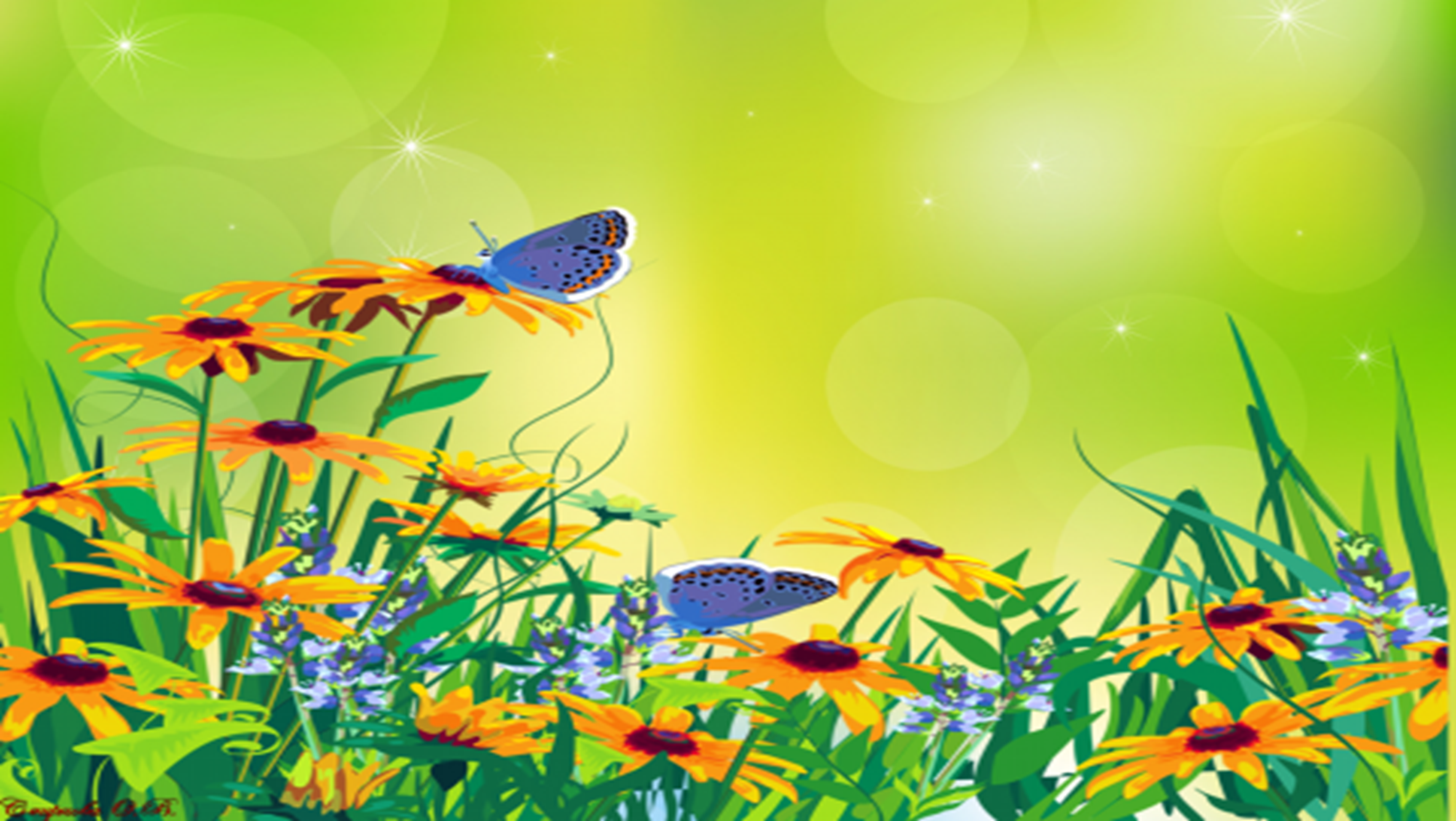 Слово непокірний утворене префіксальним способом
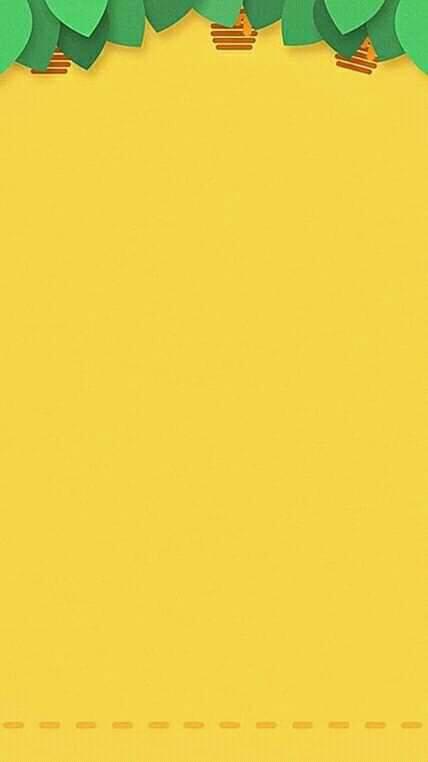 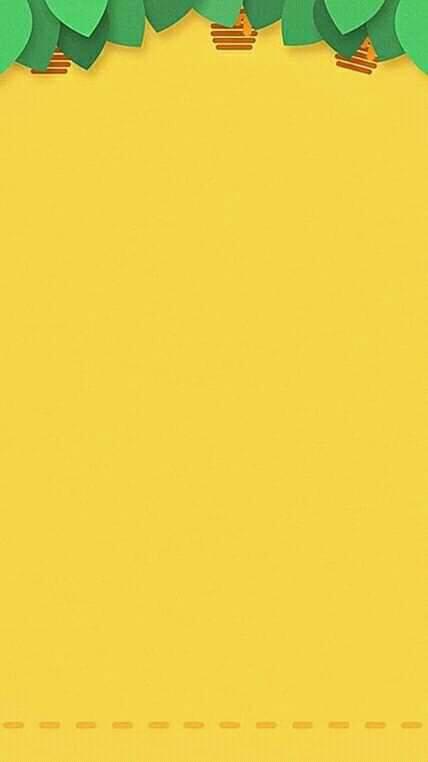 правда
неправда
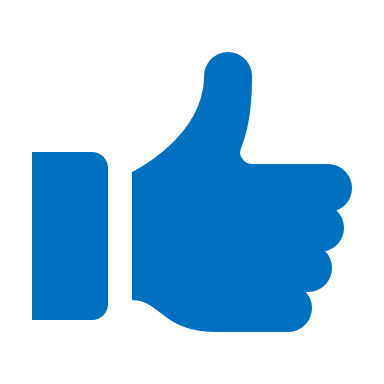 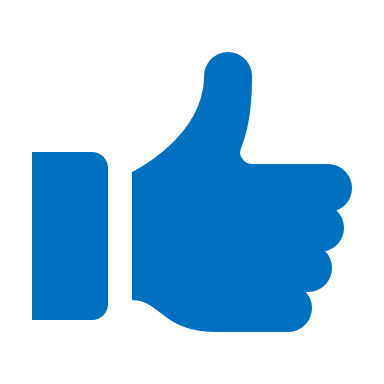 Далі
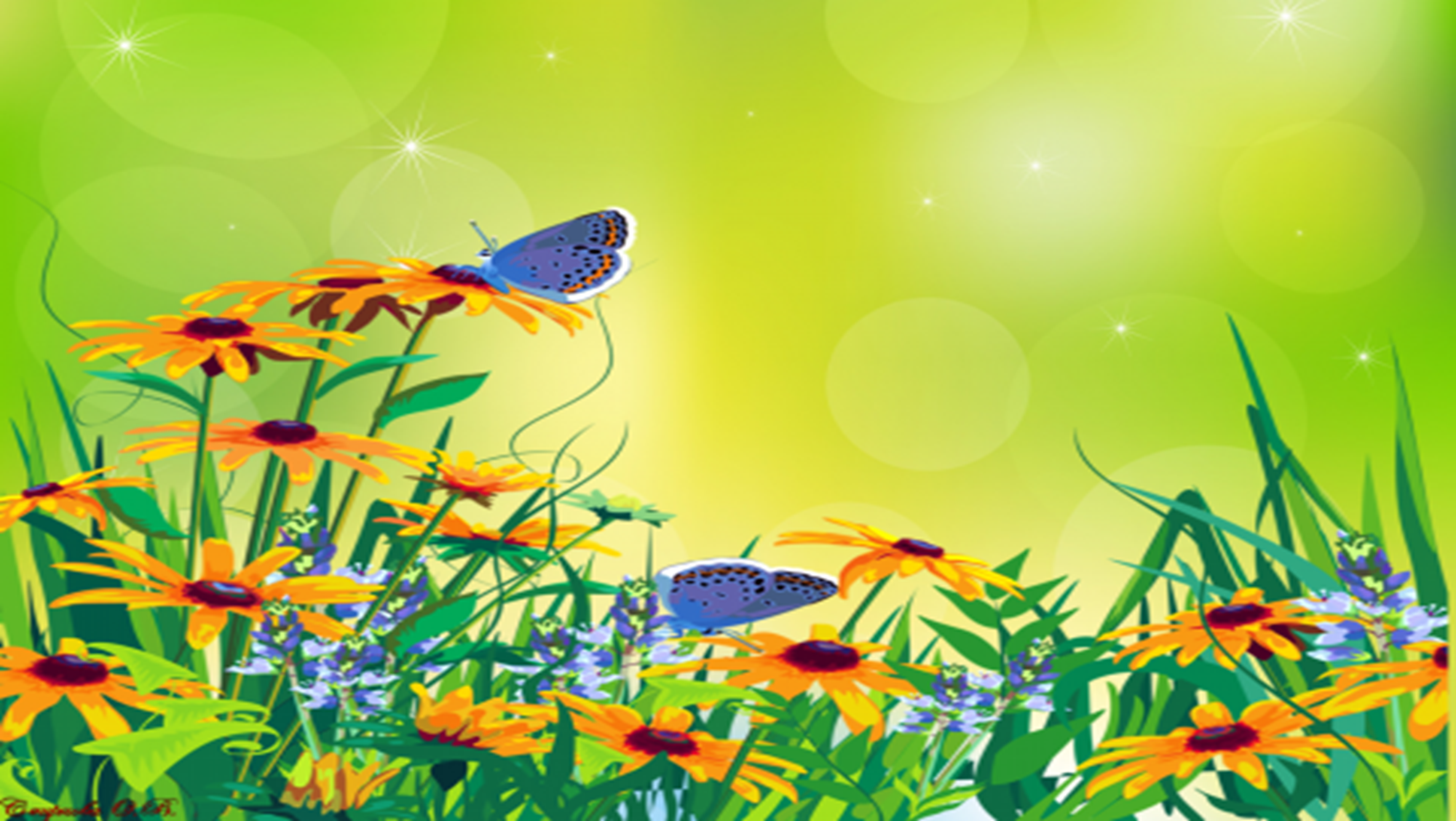 Слово  безсоромний утворено суфіксальним способом
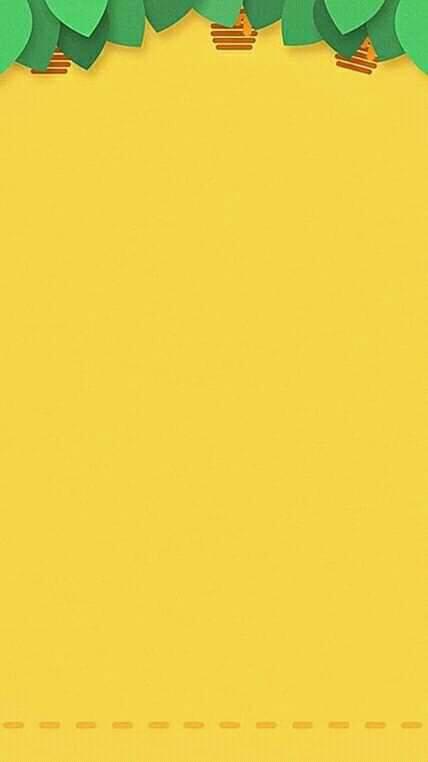 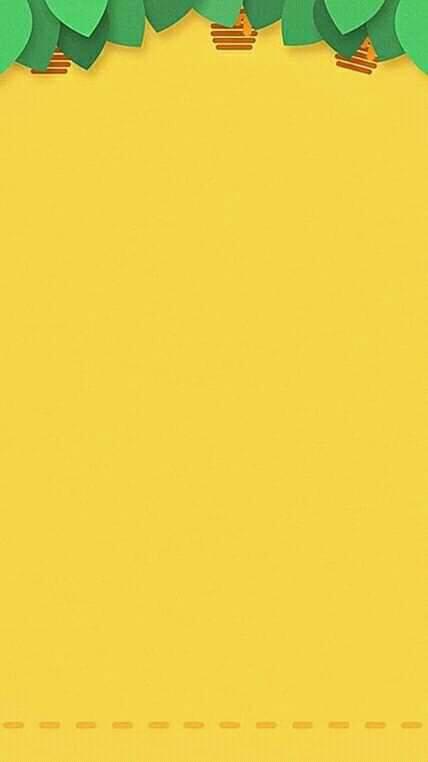 правда
неправда
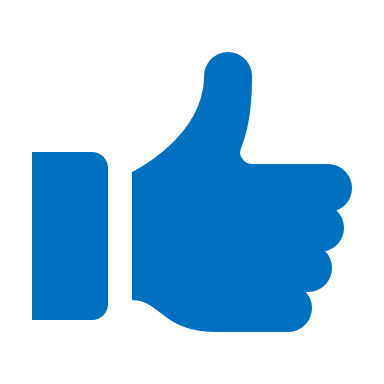 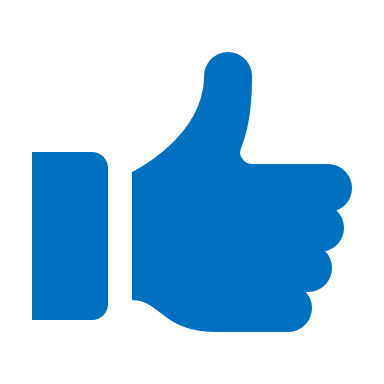 Далі
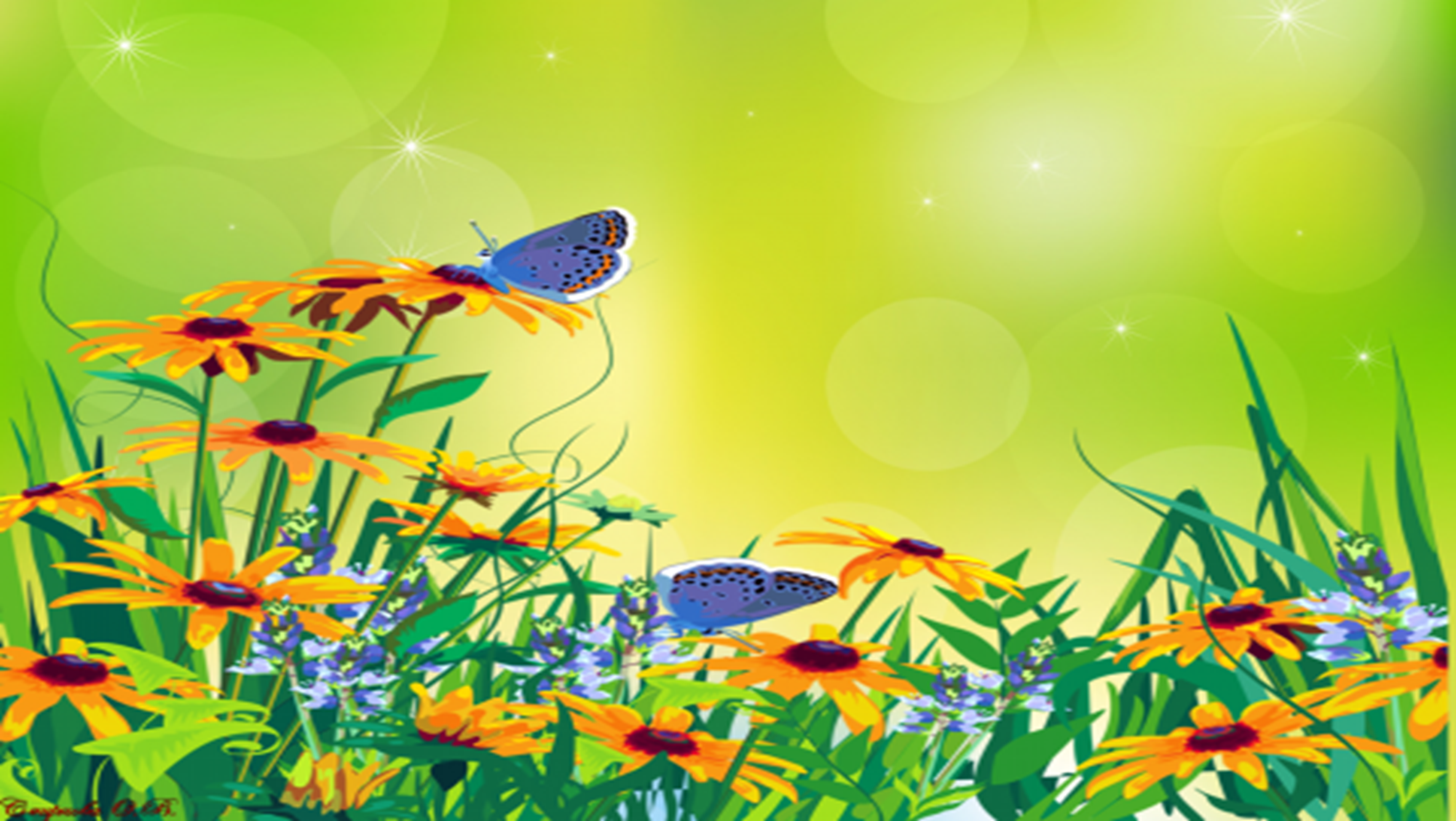 Слово  березовий утворено суфіксальним способом
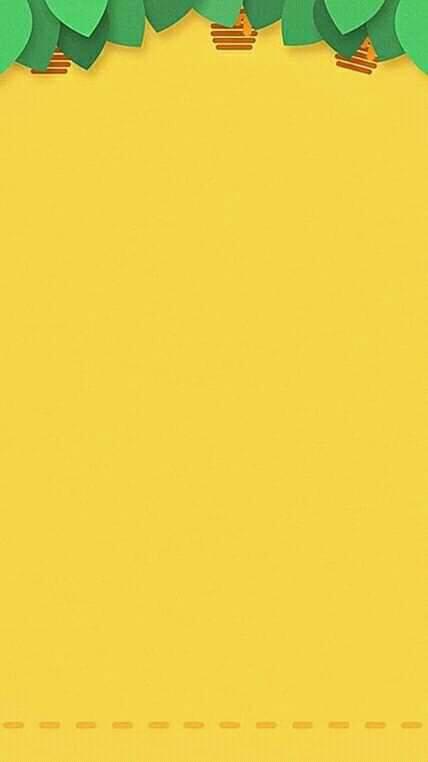 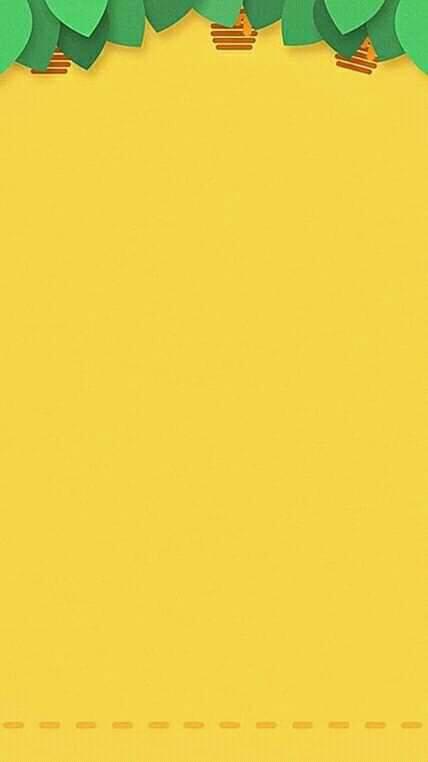 правда
неправда
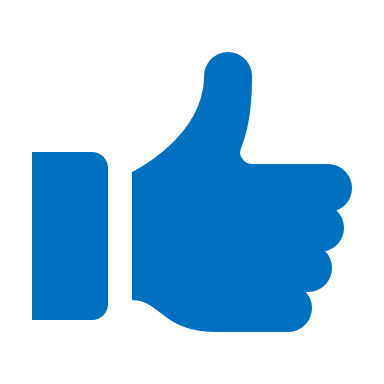 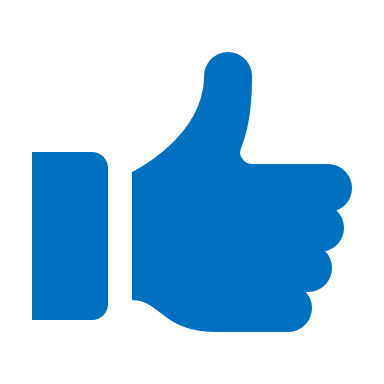 Далі
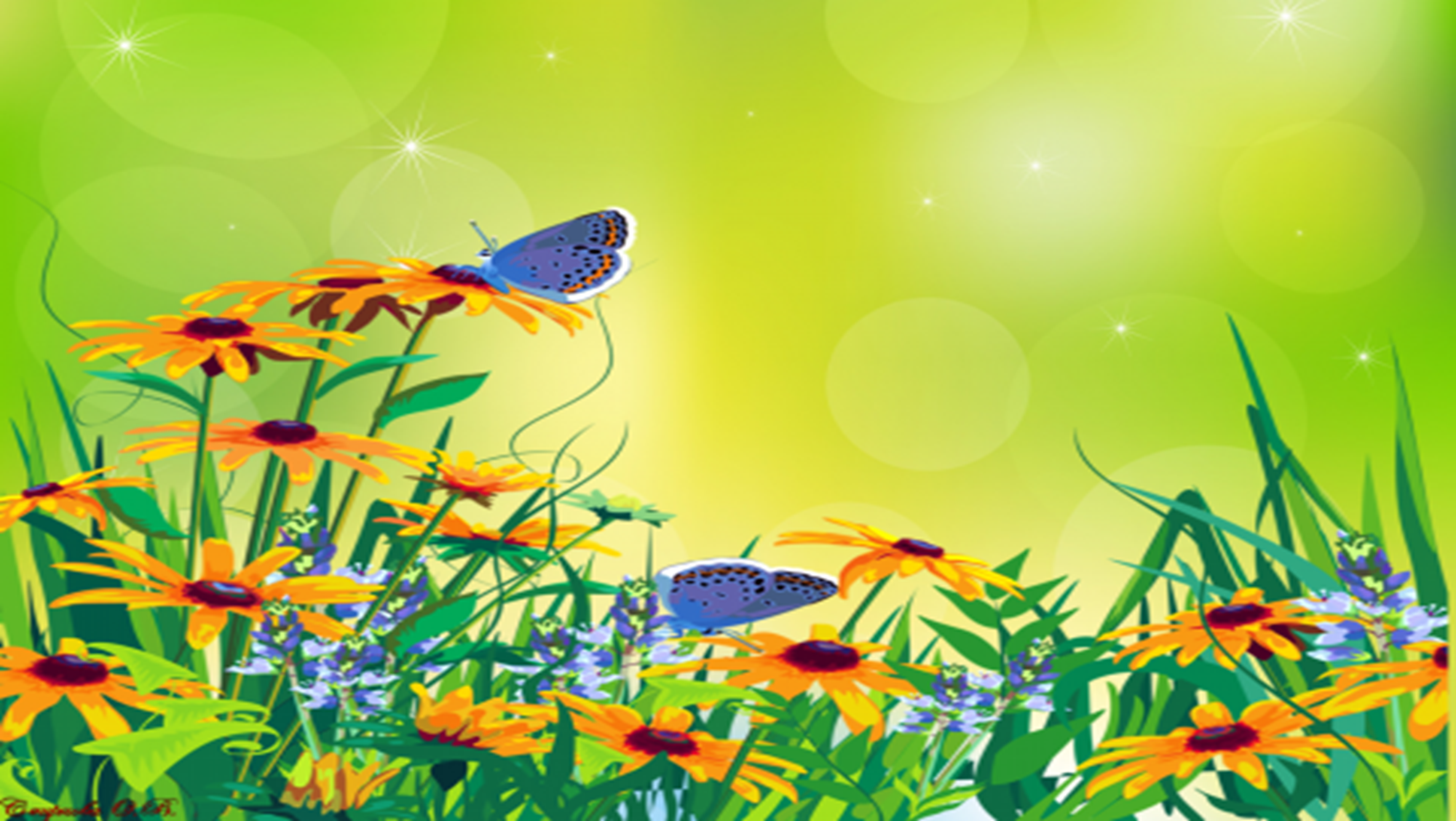 Слово  прискорення утворено префіксально-суфіксальним способом
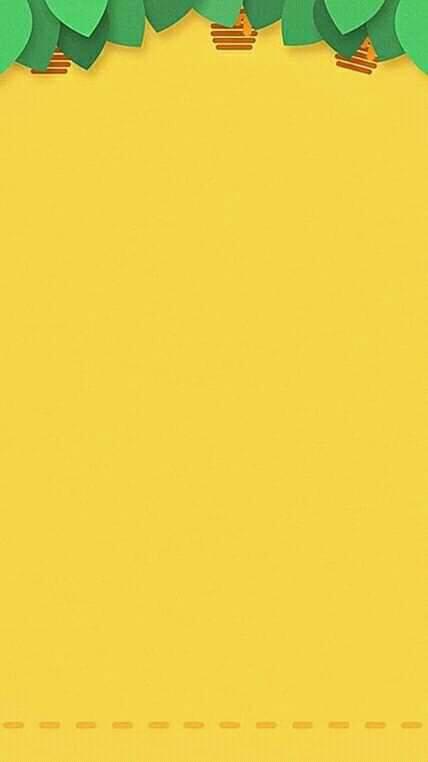 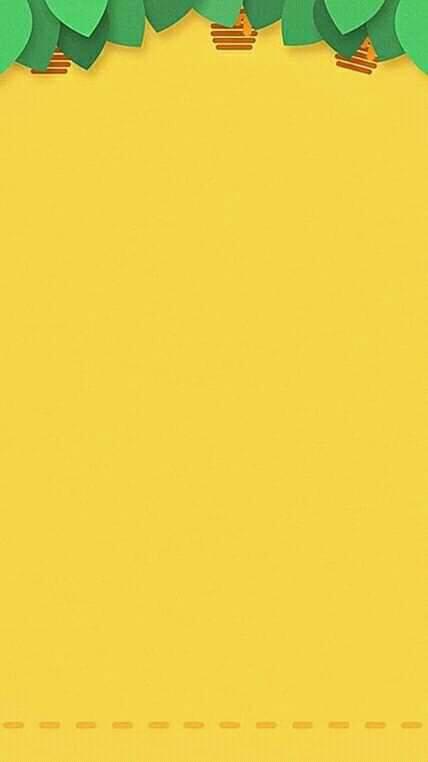 правда
неправда
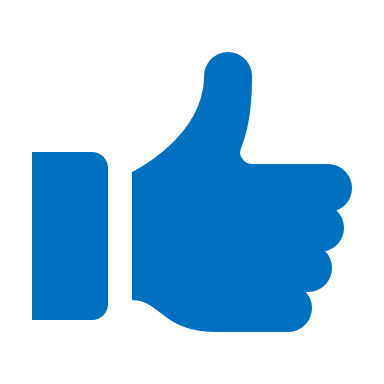 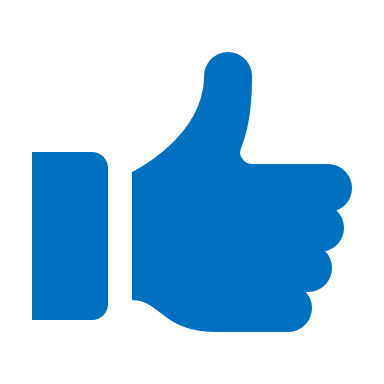 Далі
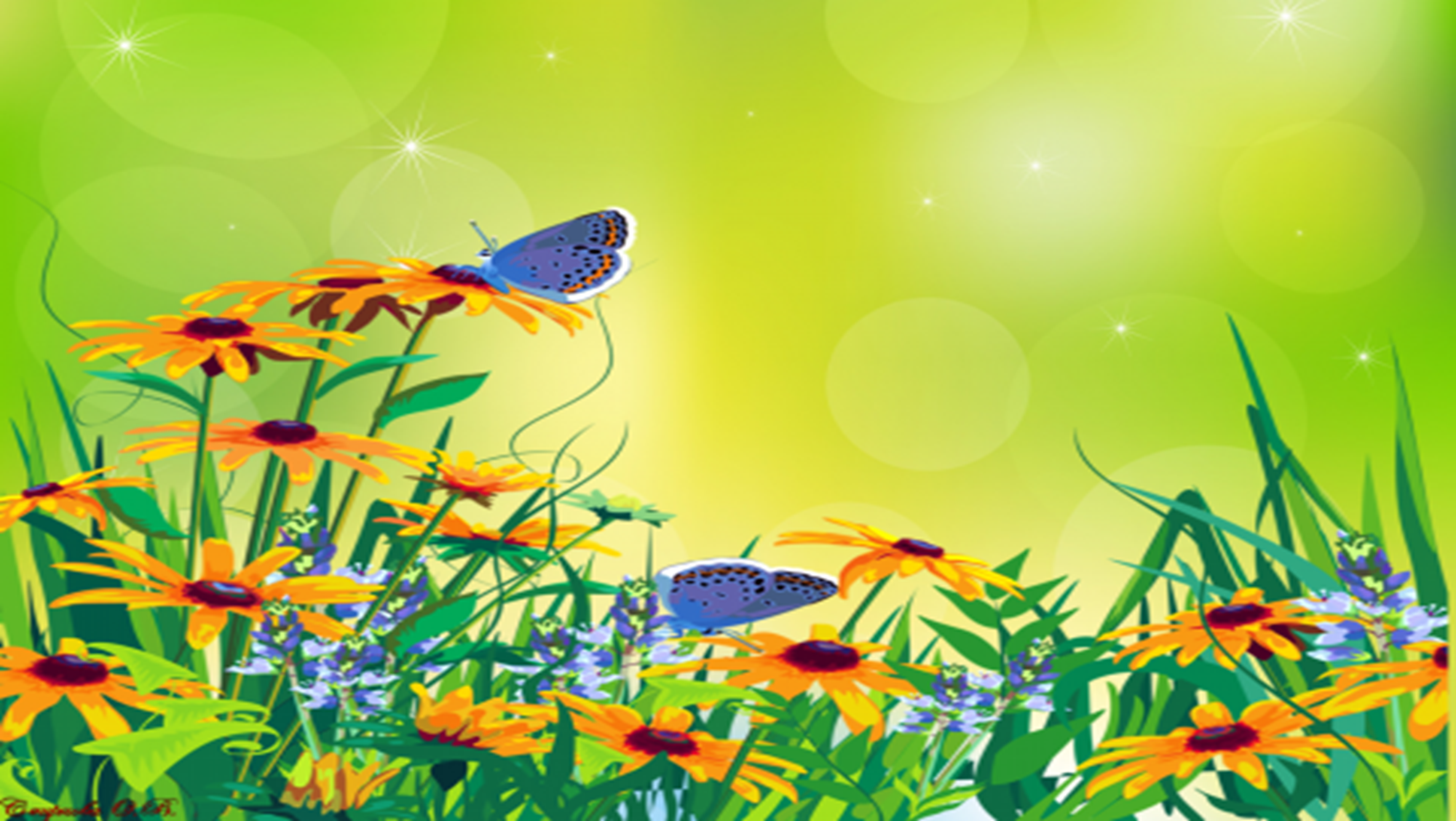 Слово  обгородити утворено префіксальним способом
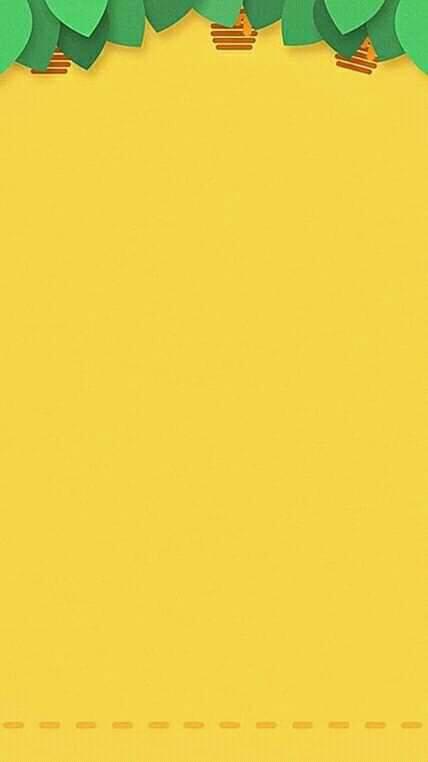 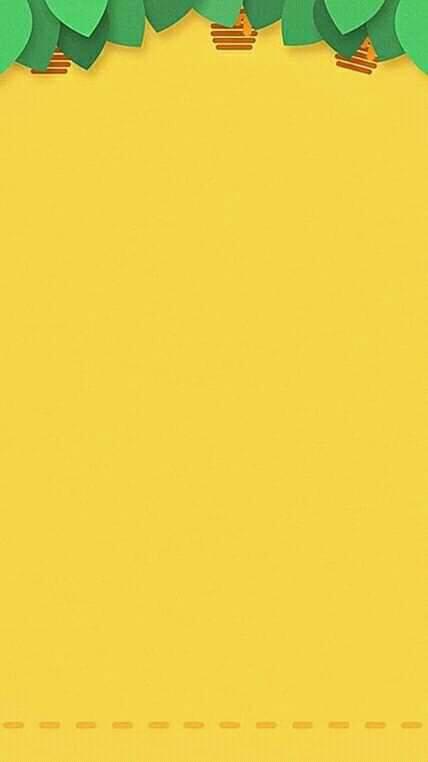 правда
неправда
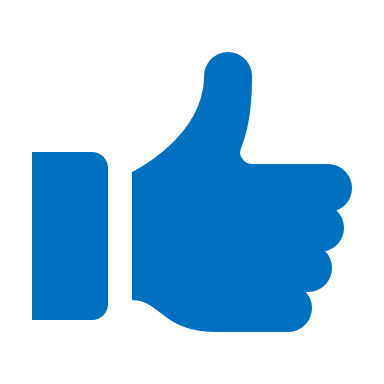 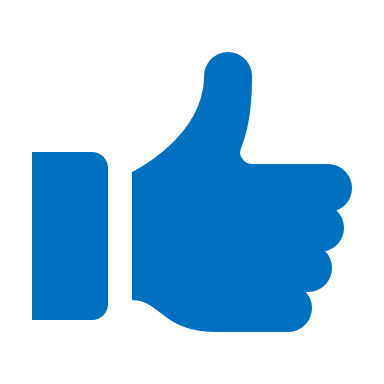 Далі
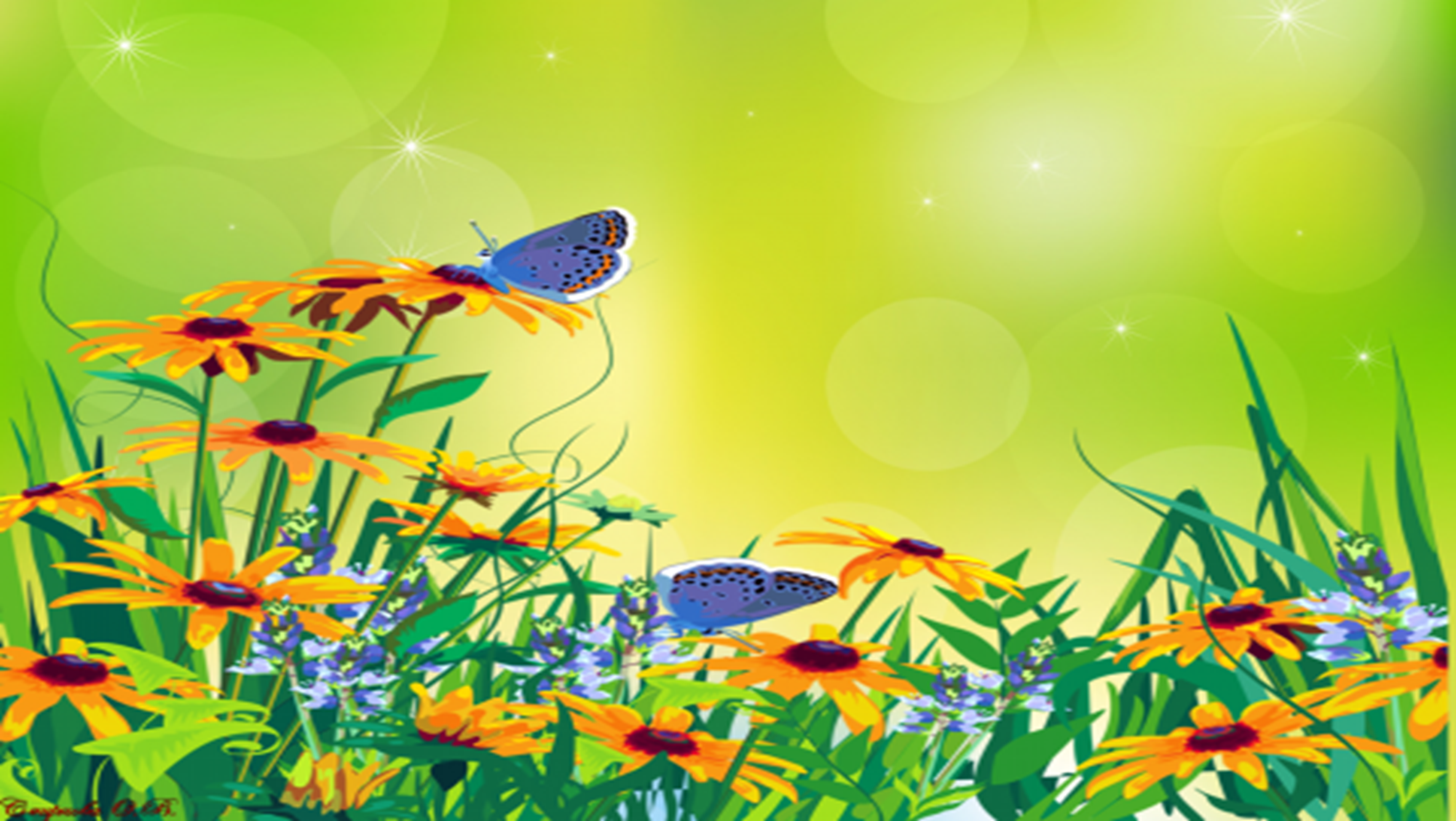 Слово  музика буде твірним для музичний
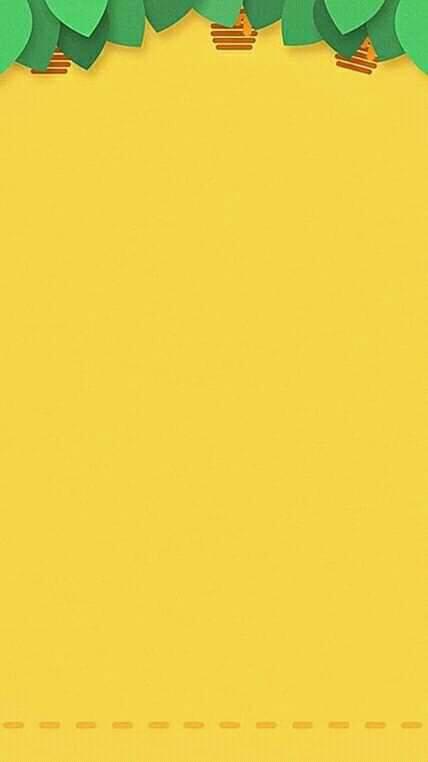 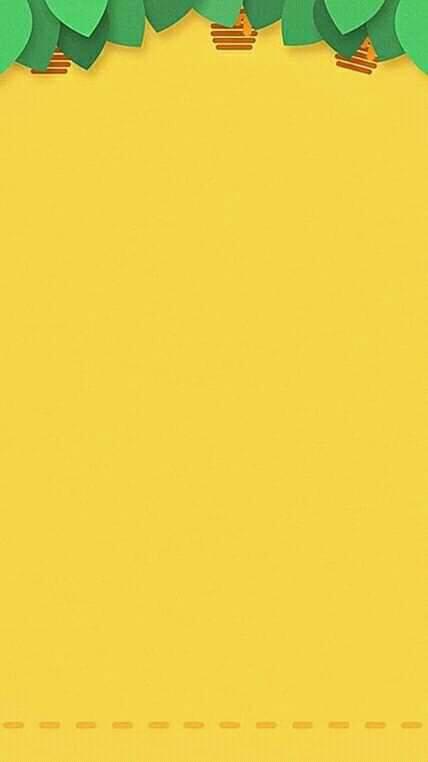 правда
неправда
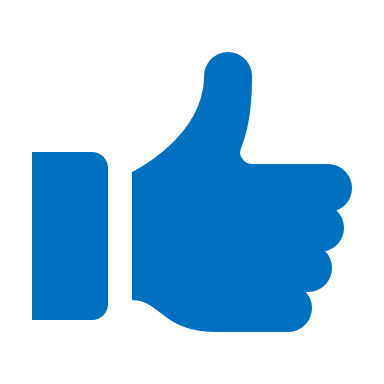 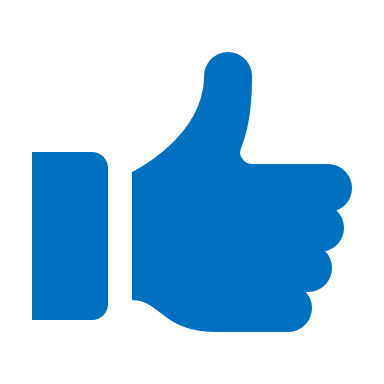 Далі
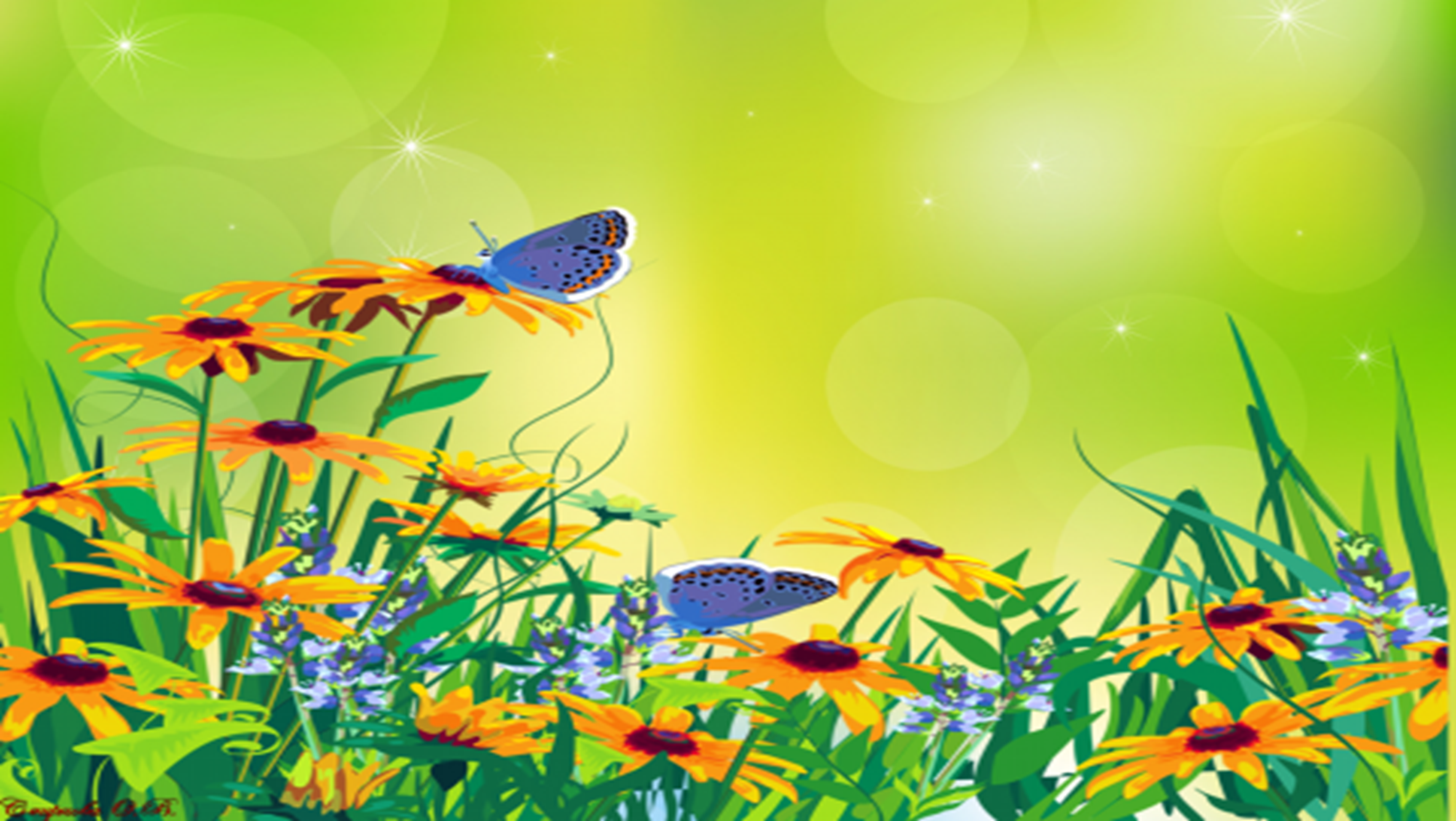 У реченні «Старий згадав свою Волинь і волю молодую» 
(Т. Шевченко) слово старий виступає підметом
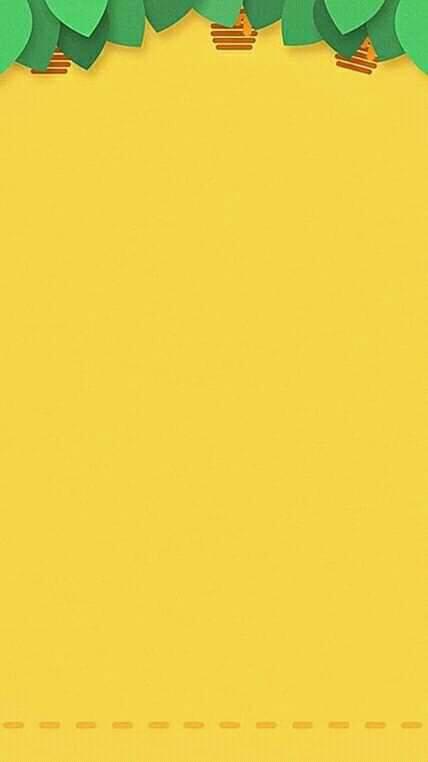 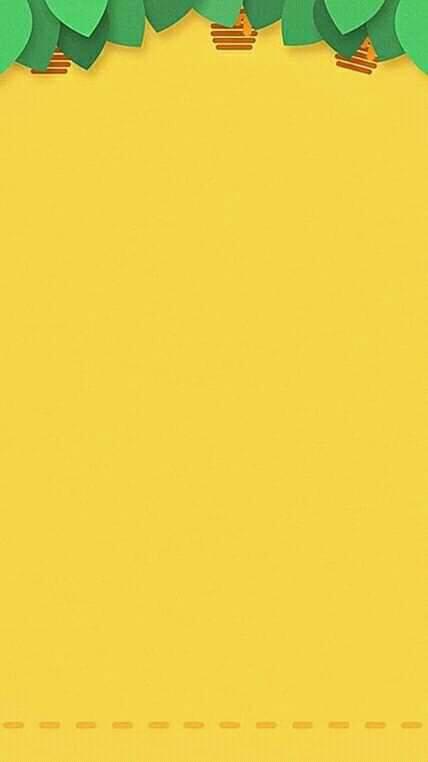 правда
неправда
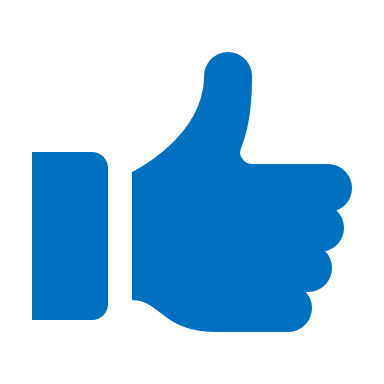 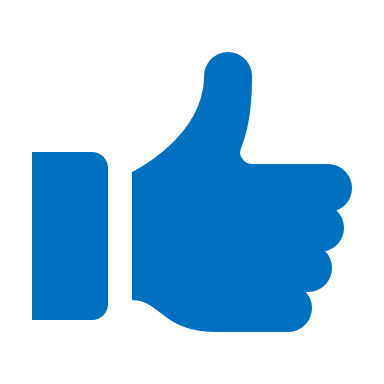 Далі
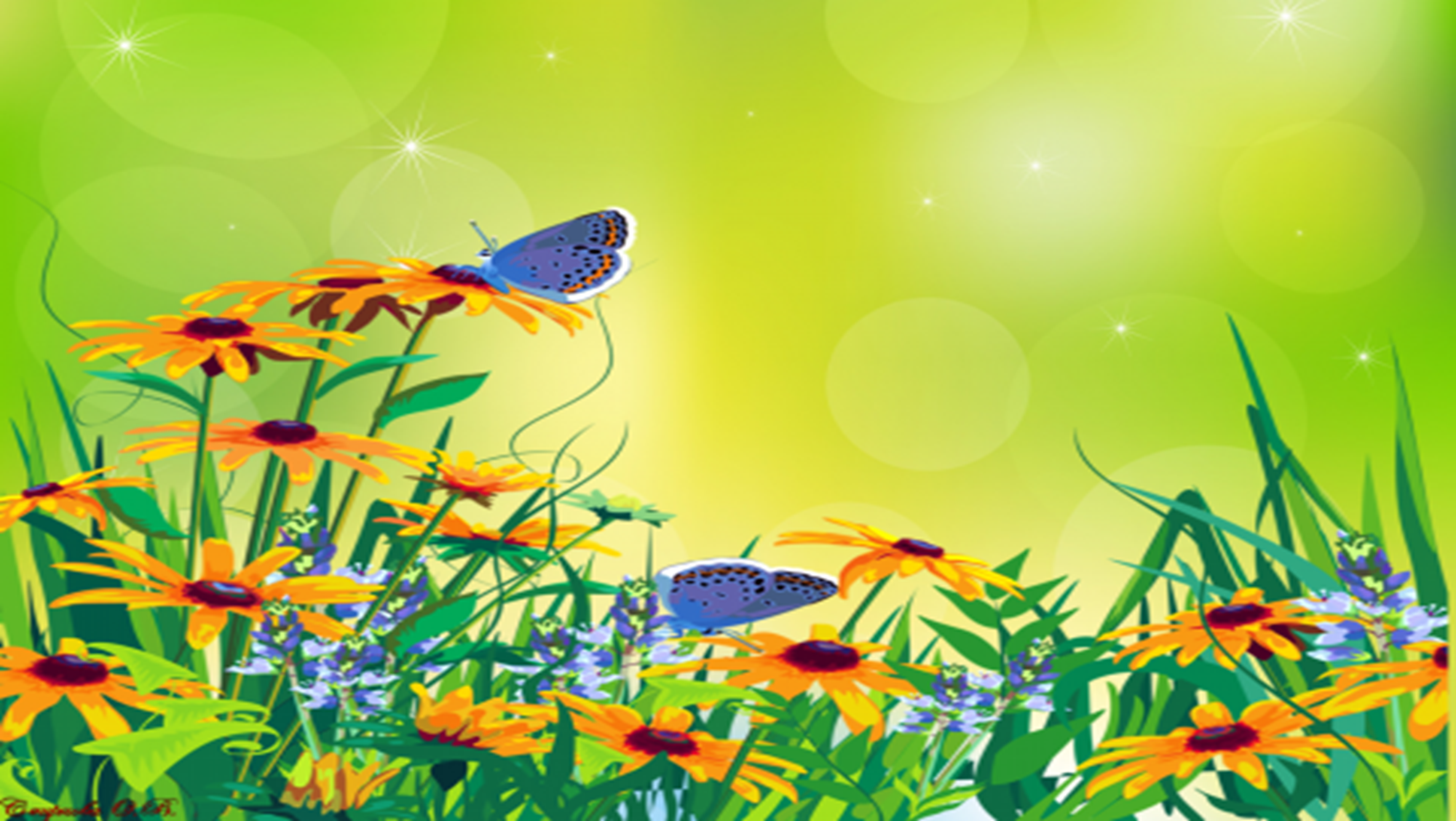 У реченні «Співала мати колискову, в дитя вчаровувала мову» 
(Д. Павличко) слово колискову утворене способом переходу з однієї частини мови в іншу
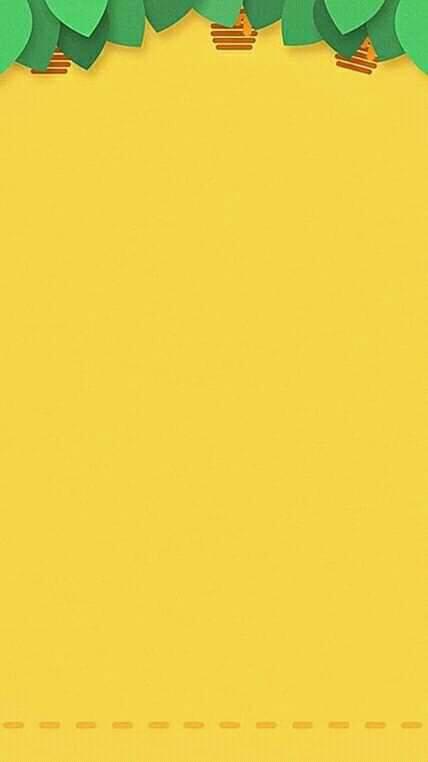 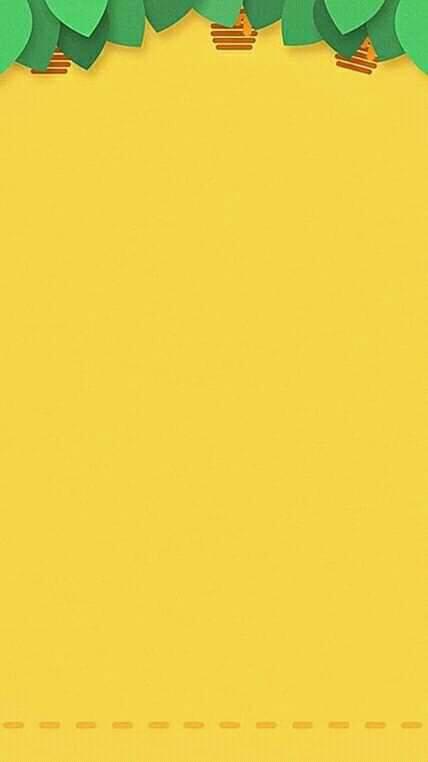 правда
неправда
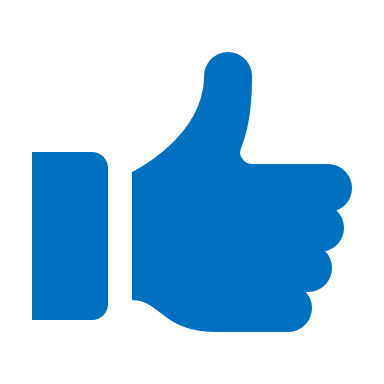 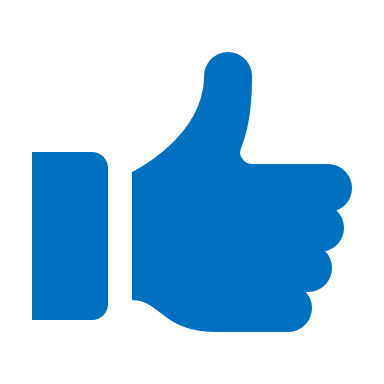 Далі
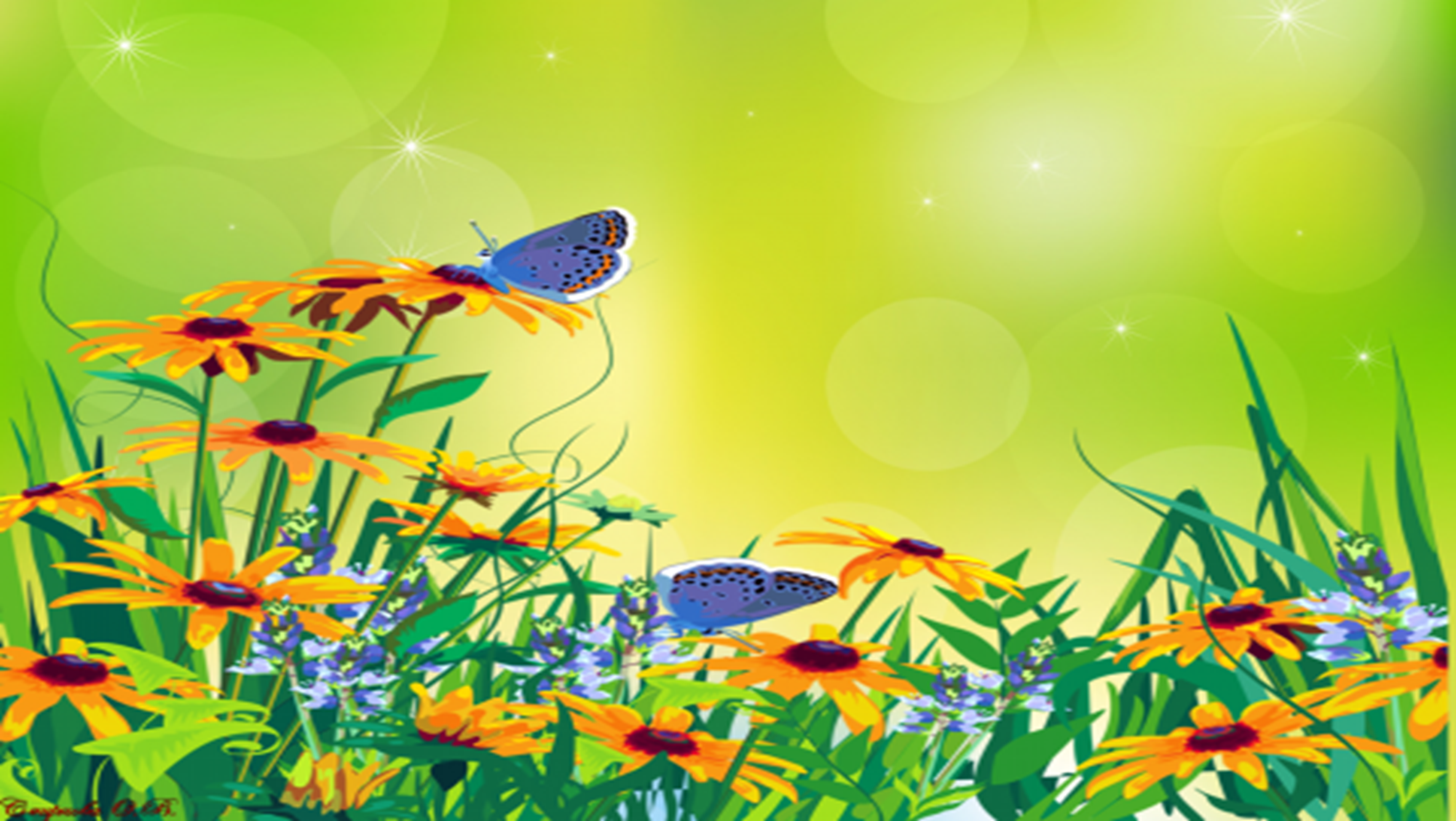 Слово  вітрило утворено суфіксальним способом
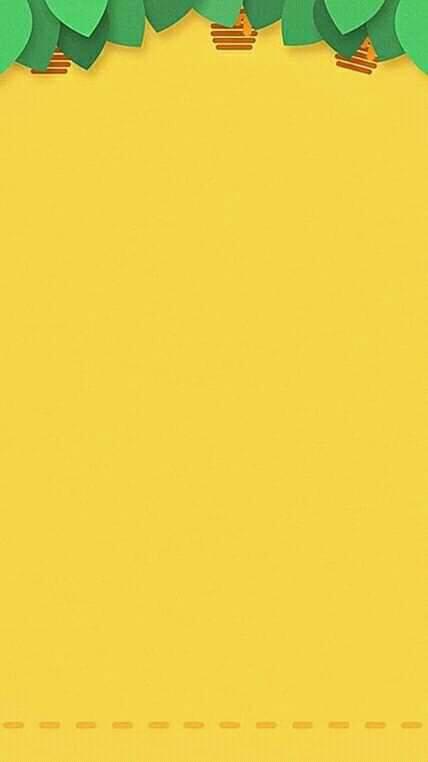 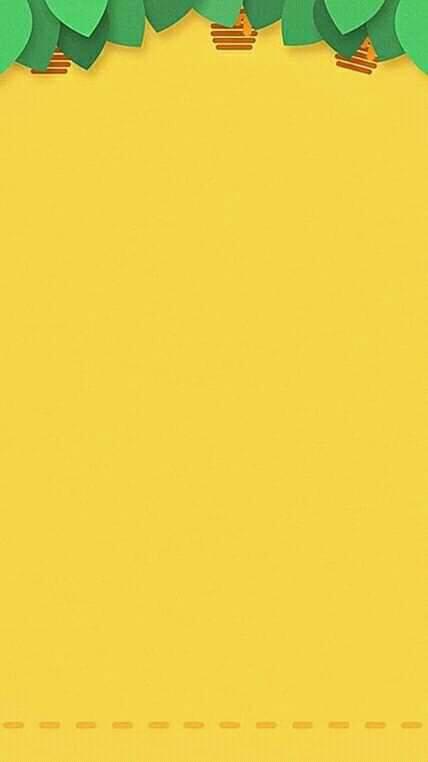 правда
неправда
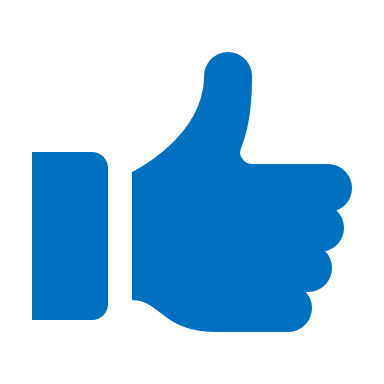 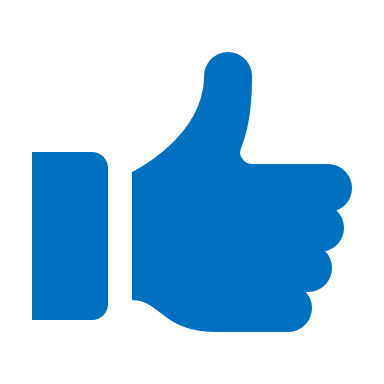 Далі
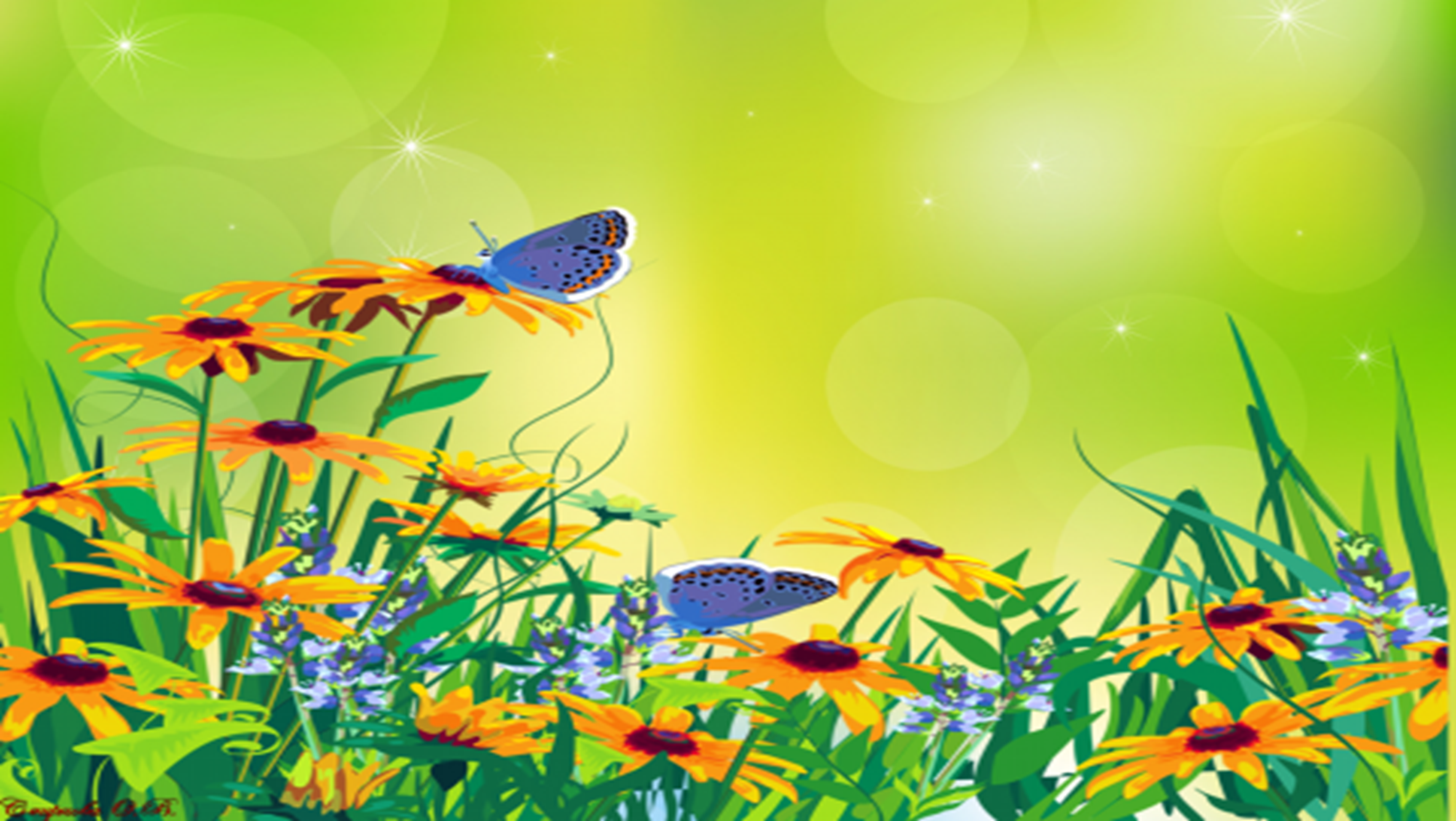 Слово школярка утворене від слова школа
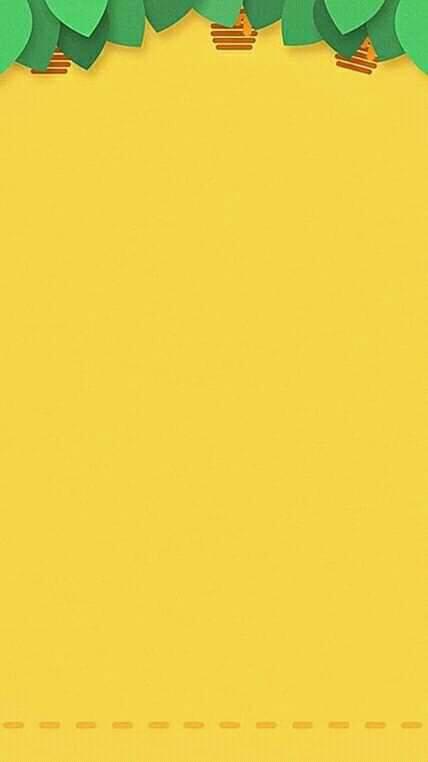 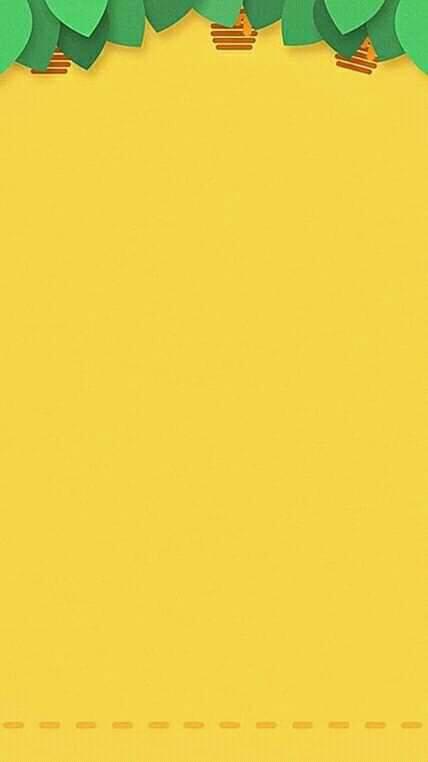 правда
неправда
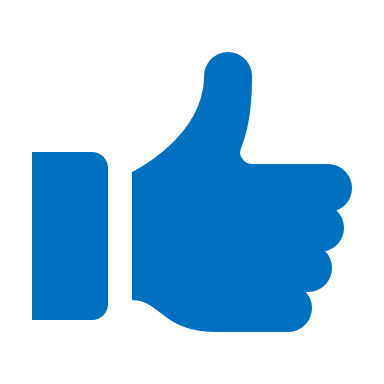 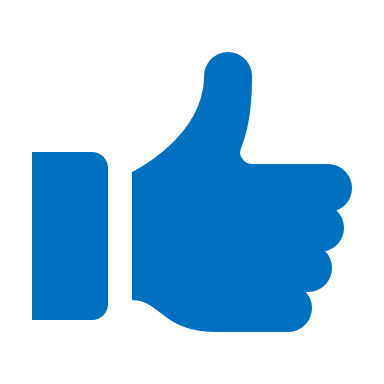 Далі
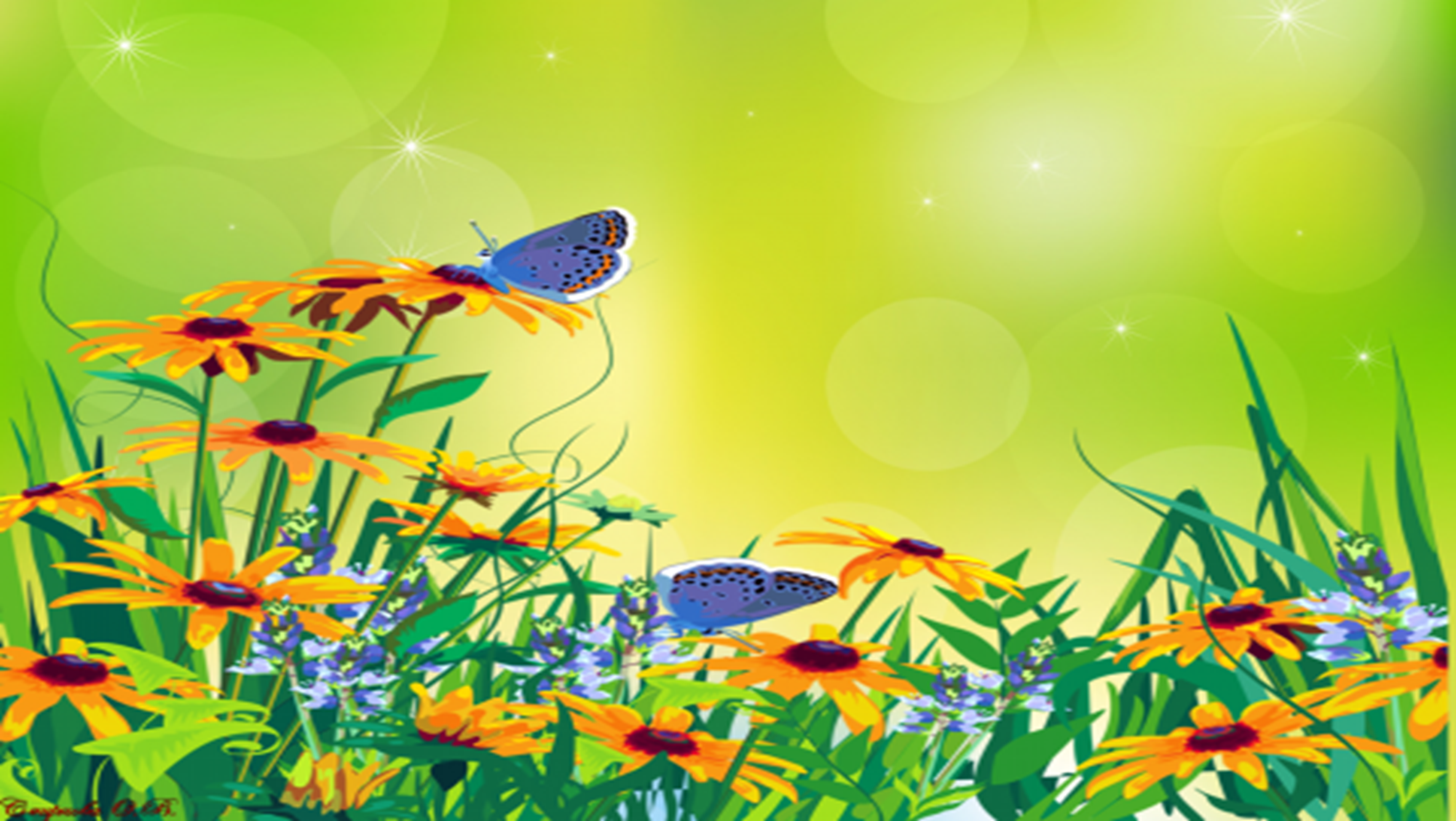 Слово  вода буде твірним для слова водити
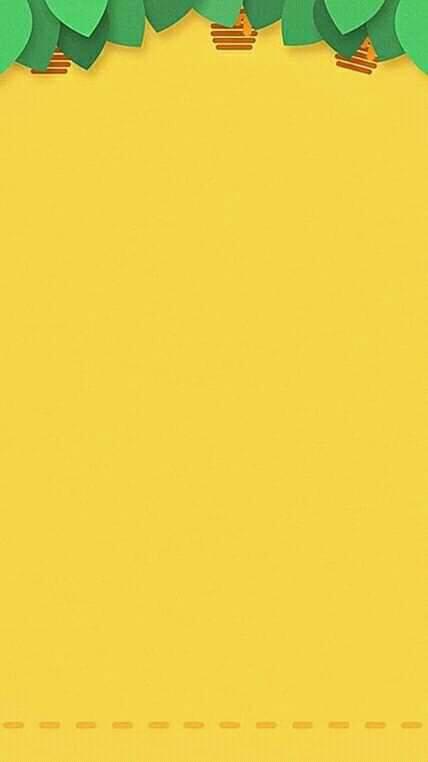 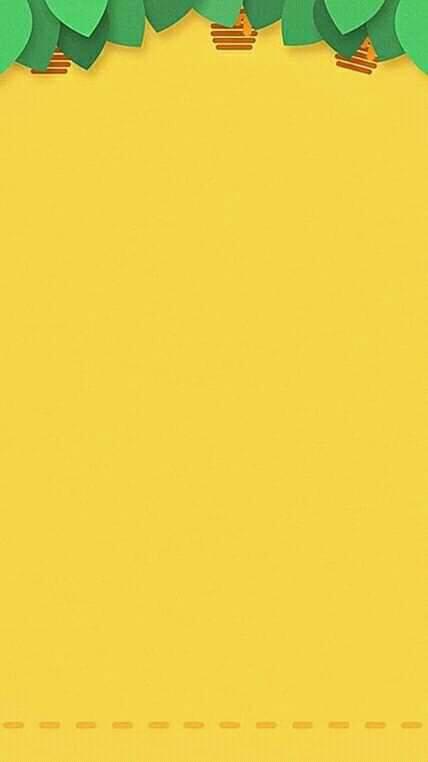 правда
неправда
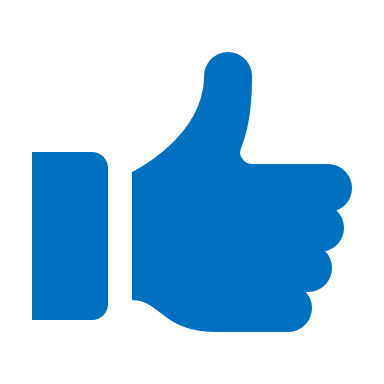 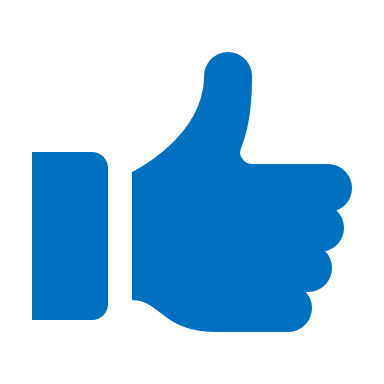 Далі
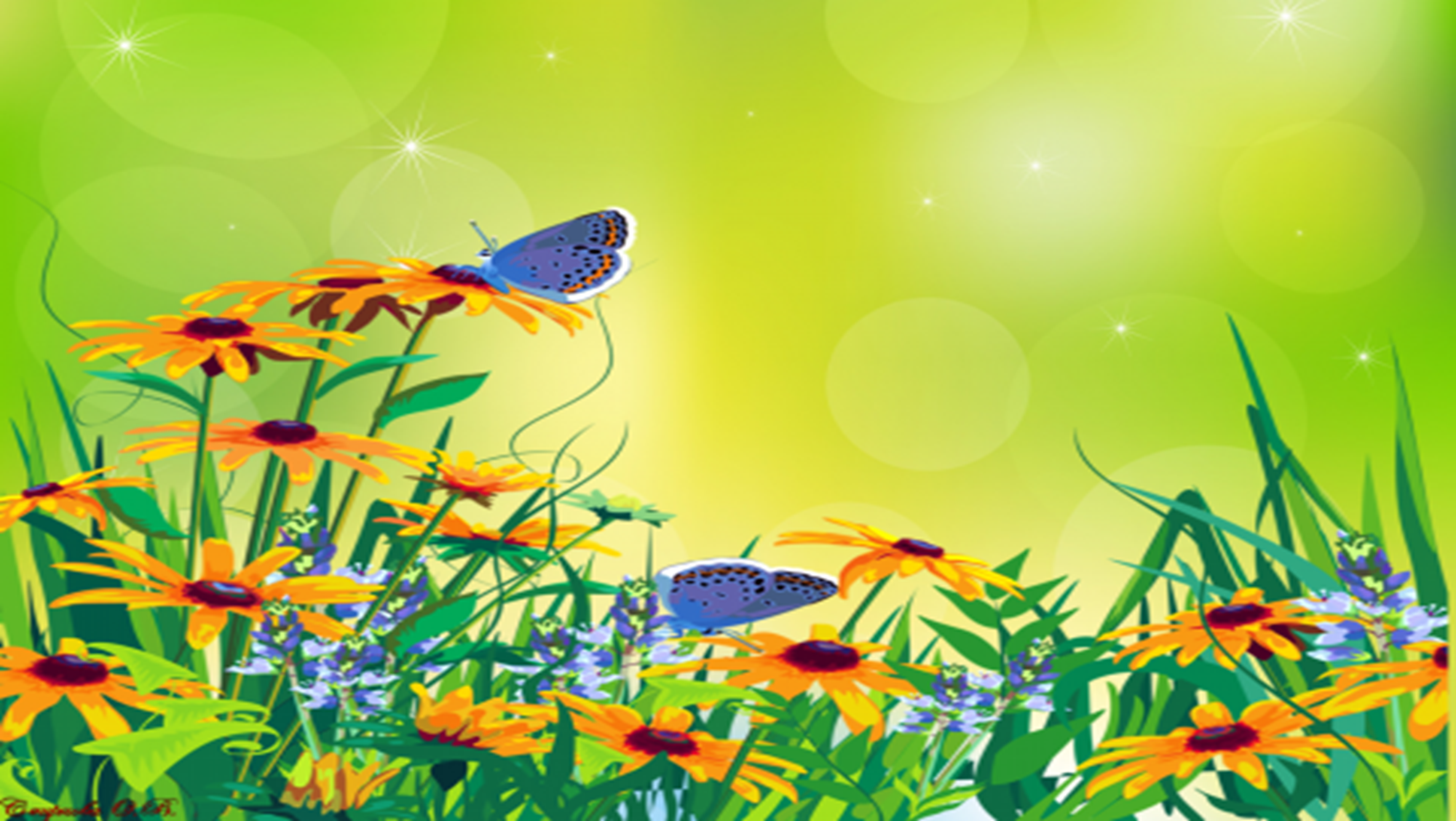 Слово  дощовик утворено суфіксальним способом
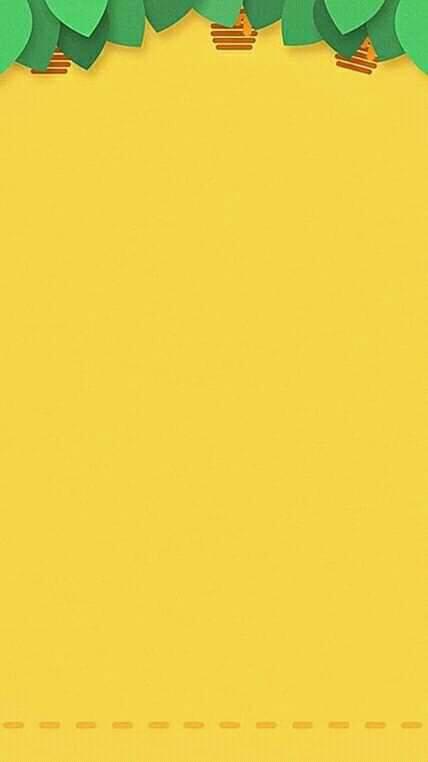 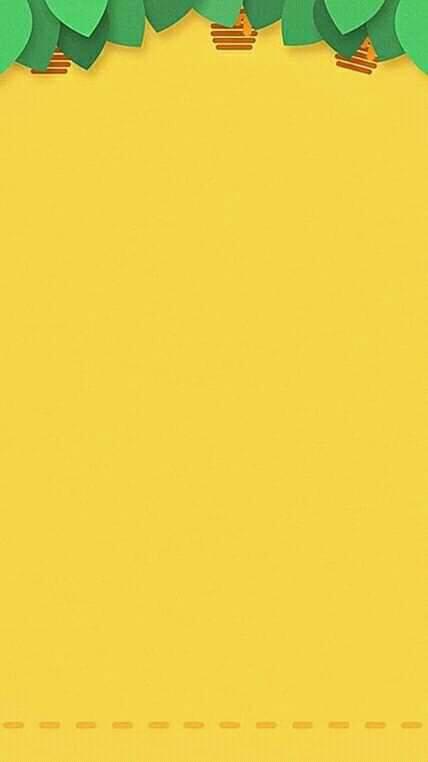 правда
неправда
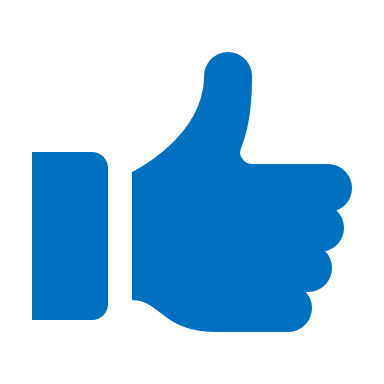 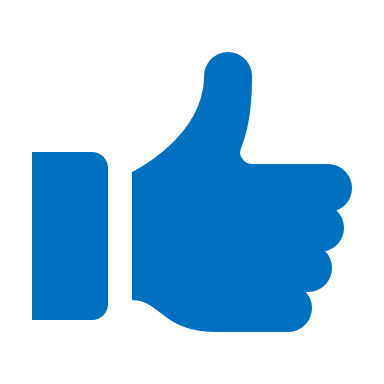 Далі
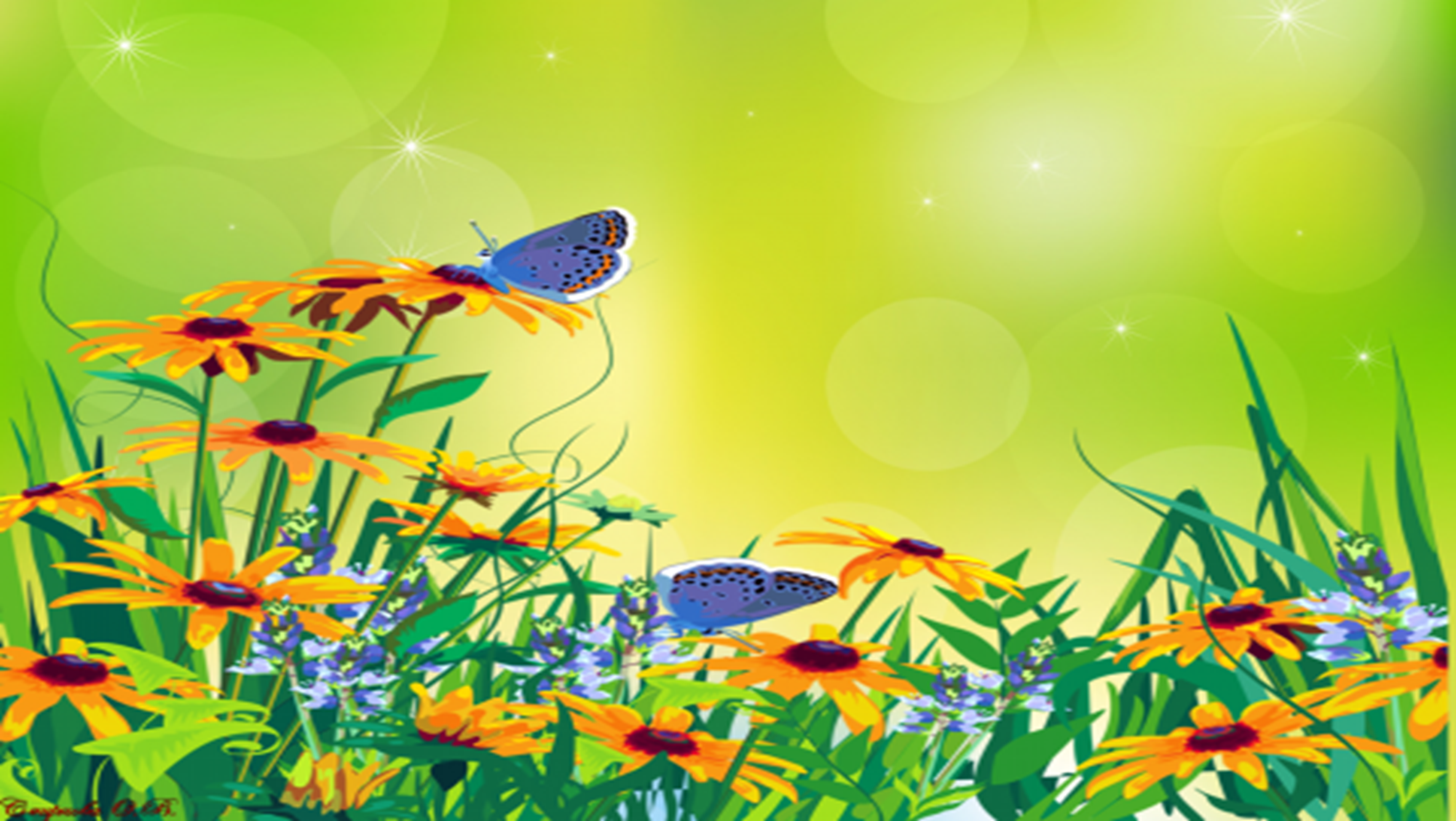 Слово  товариський написано правильно
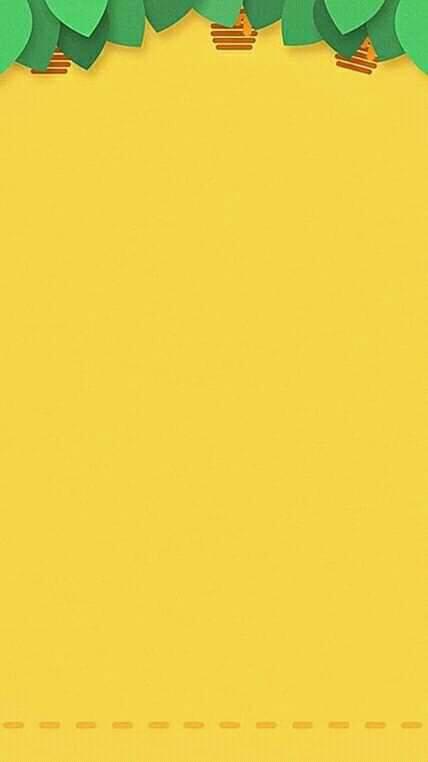 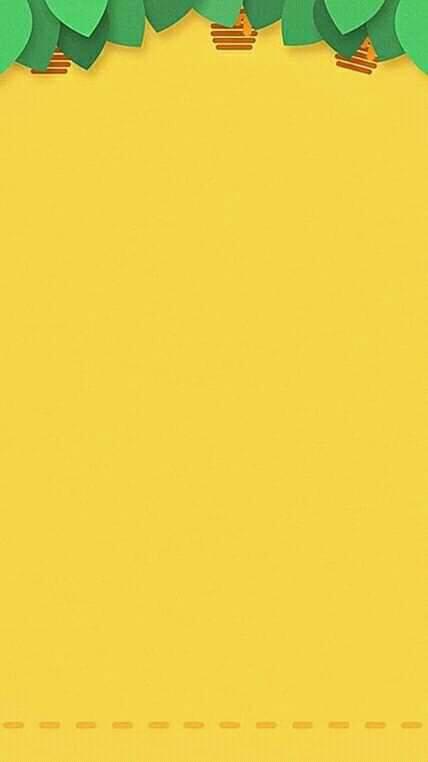 правда
неправда
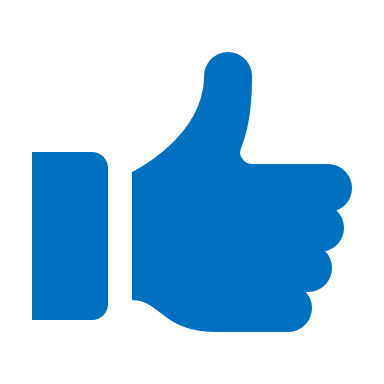 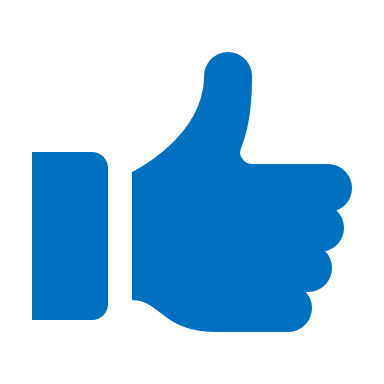 Далі
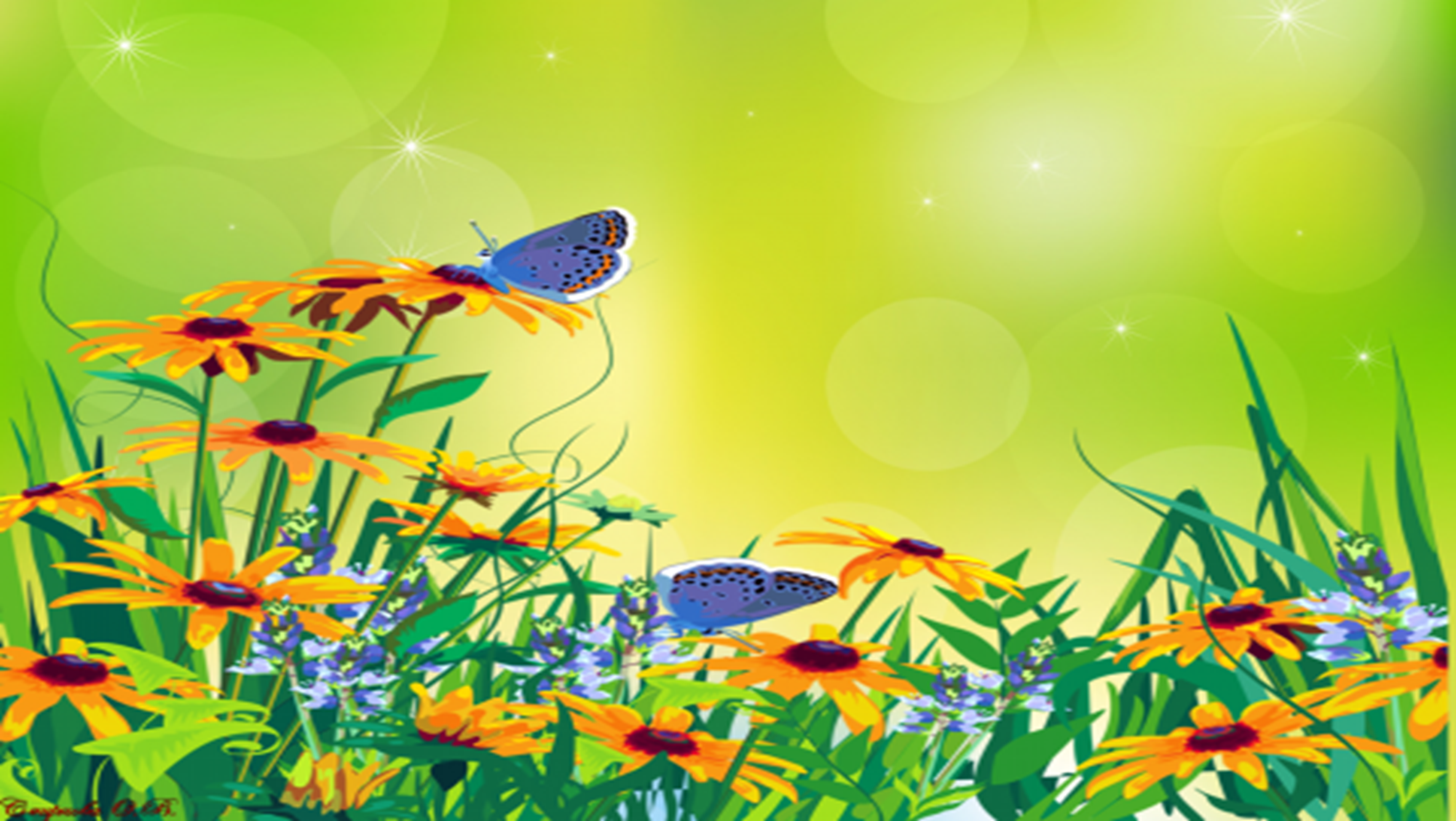 Слово  гадячський  написано неправильно
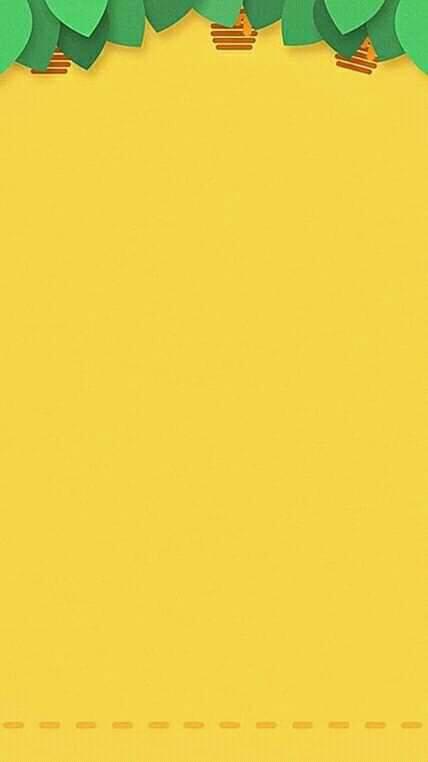 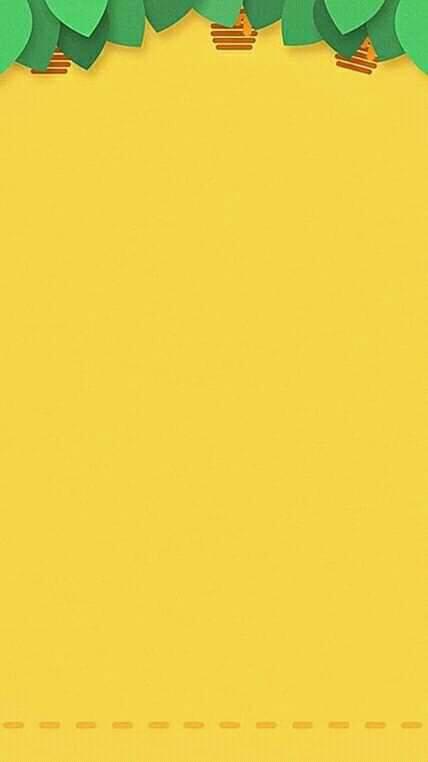 правда
неправда
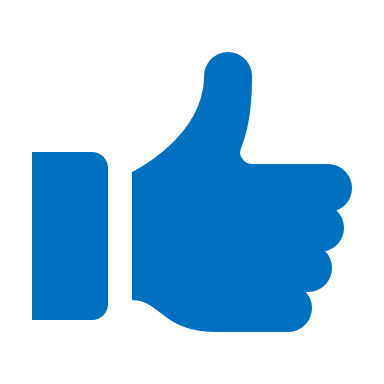 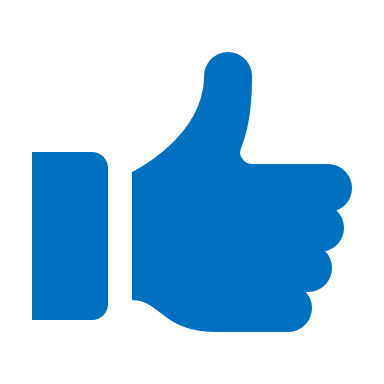 Далі
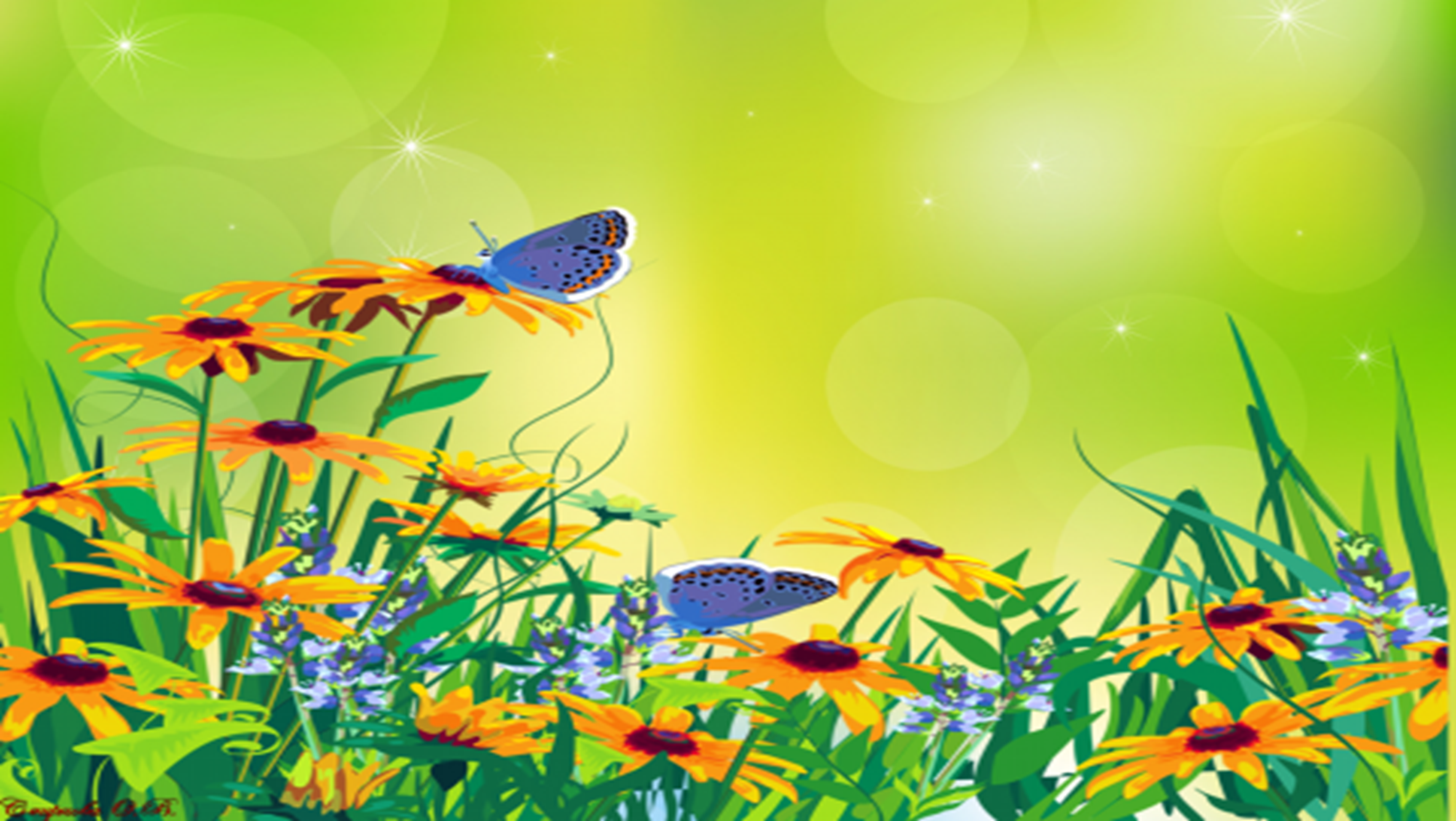 Слово  паризький написано правильно
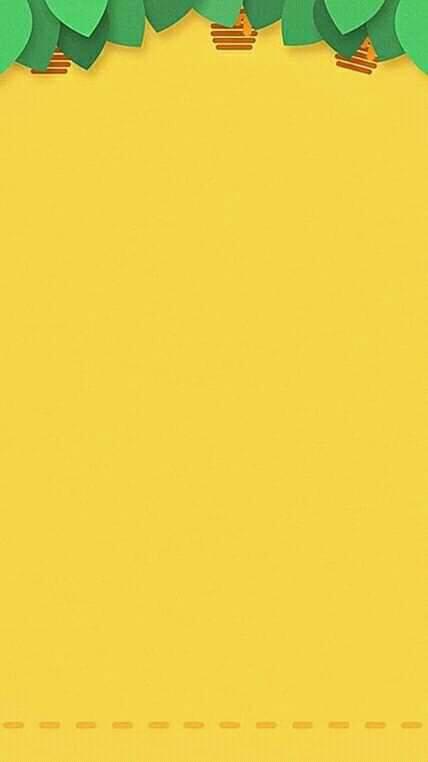 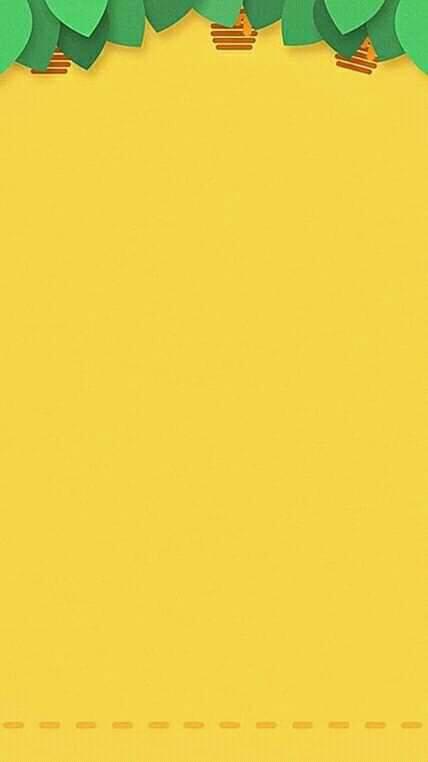 правда
неправда
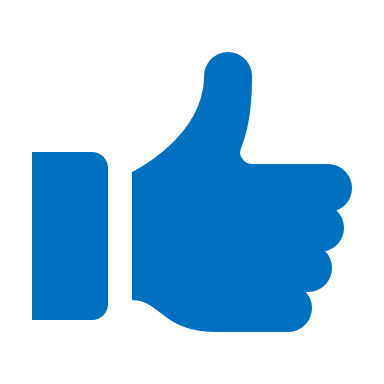 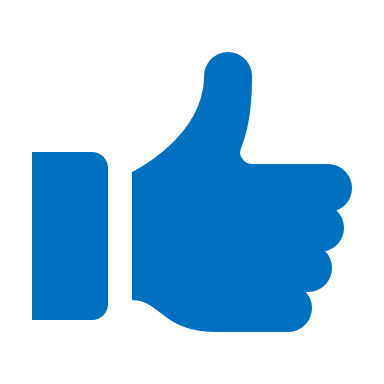 Далі
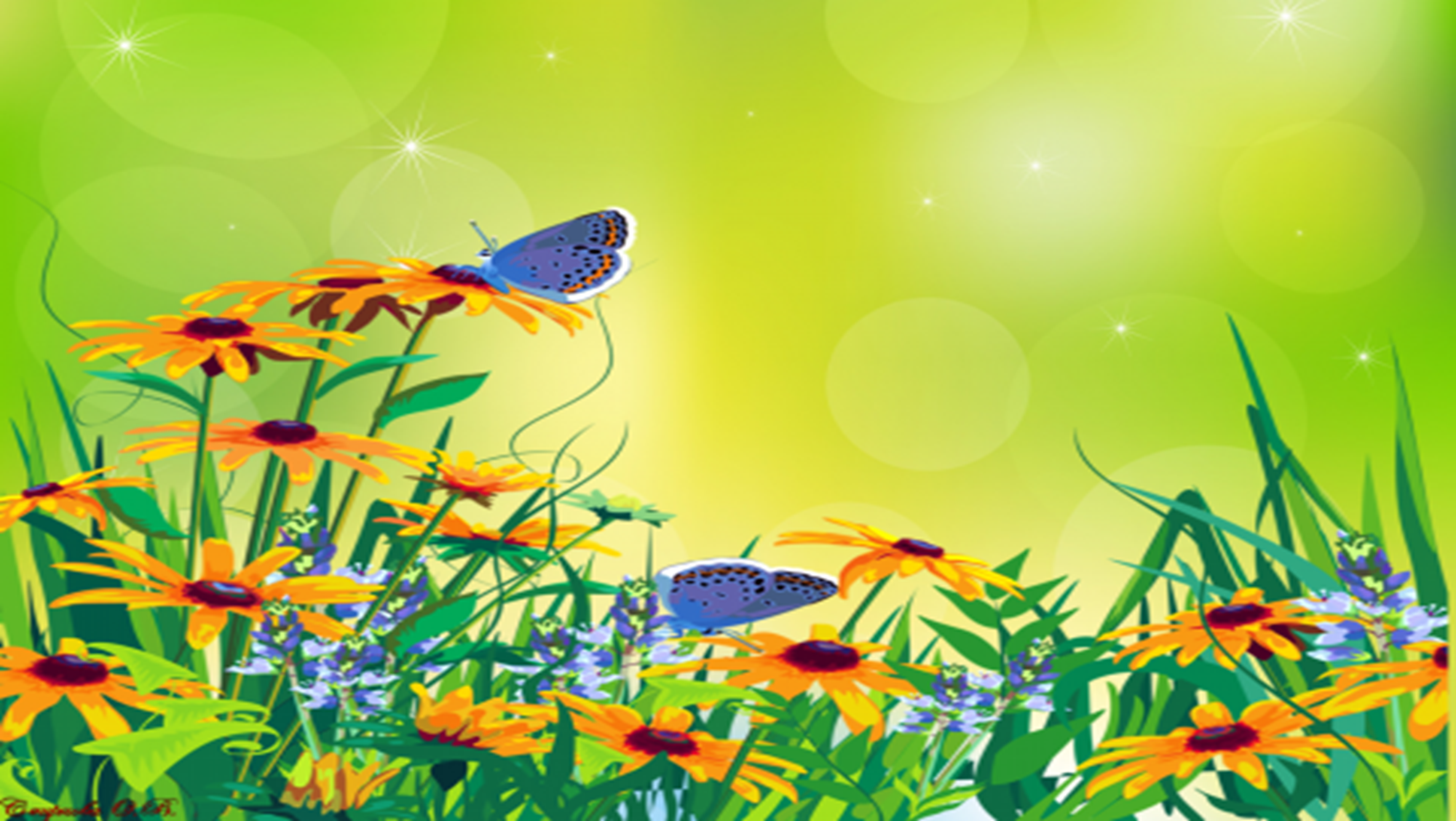 Слово  Полтавщина написано правильно
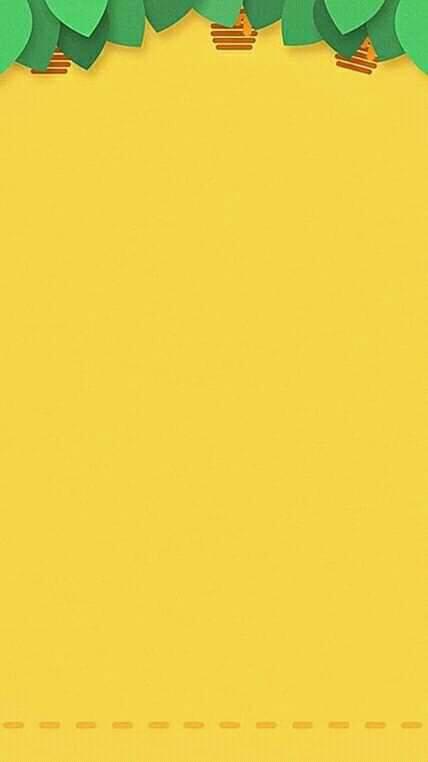 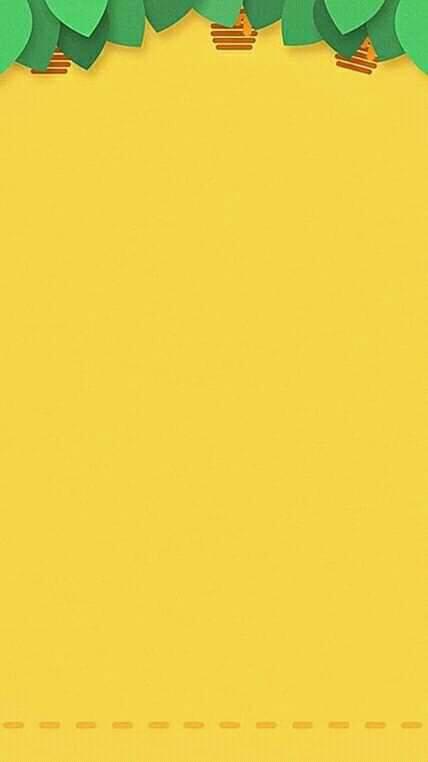 правда
неправда
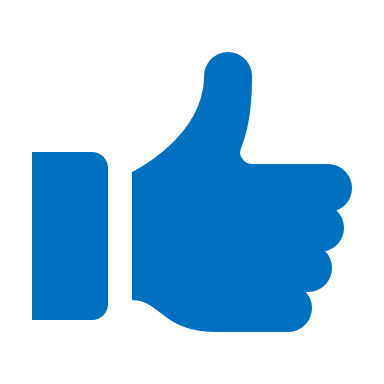 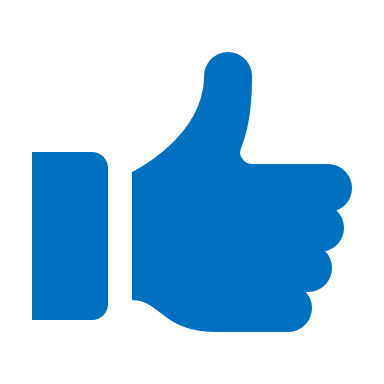 Далі
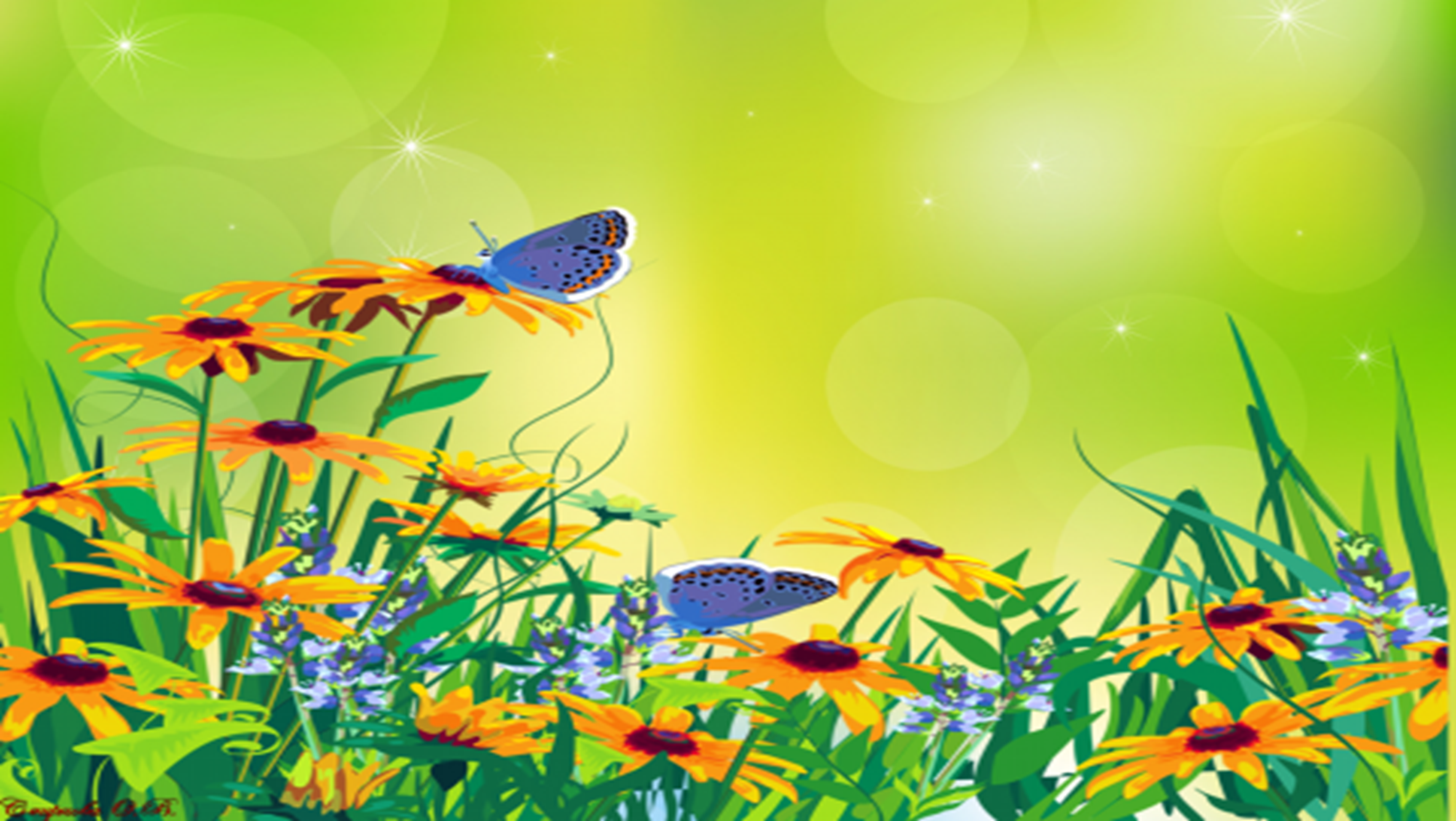 Якщо утворити від слова бджільник назву галузі господарства за допомогою суфікса –ств(о), то кінцевий приголосний основи зміниться
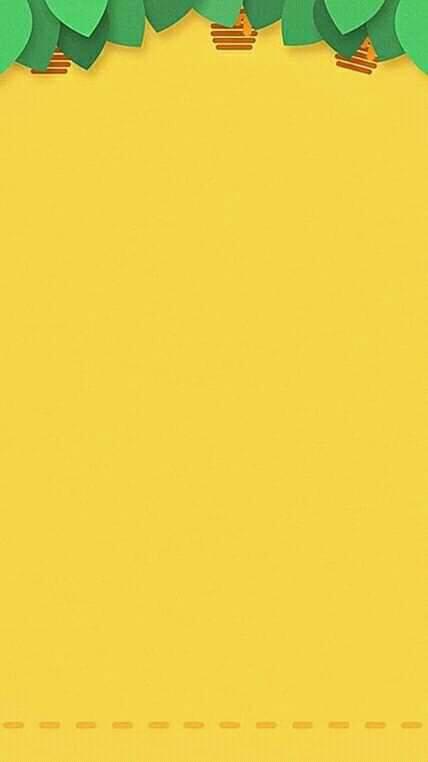 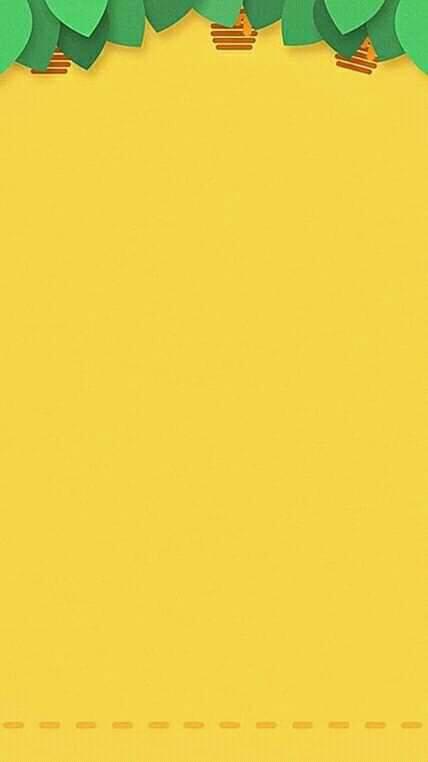 правда
неправда
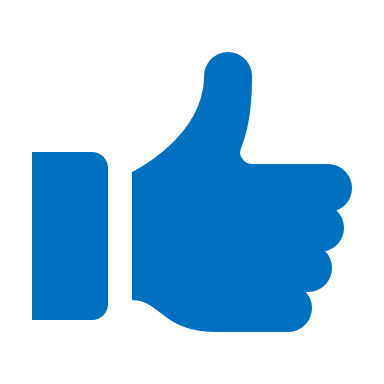 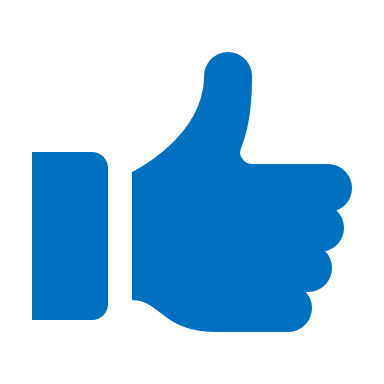 Далі
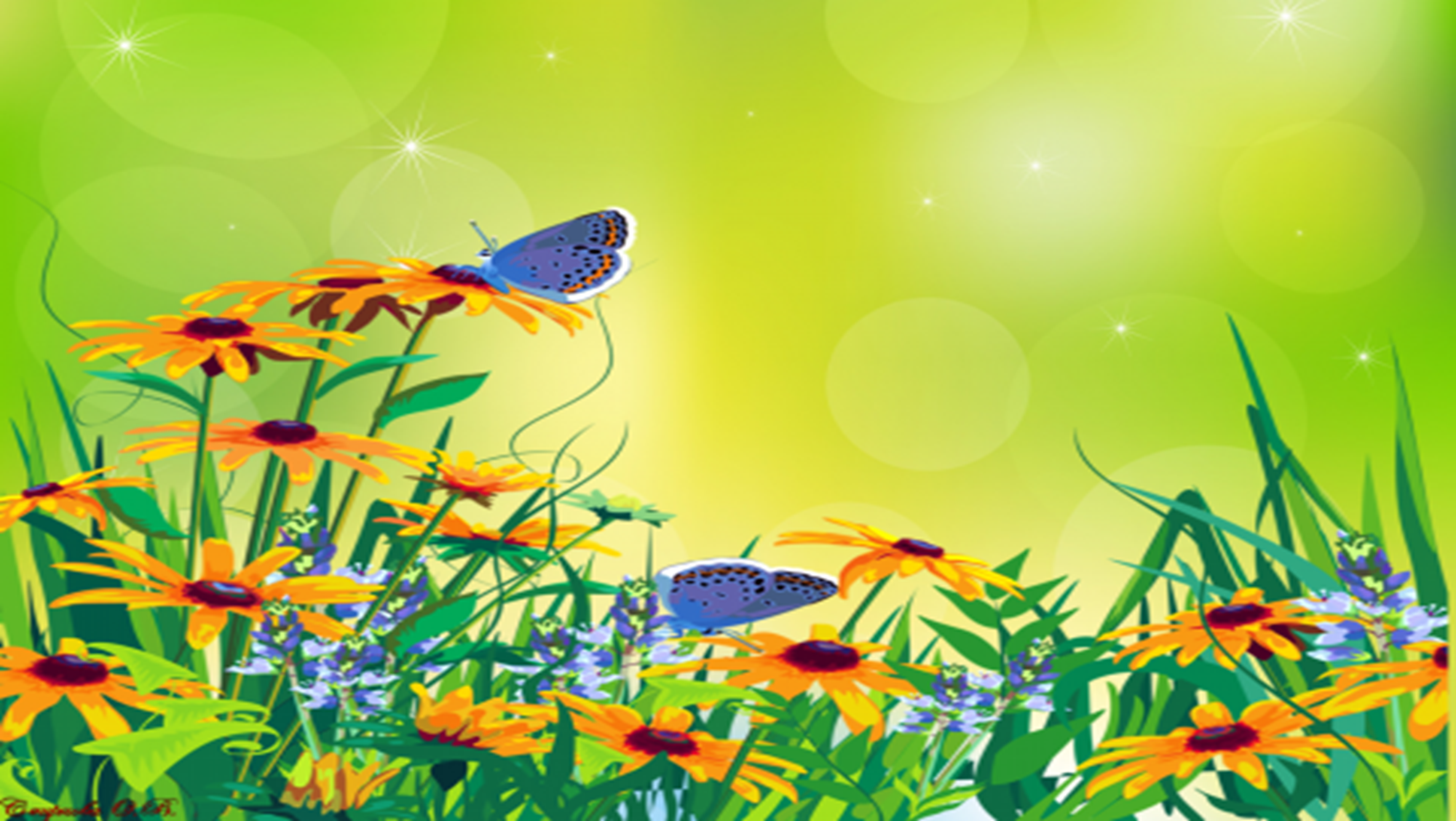 При творенні іменників від прикметників суфікс –ськ- змінюється на щ
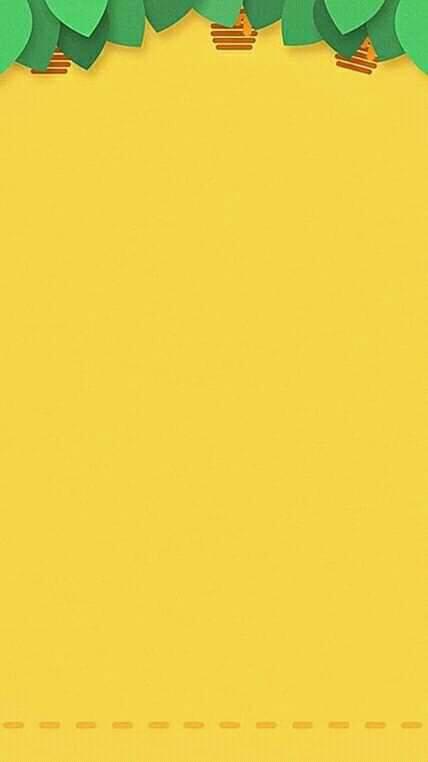 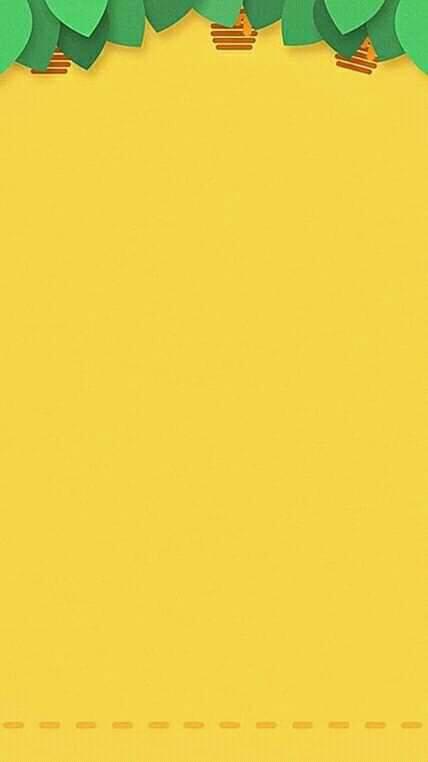 правда
неправда
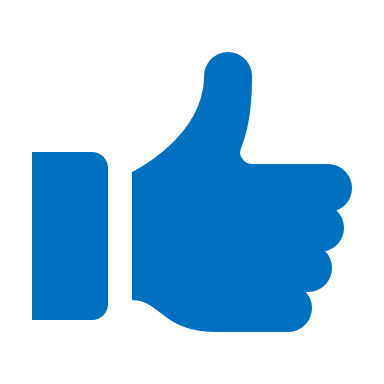 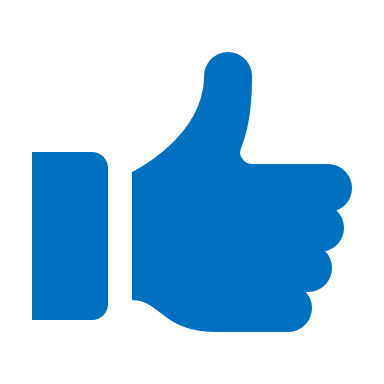 Далі
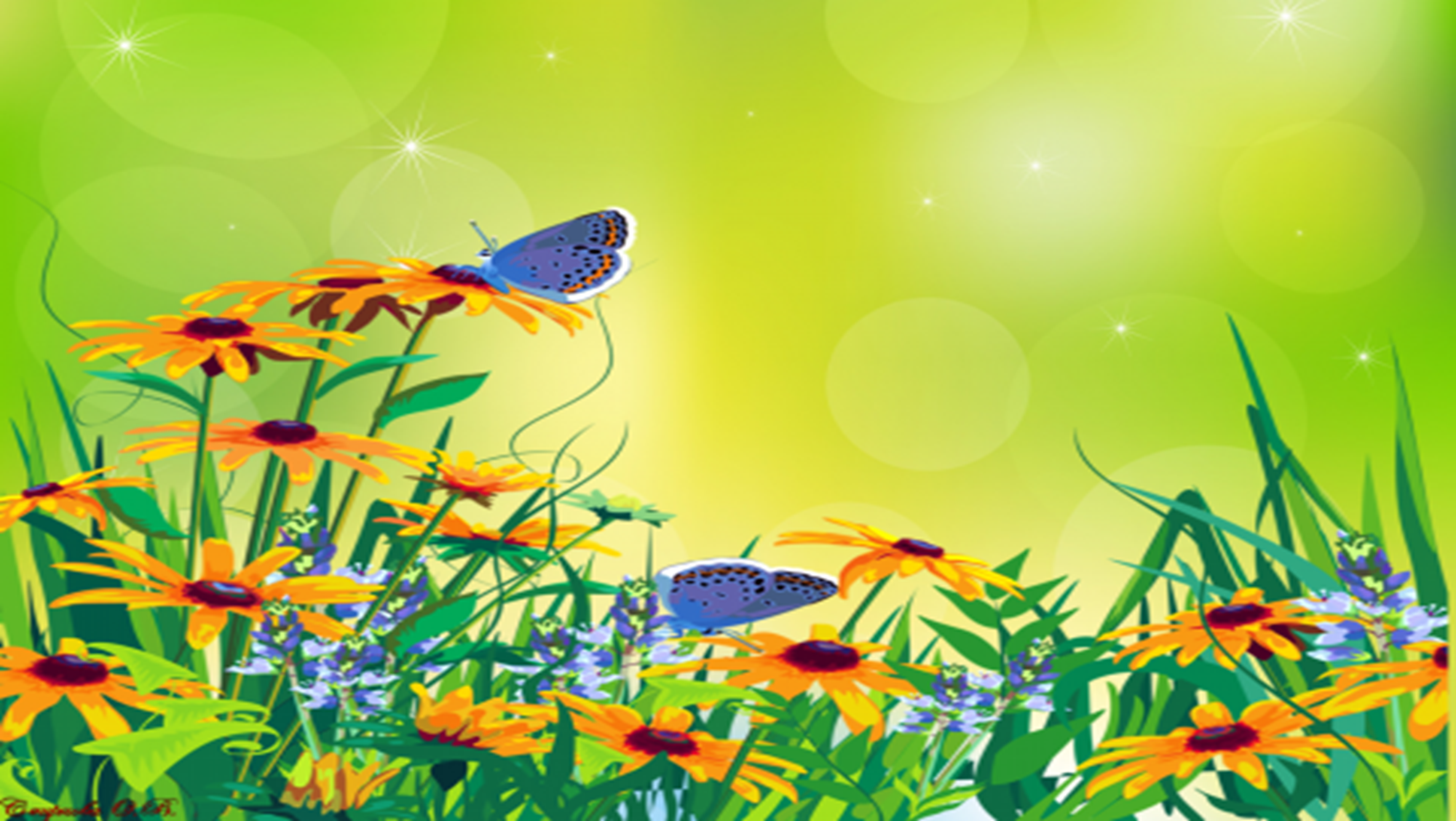 При творенні іменників від прикметників суфікс –цьк- змінюється на чч
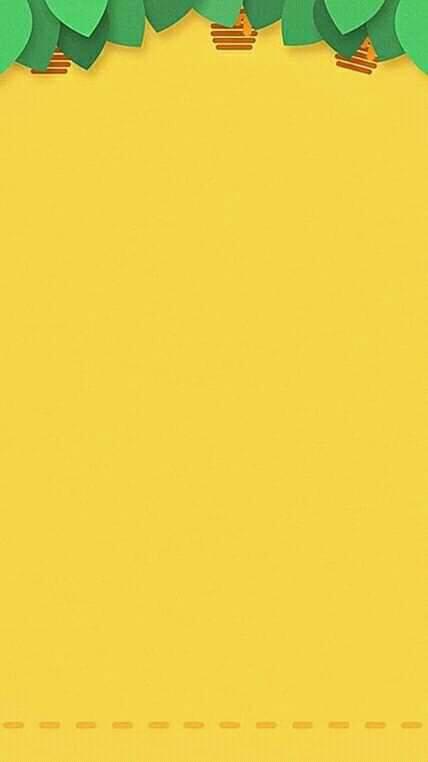 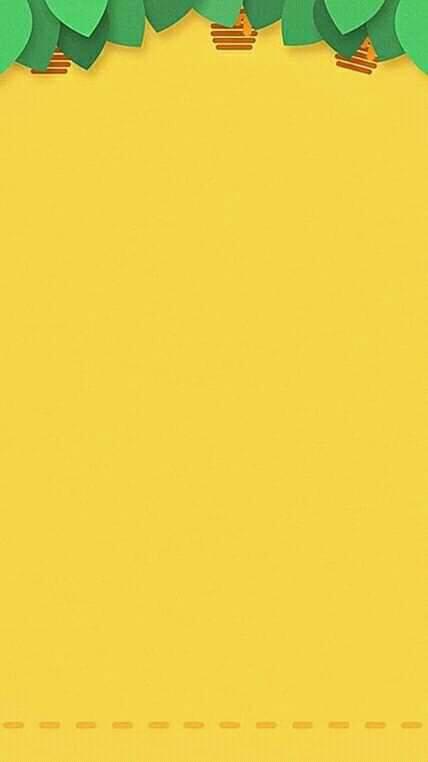 правда
неправда
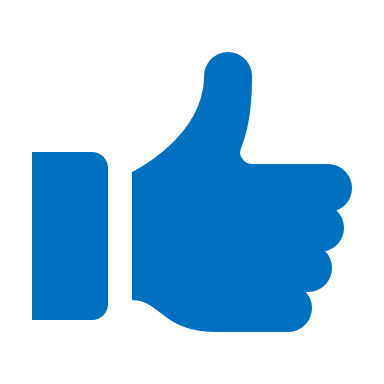 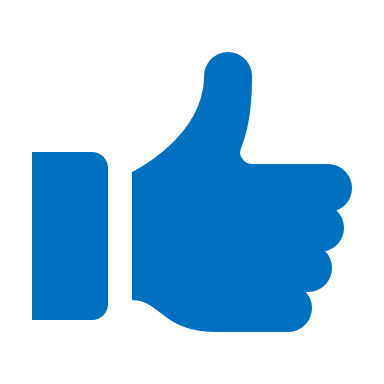 Далі
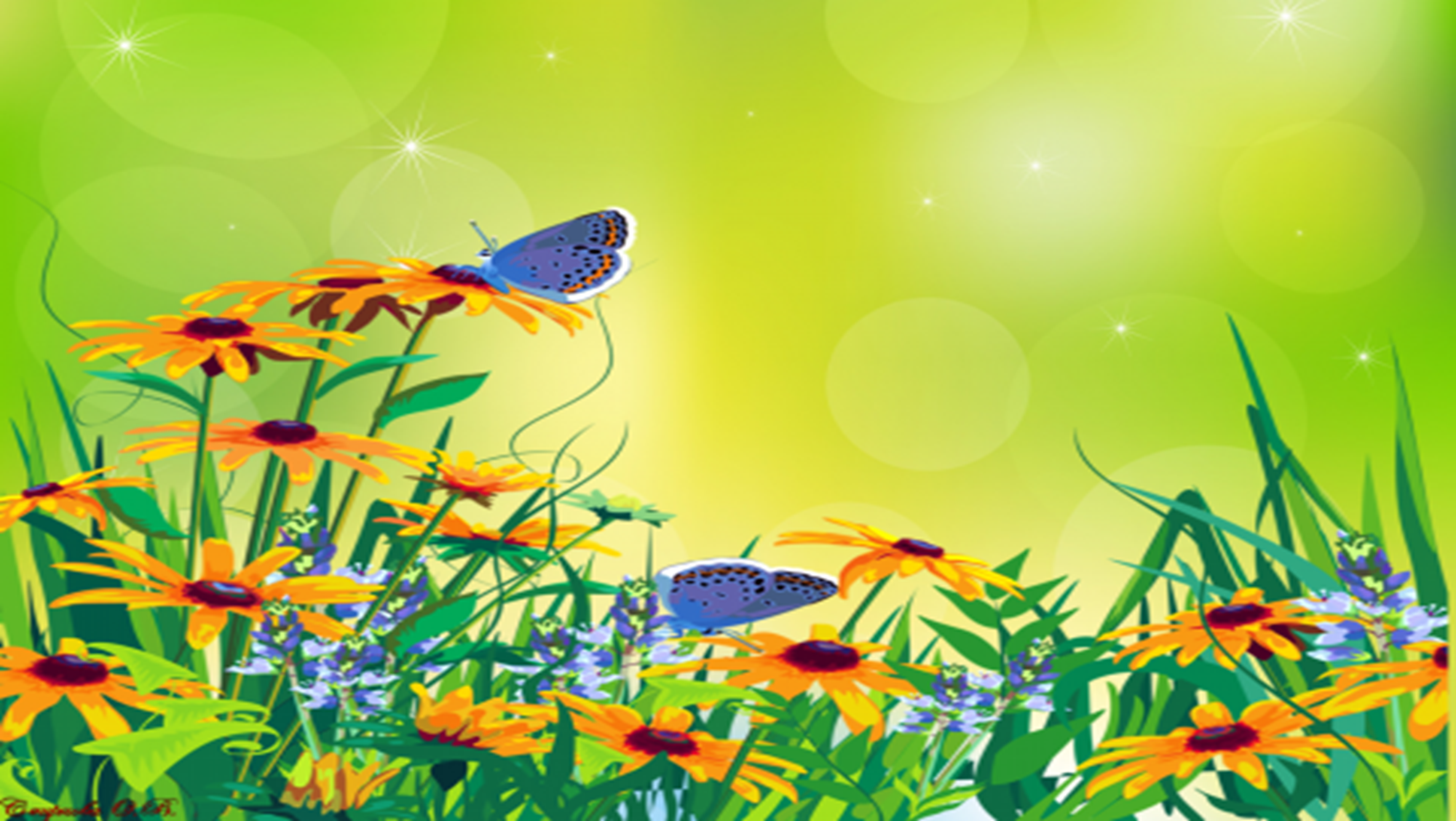 Слова кінофестиваль, відеокамера, чорнобровий називаються складними
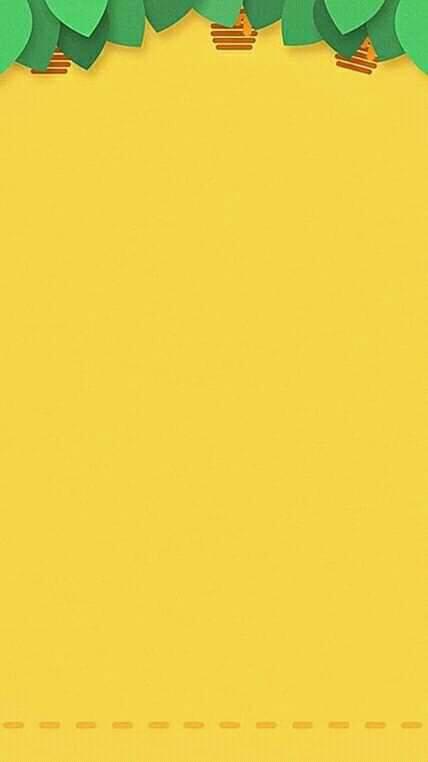 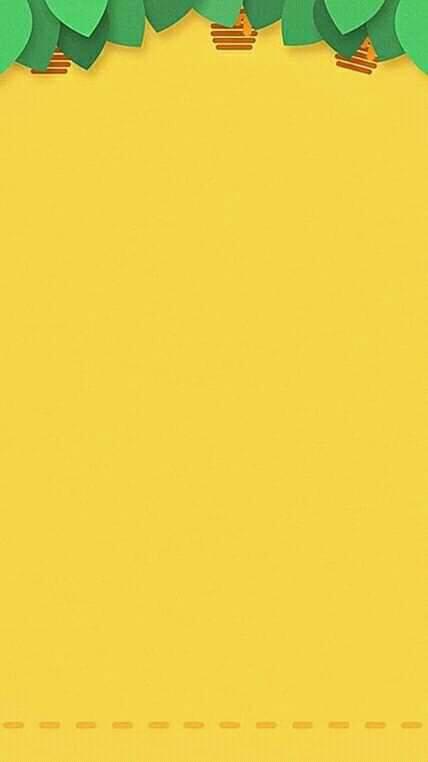 правда
неправда
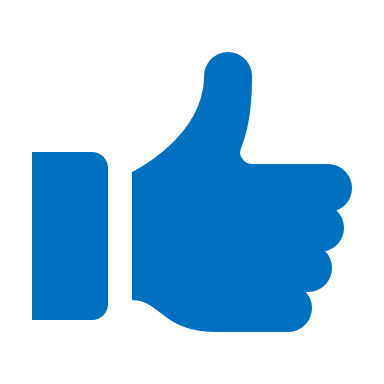 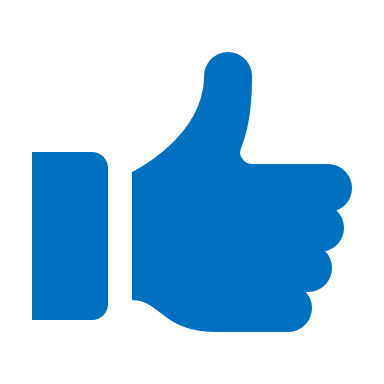 Далі
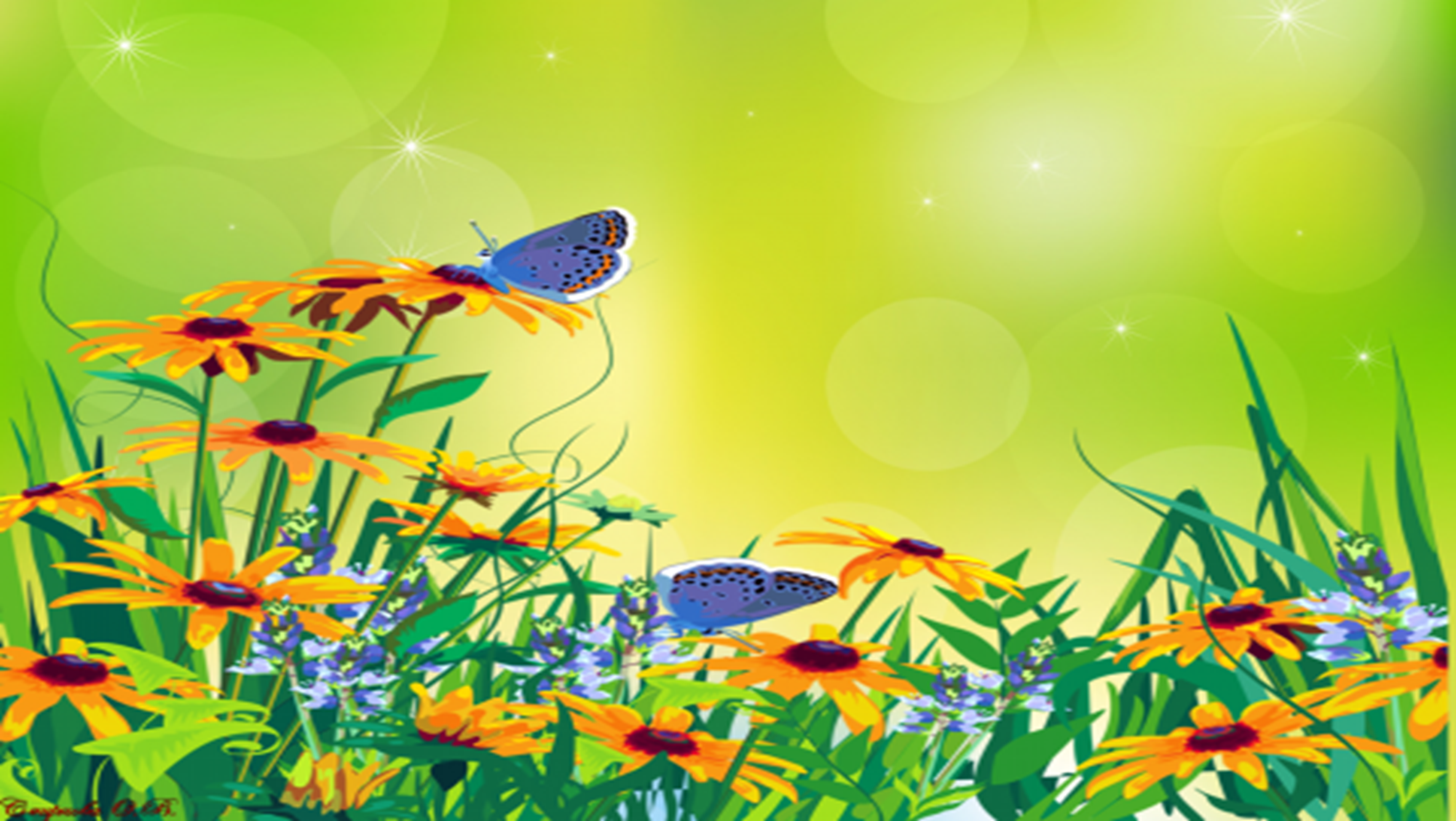 Слова  чорнослив, семиструнний, овочесховище написано правильно
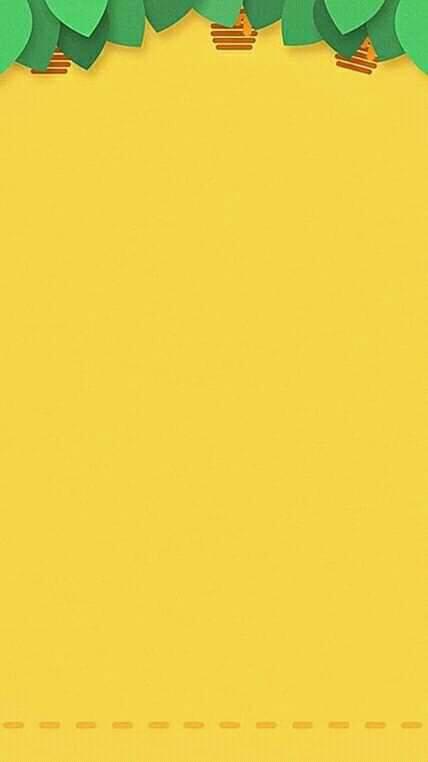 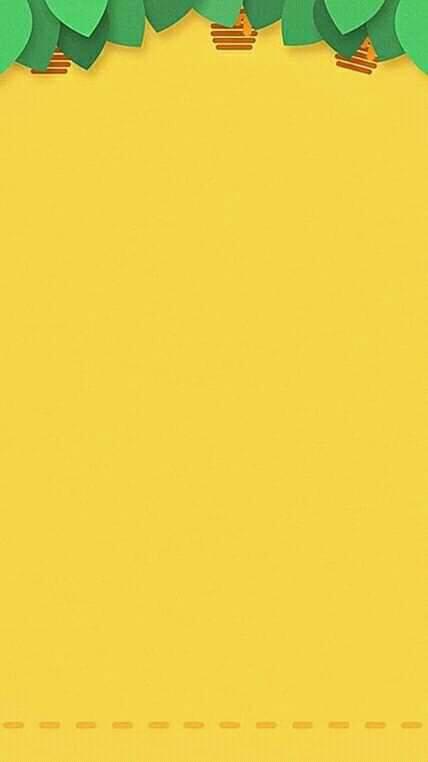 правда
неправда
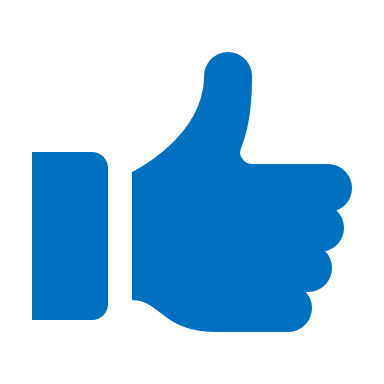 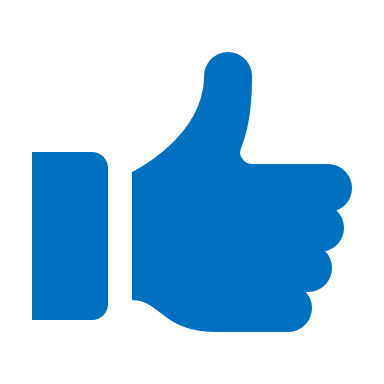 Далі
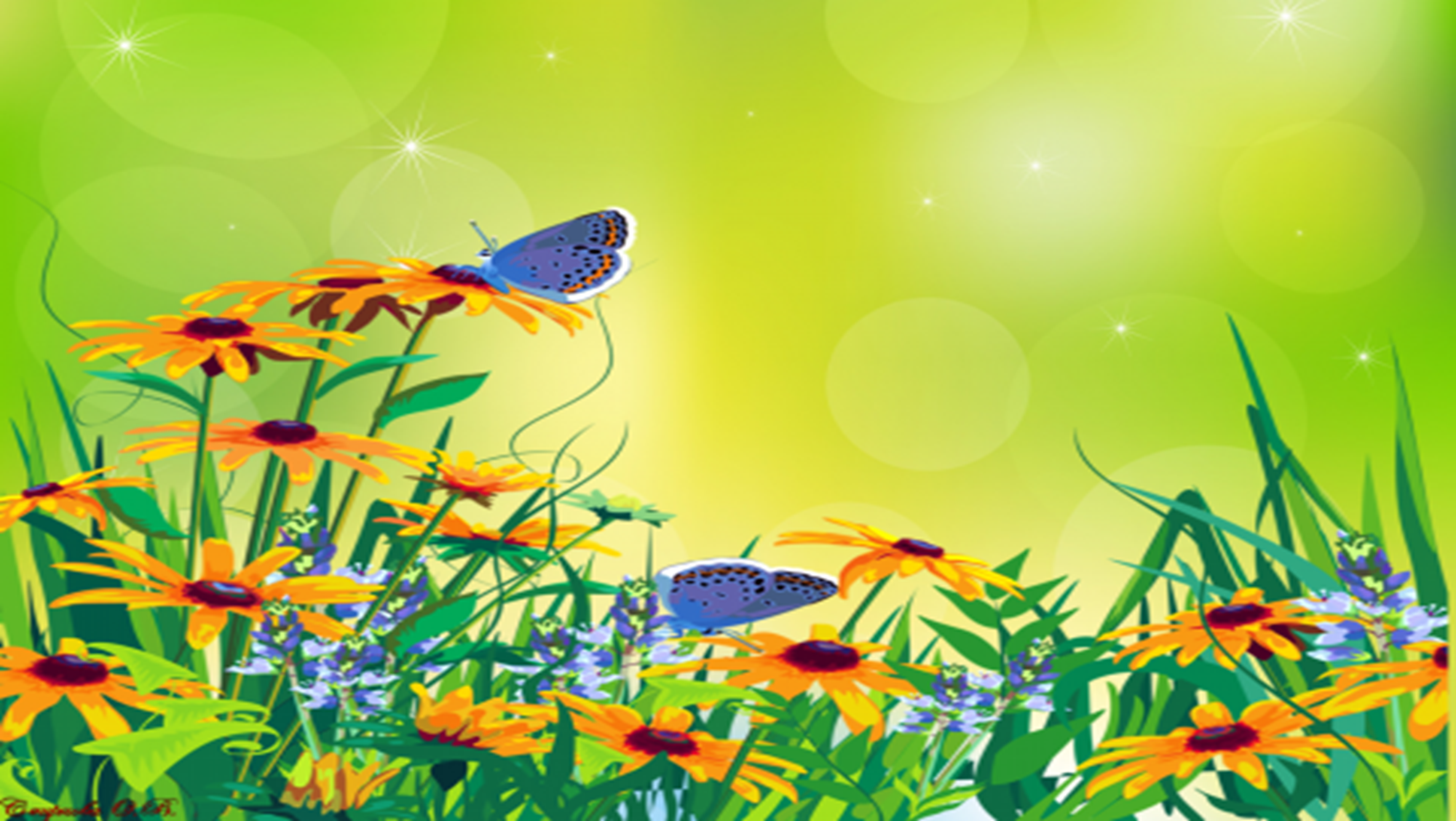 Слова тишком/нишком, легенький/легенький, радий/радісінький пишуться через дефіс
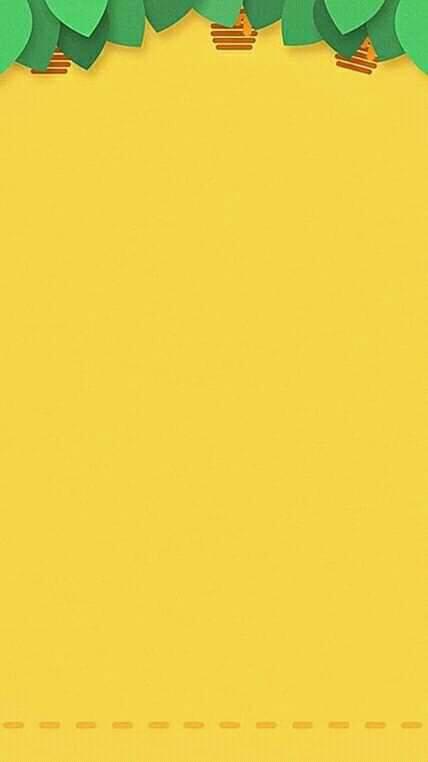 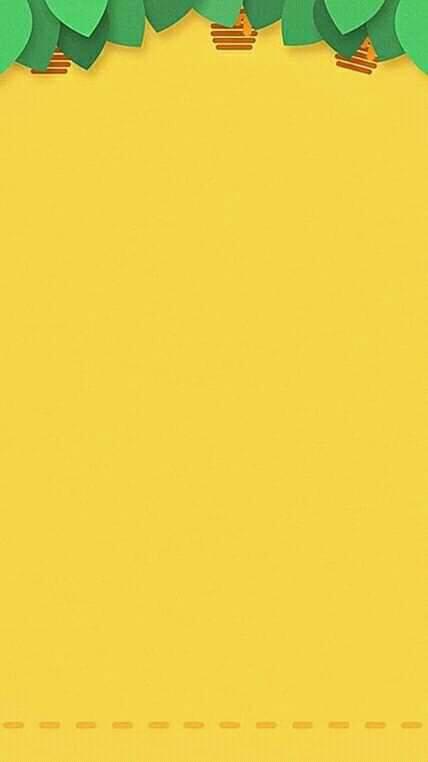 правда
неправда
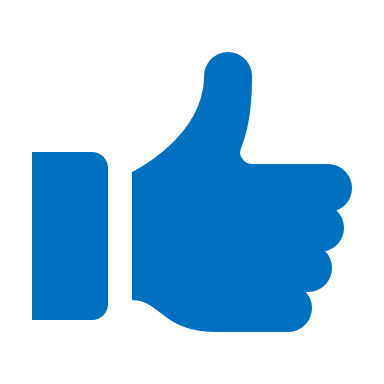 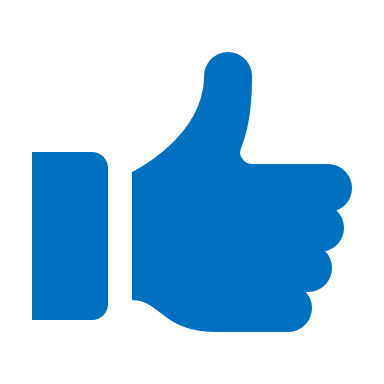 Далі
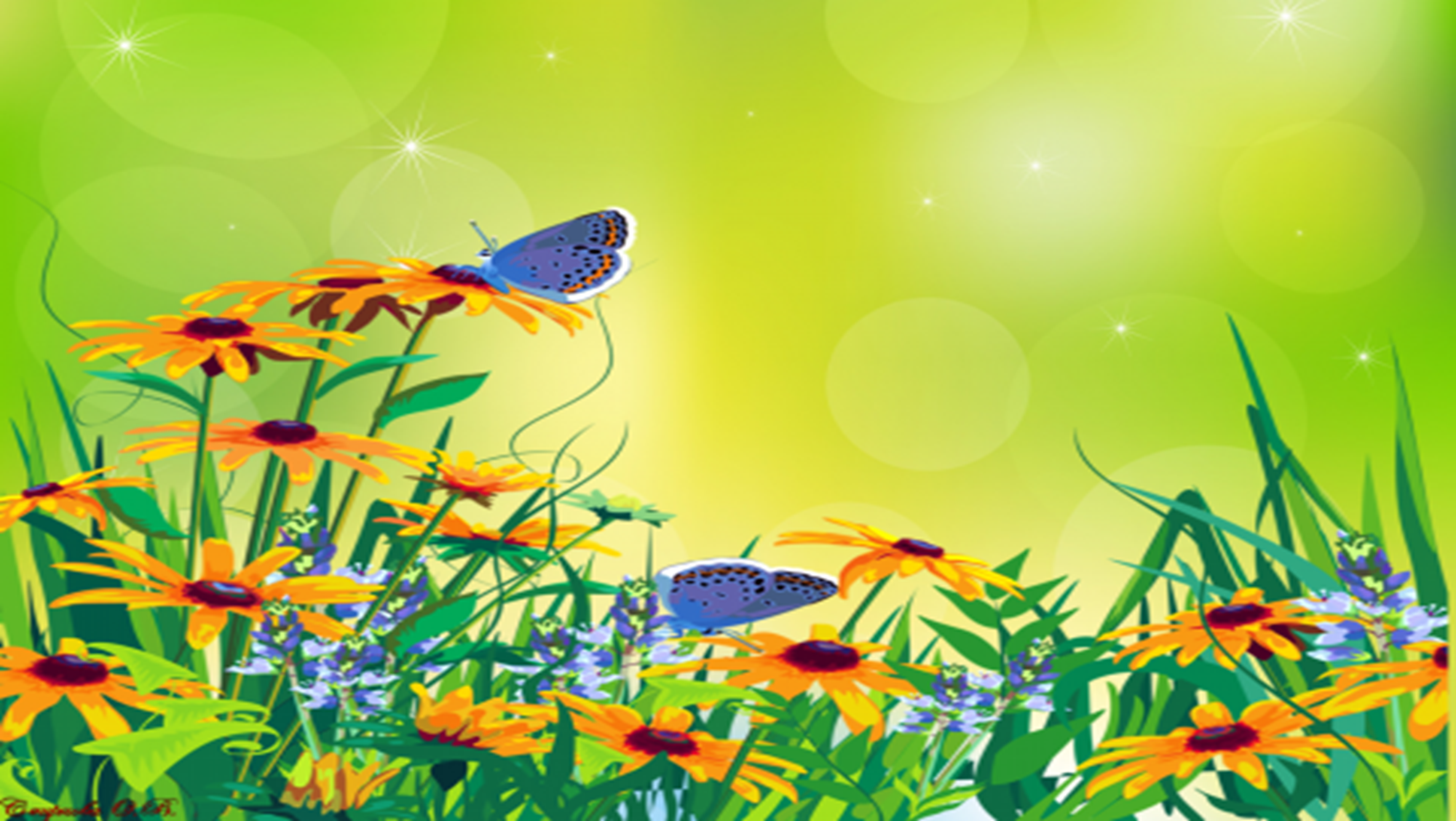 Слова Миколаївшчина, Сумшина, Німешшина написано правильно
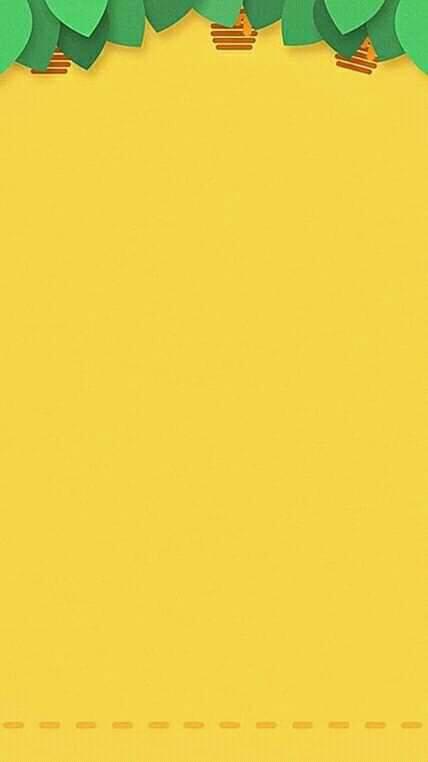 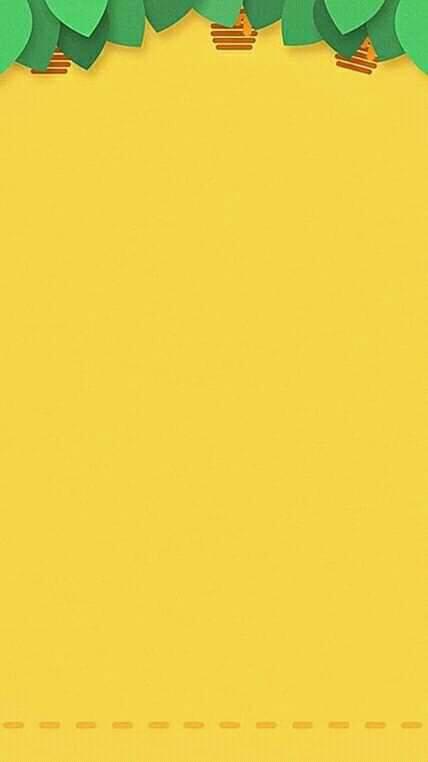 правда
неправда
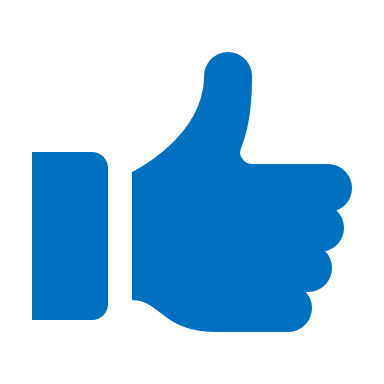 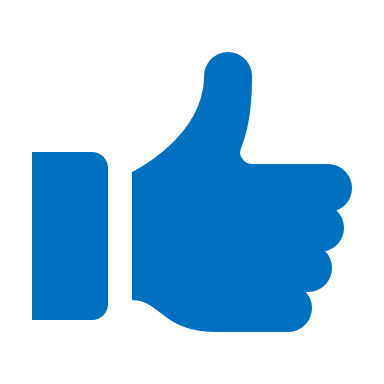 Далі
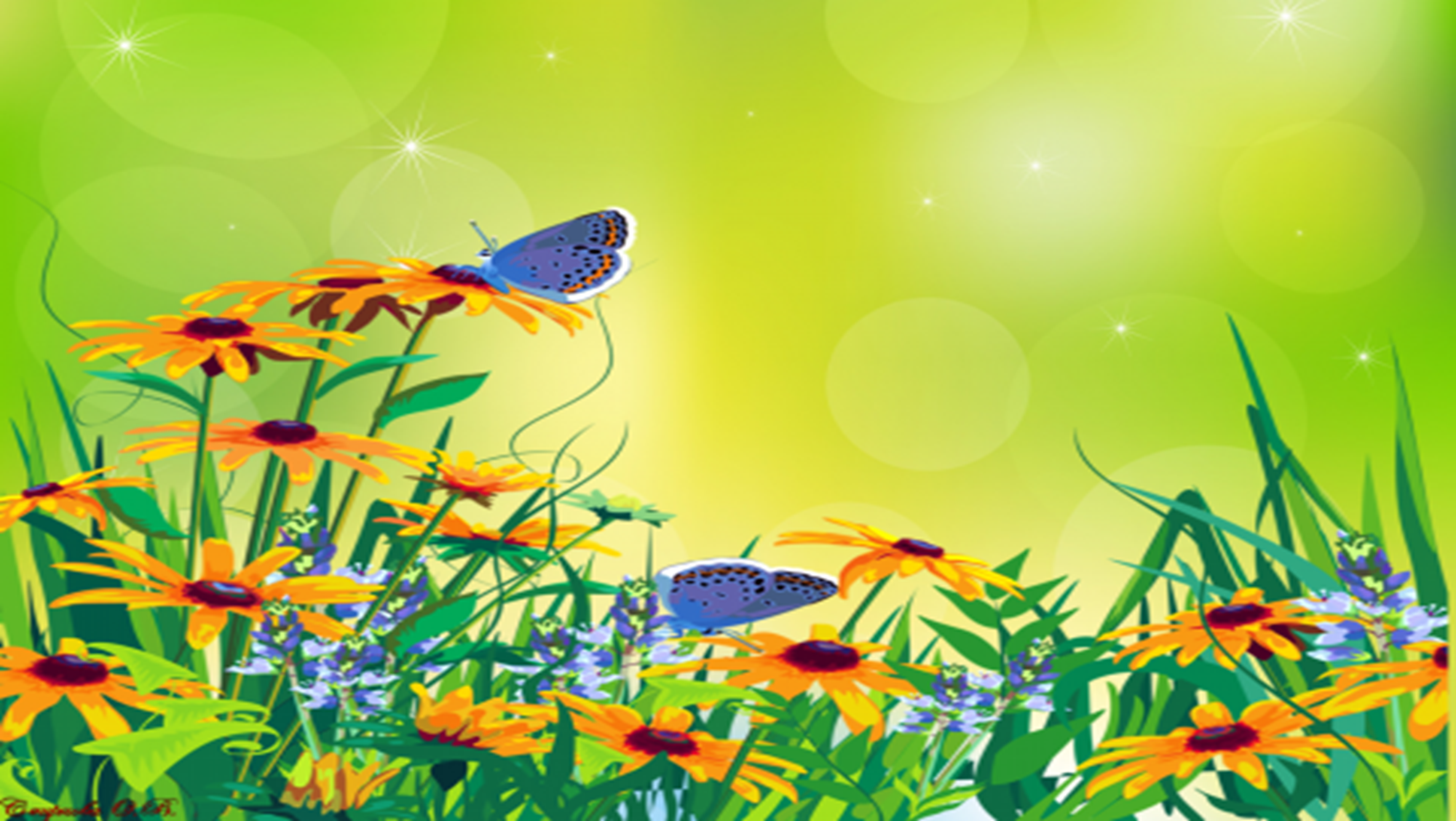 Слова солдацький, молодецький, паруботський написано правильно
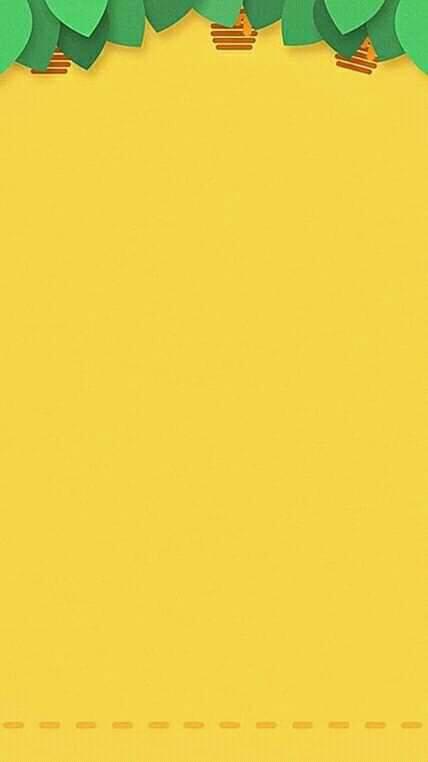 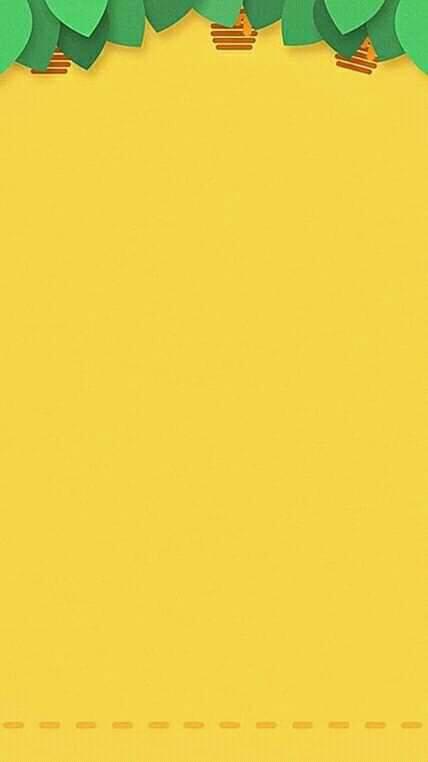 правда
неправда
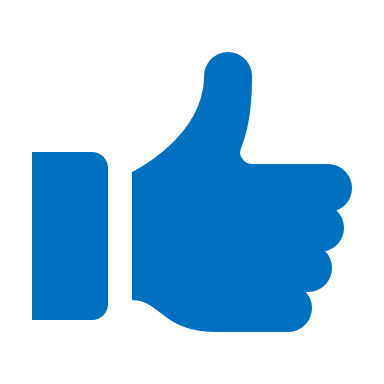 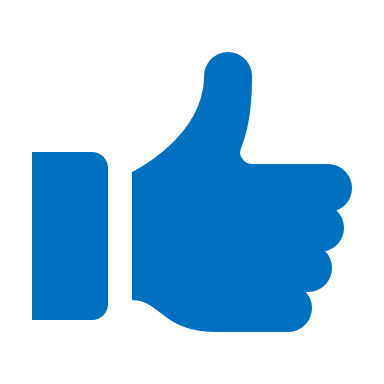 Далі
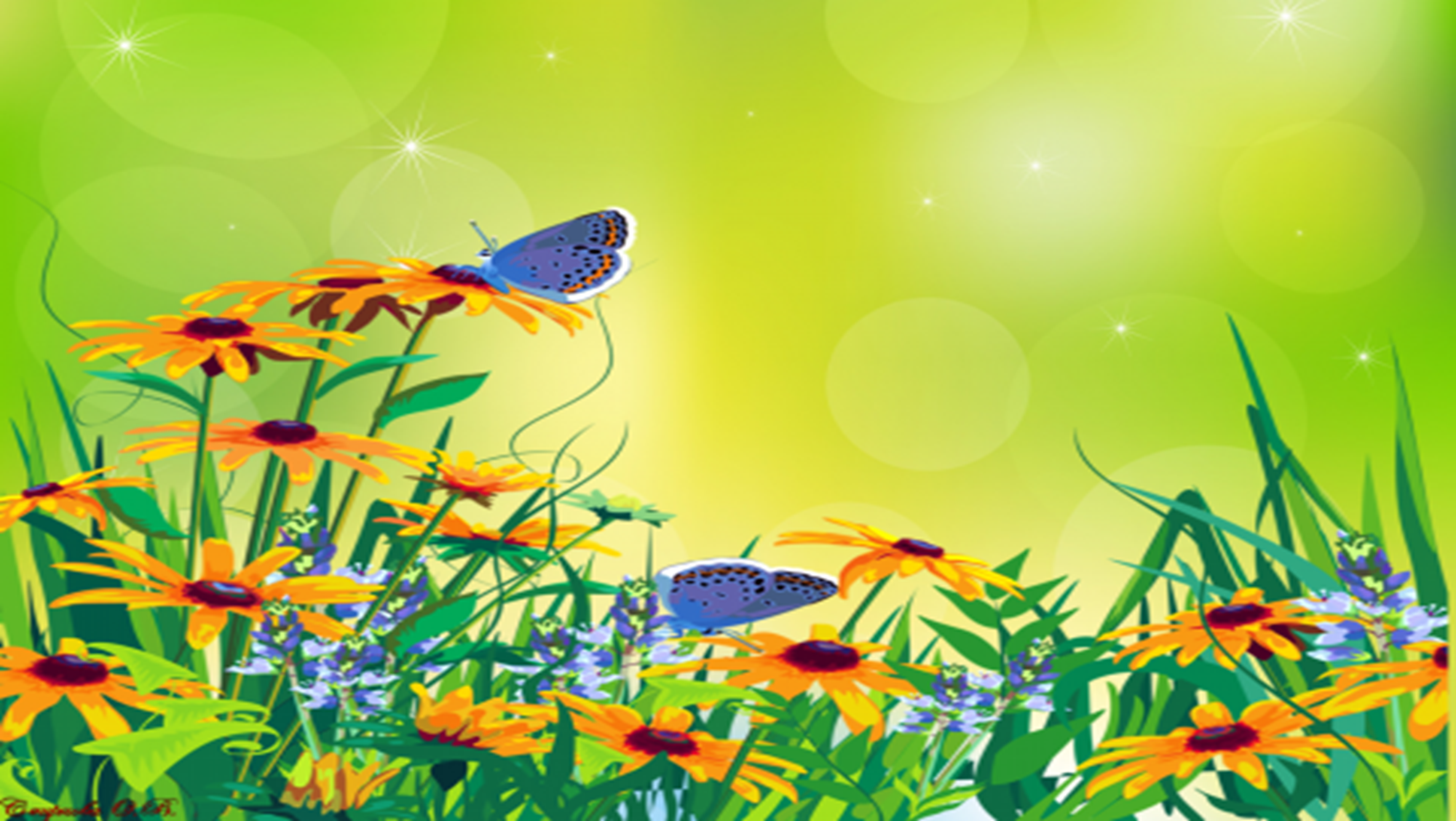 Слова  чорнобровий, буревій, пароплав написано правильно
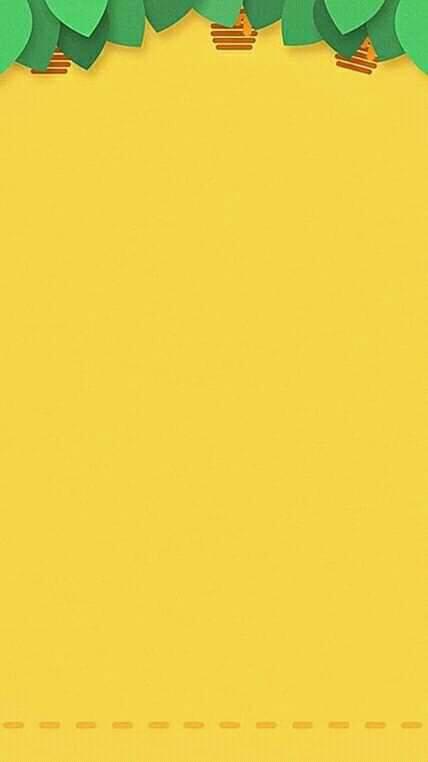 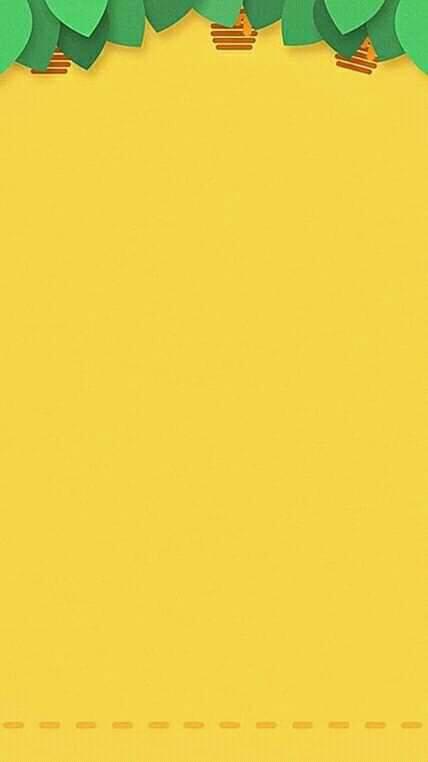 правда
неправда
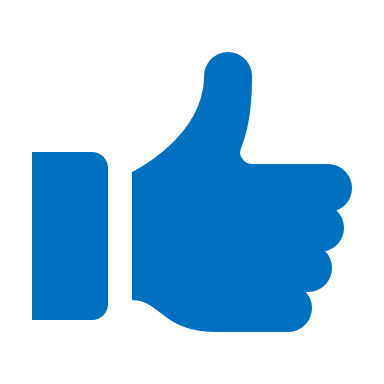 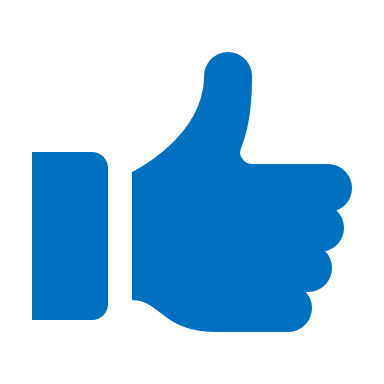 Далі
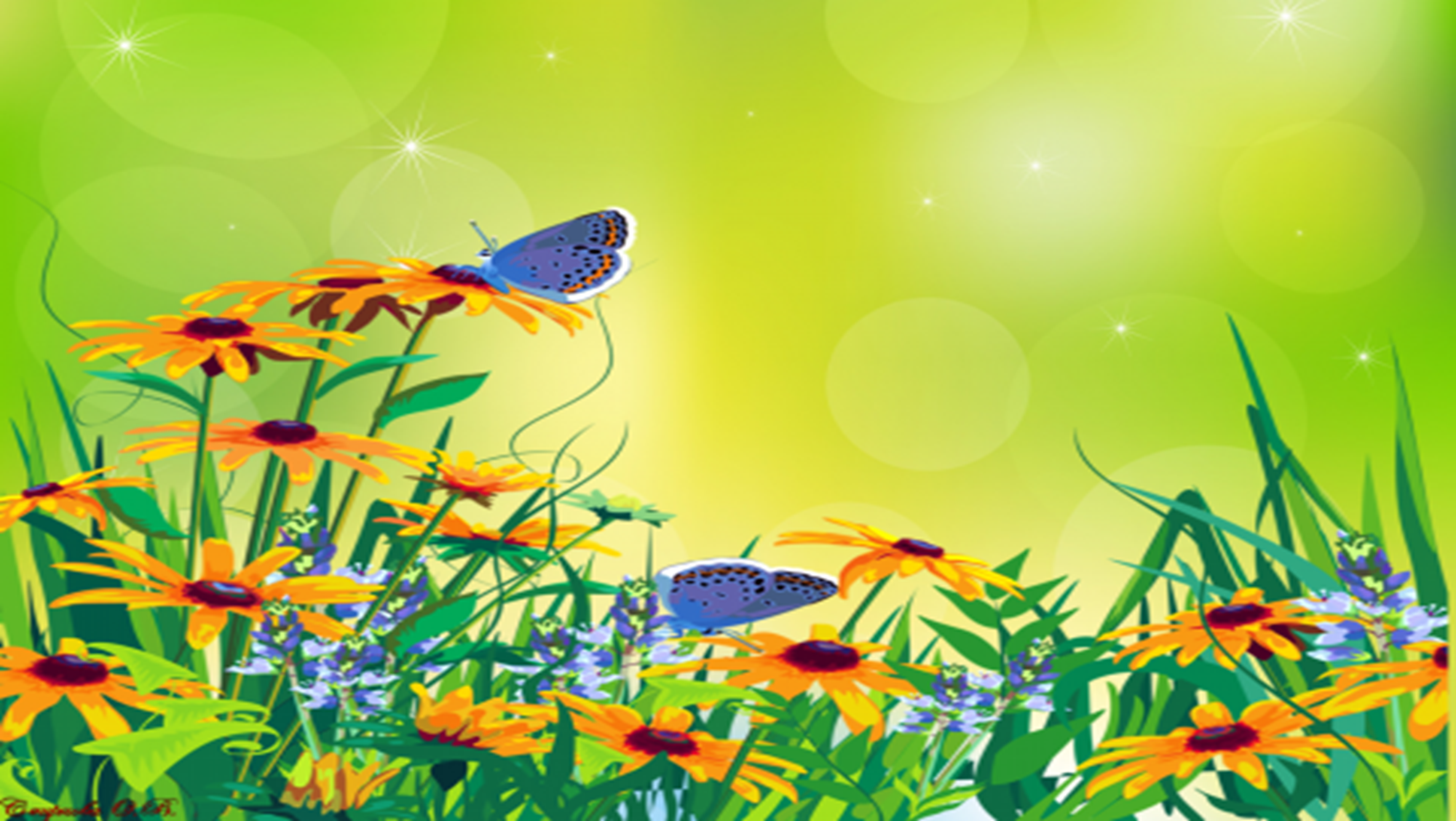 Слова, утворені частковим скороченням слів або основ, називаються складноскороченими
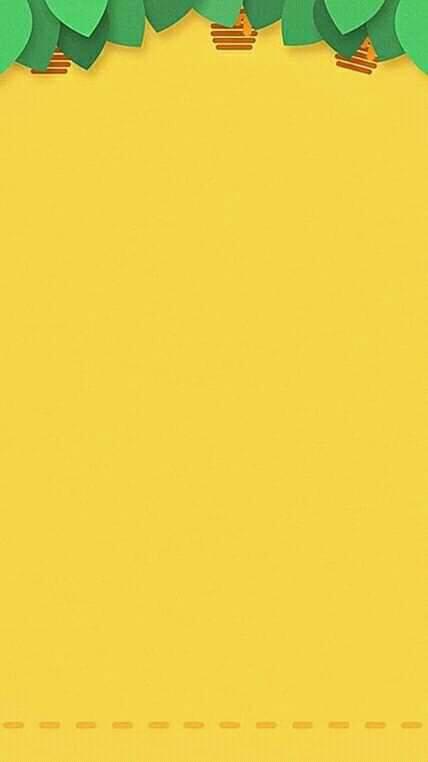 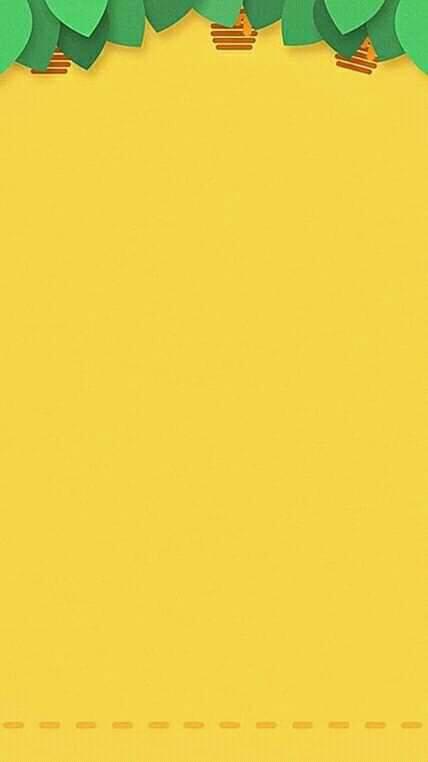 правда
неправда
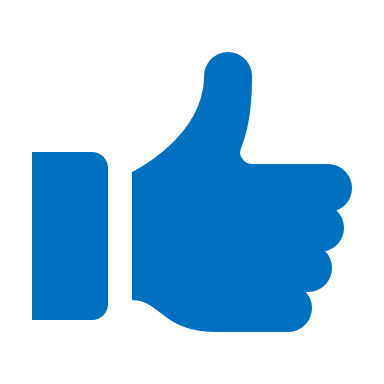 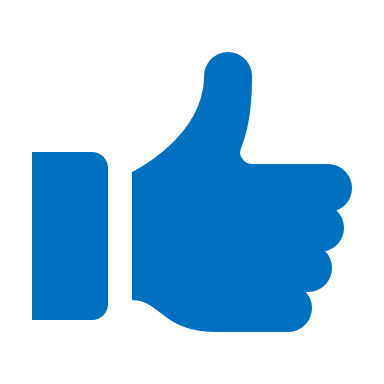 Далі
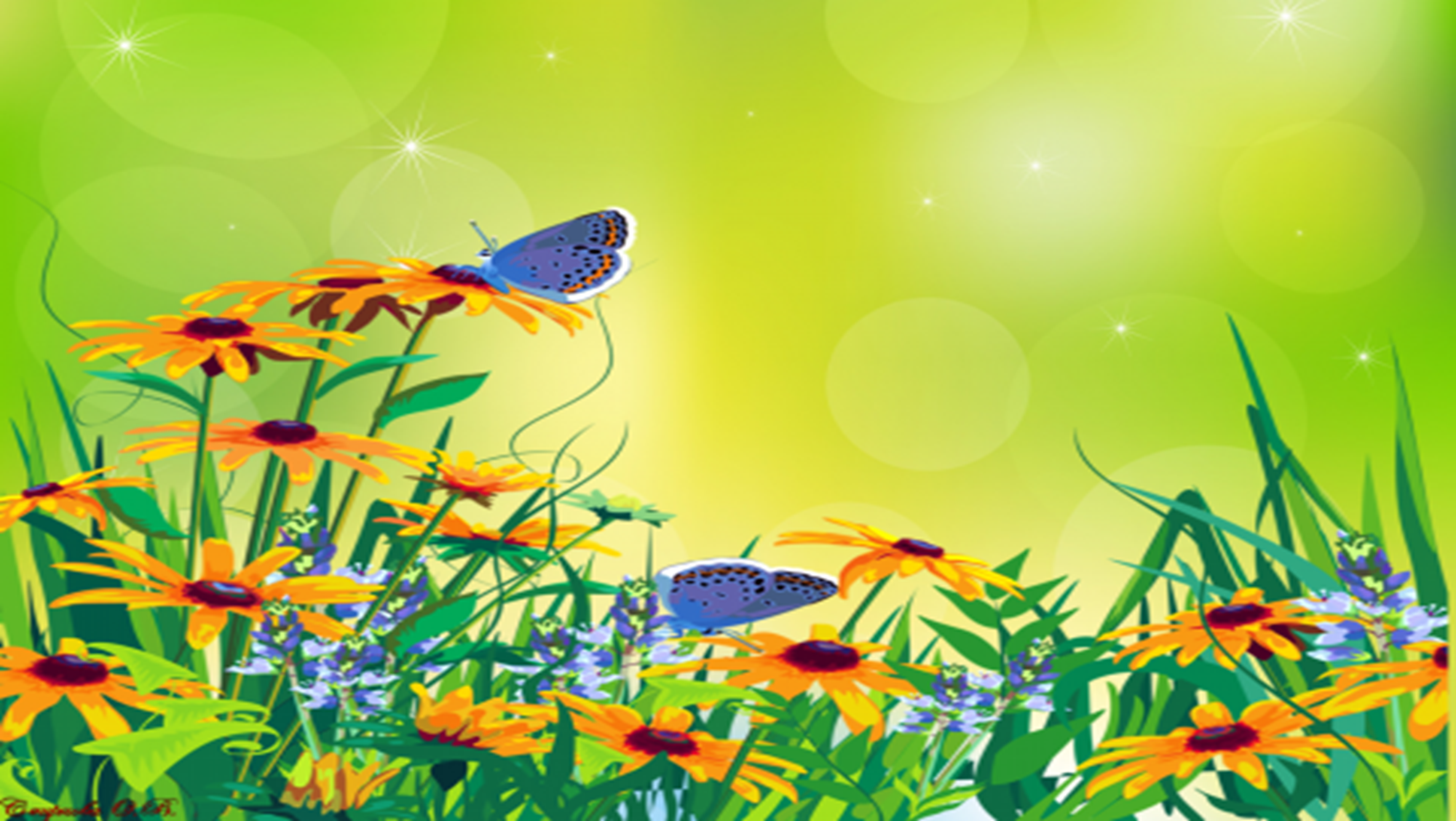 Через дефіс пишуться слова мед-інститут, чорно-слив, фото-модель
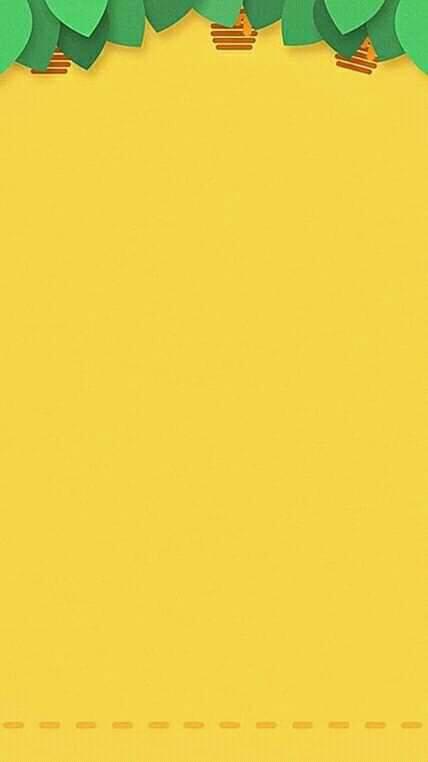 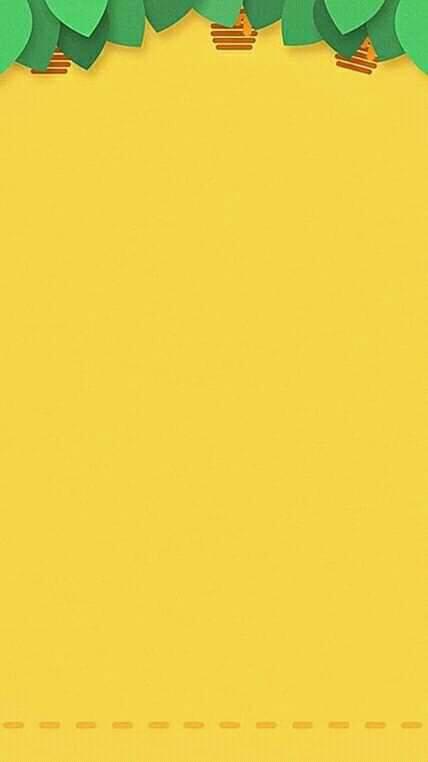 правда
неправда
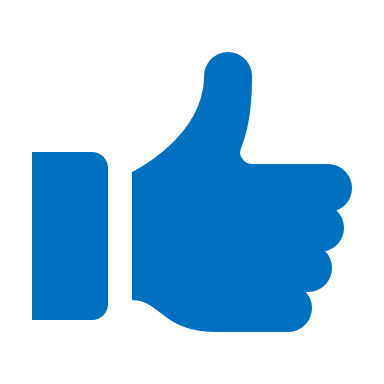 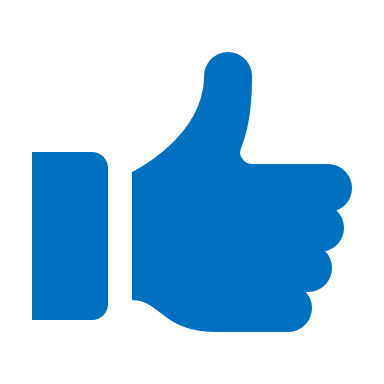 Далі
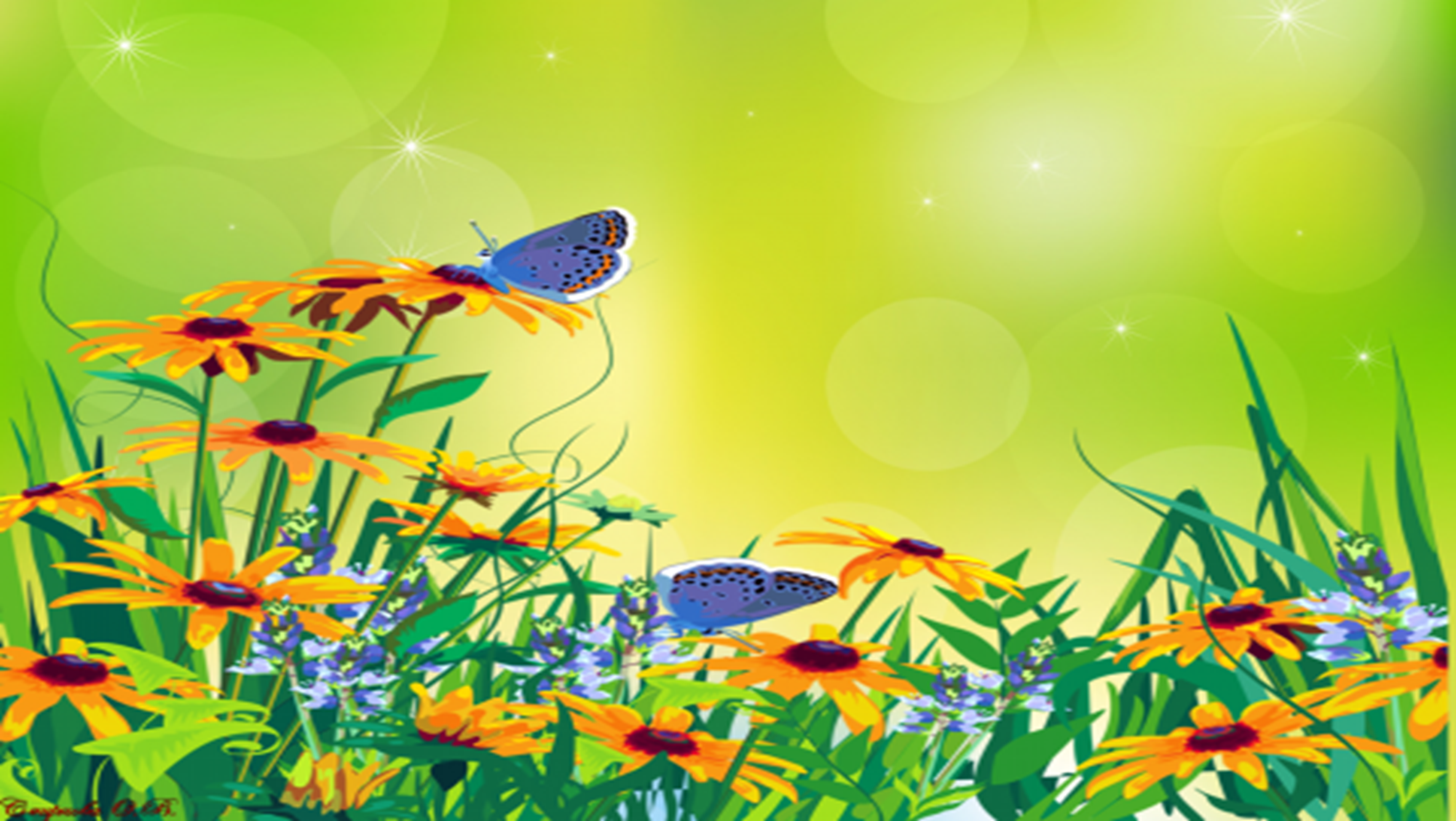 Слова МВФ, ООН, ЄС, США – це складноскорочені слова
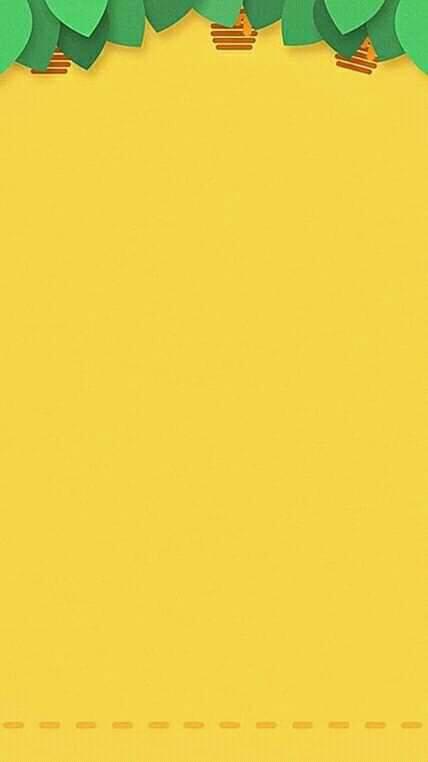 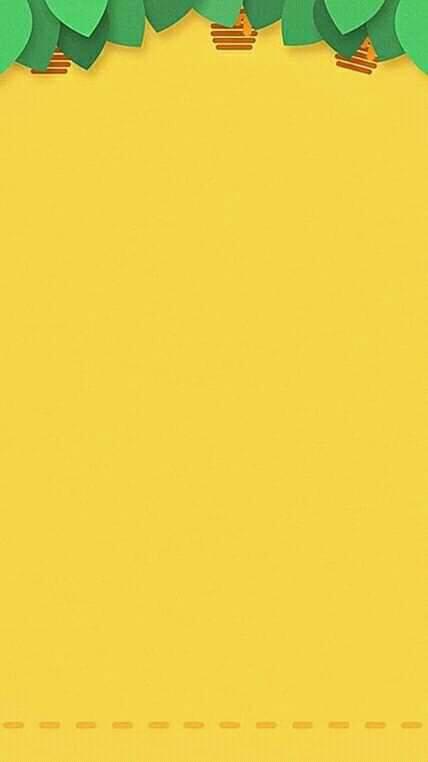 правда
неправда
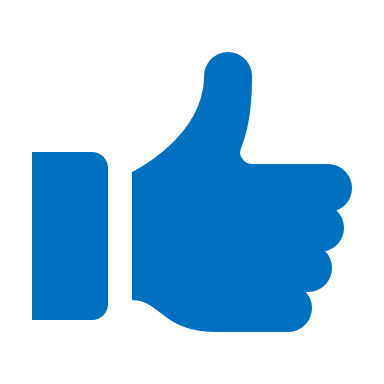 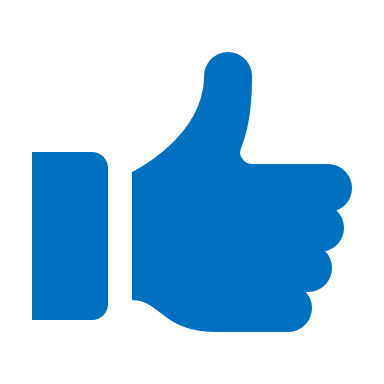 Далі
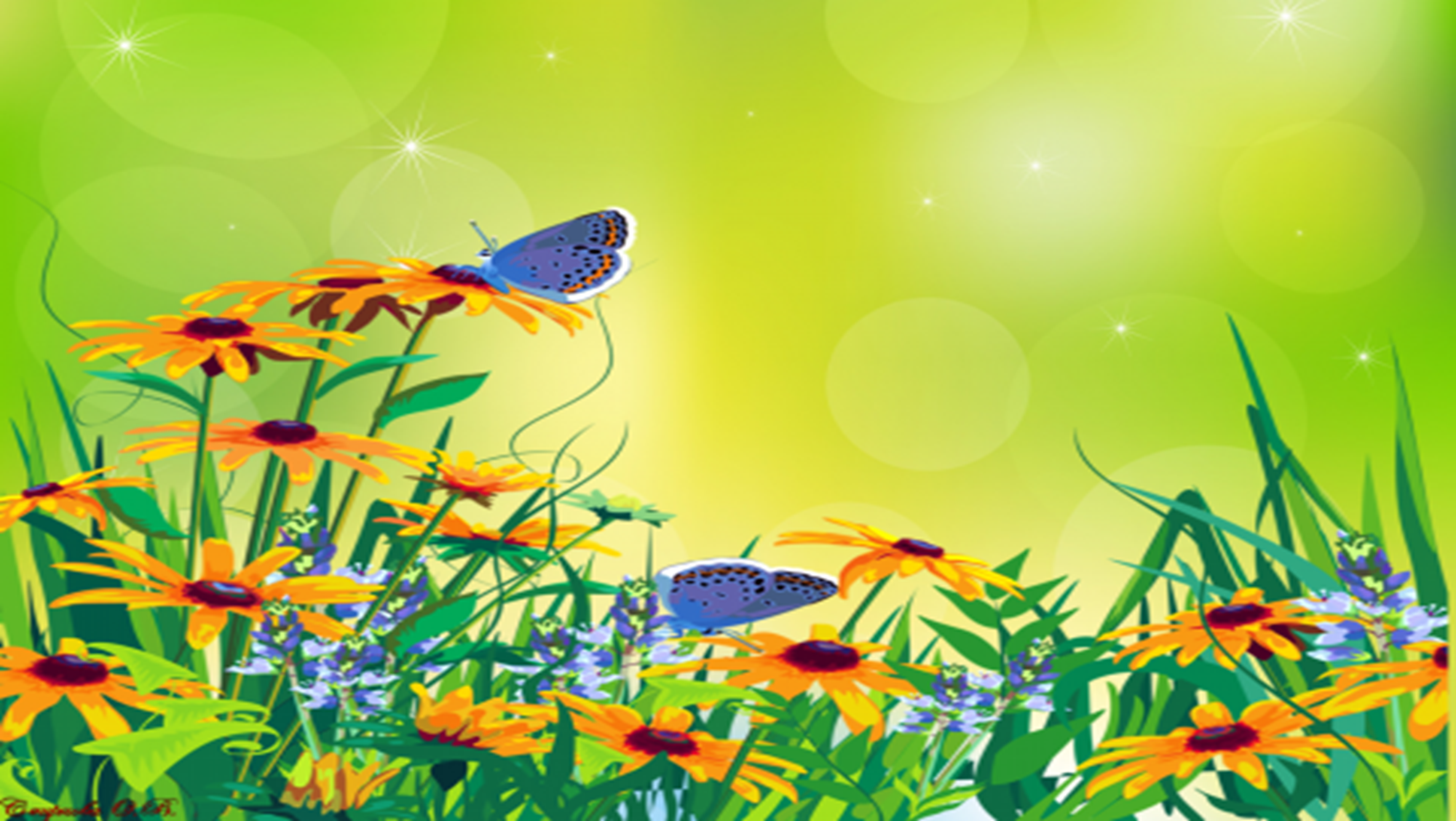 Слова експрезидент, пів Львова, ДНК-аналіз, супермаркет написані правильно
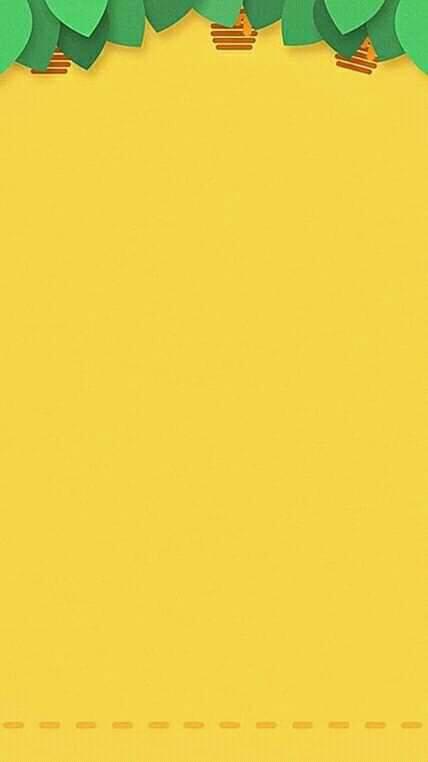 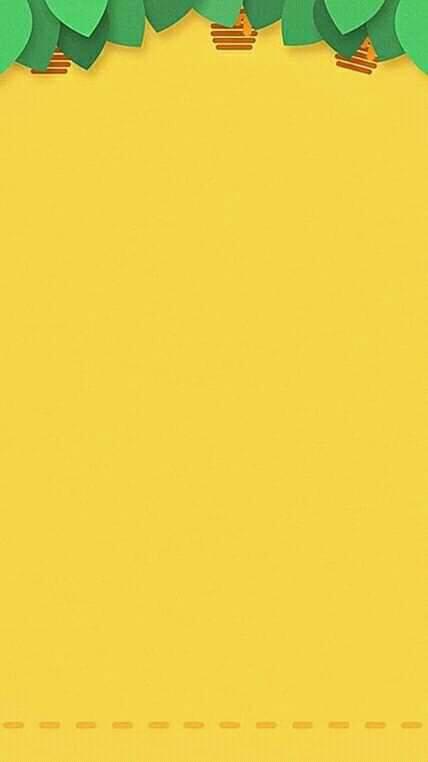 правда
неправда
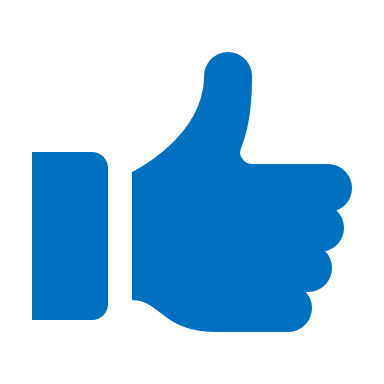 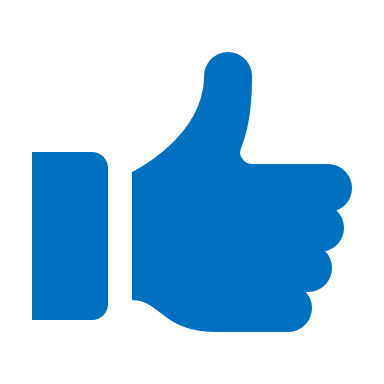 Далі
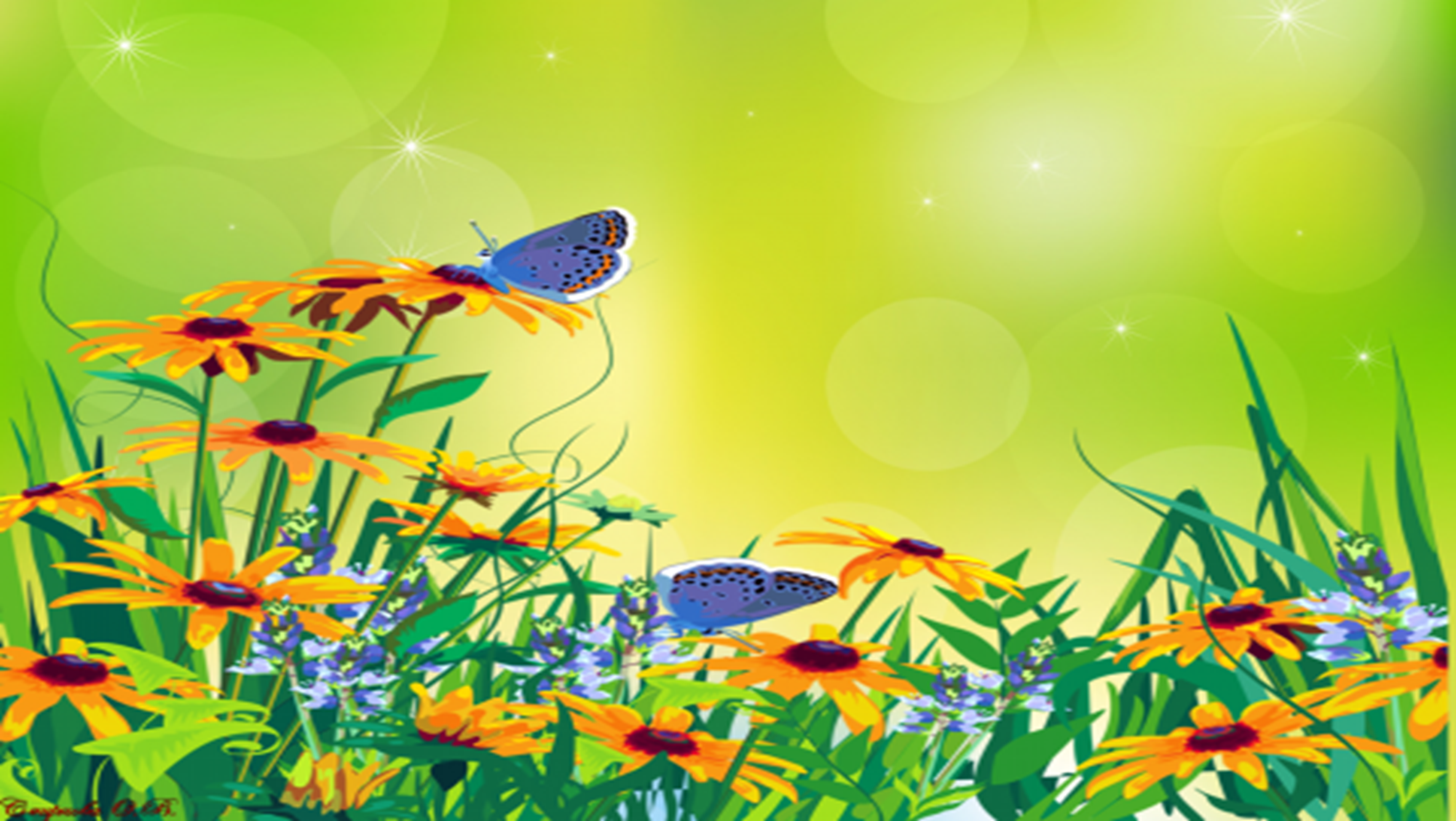 Слова мотокрос, мікрохвилі, пів-Києва, 
напів-автомат написані правильно
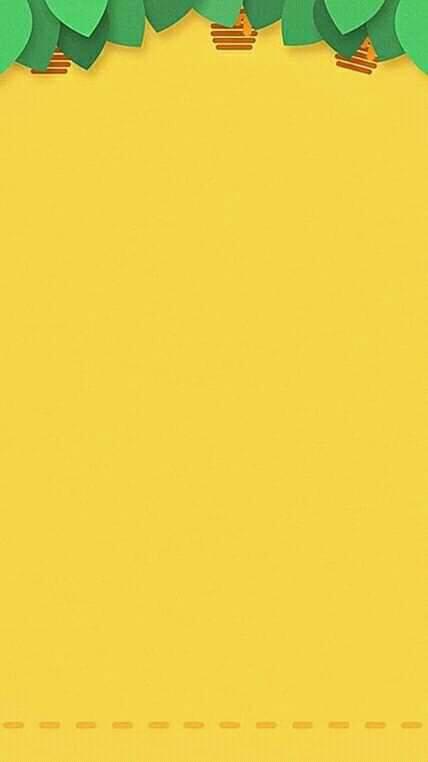 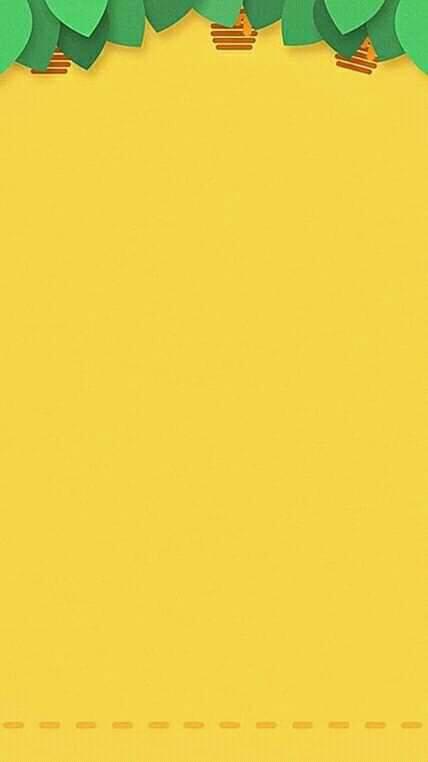 правда
неправда
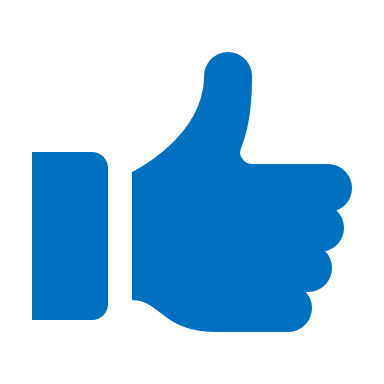 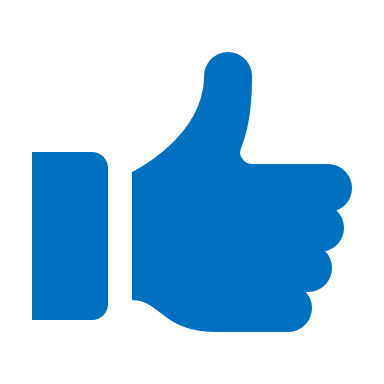 Далі
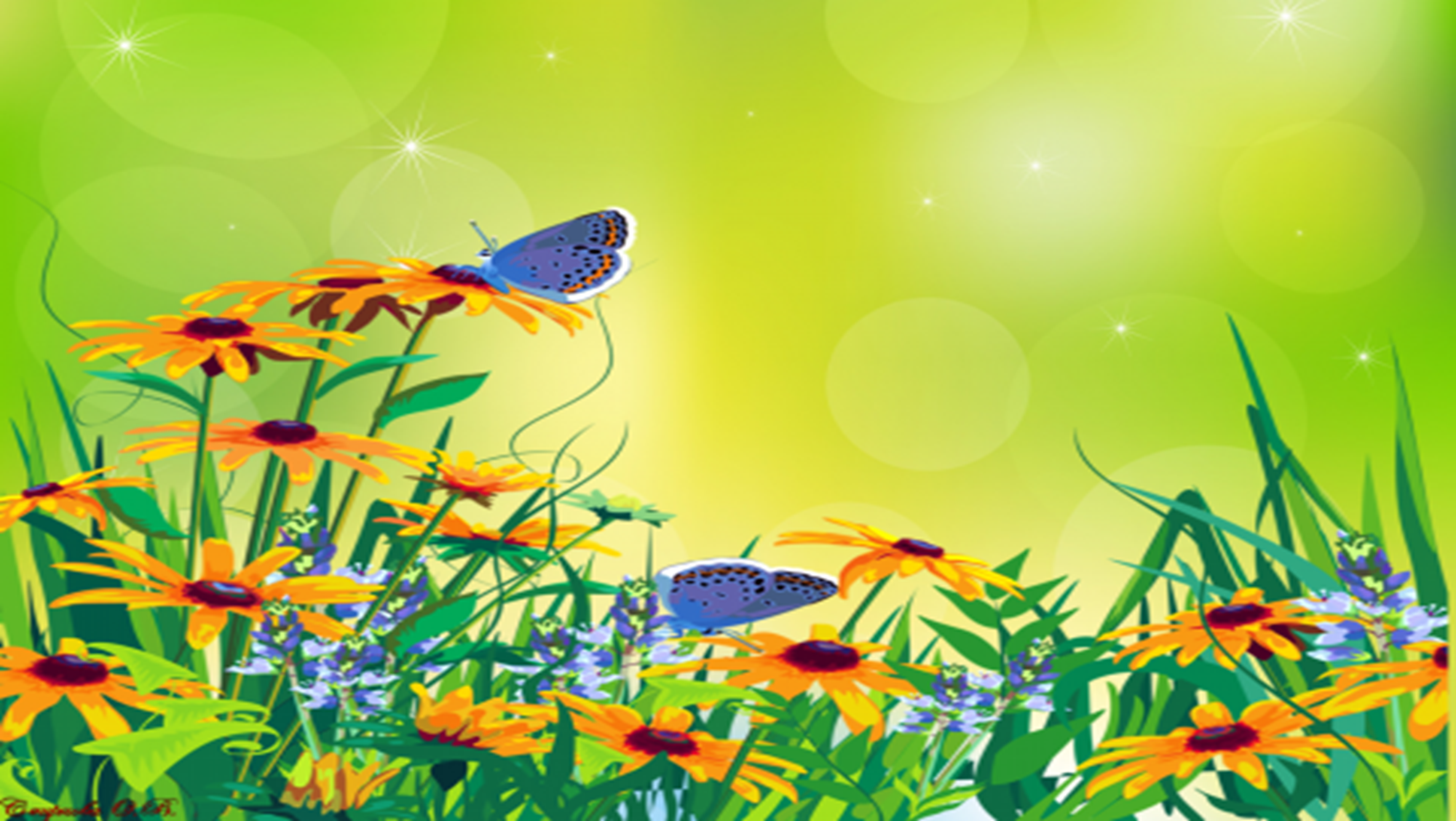 Слова авіа-рейс, пів′яблука, міні-сукня, 
агро-бізнес написані неправильно
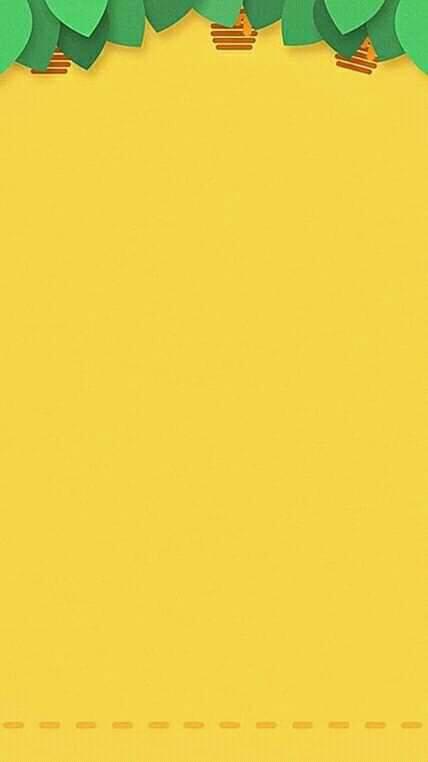 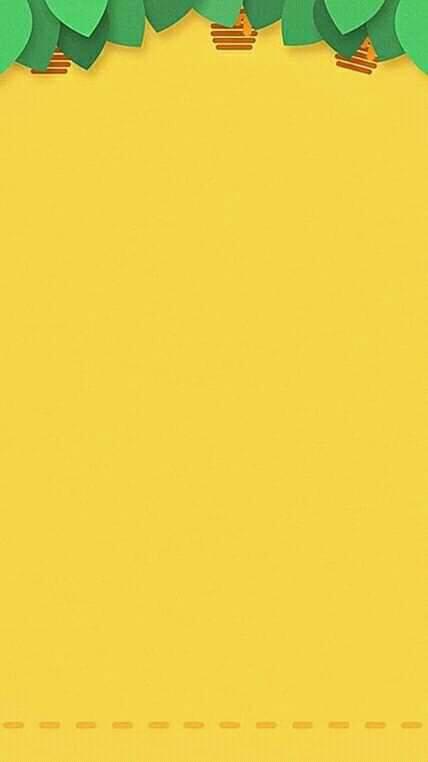 правда
неправда
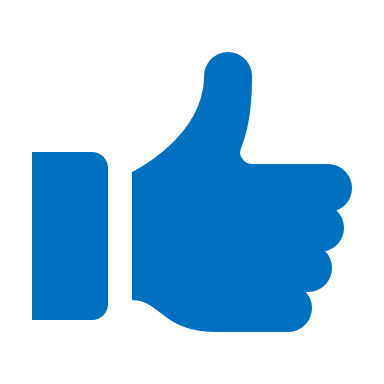 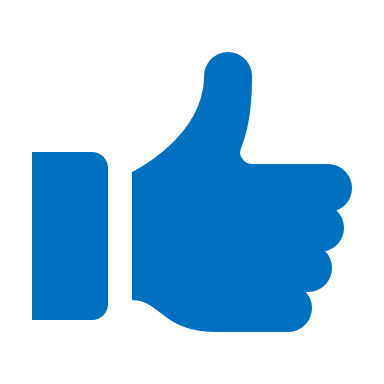 Далі
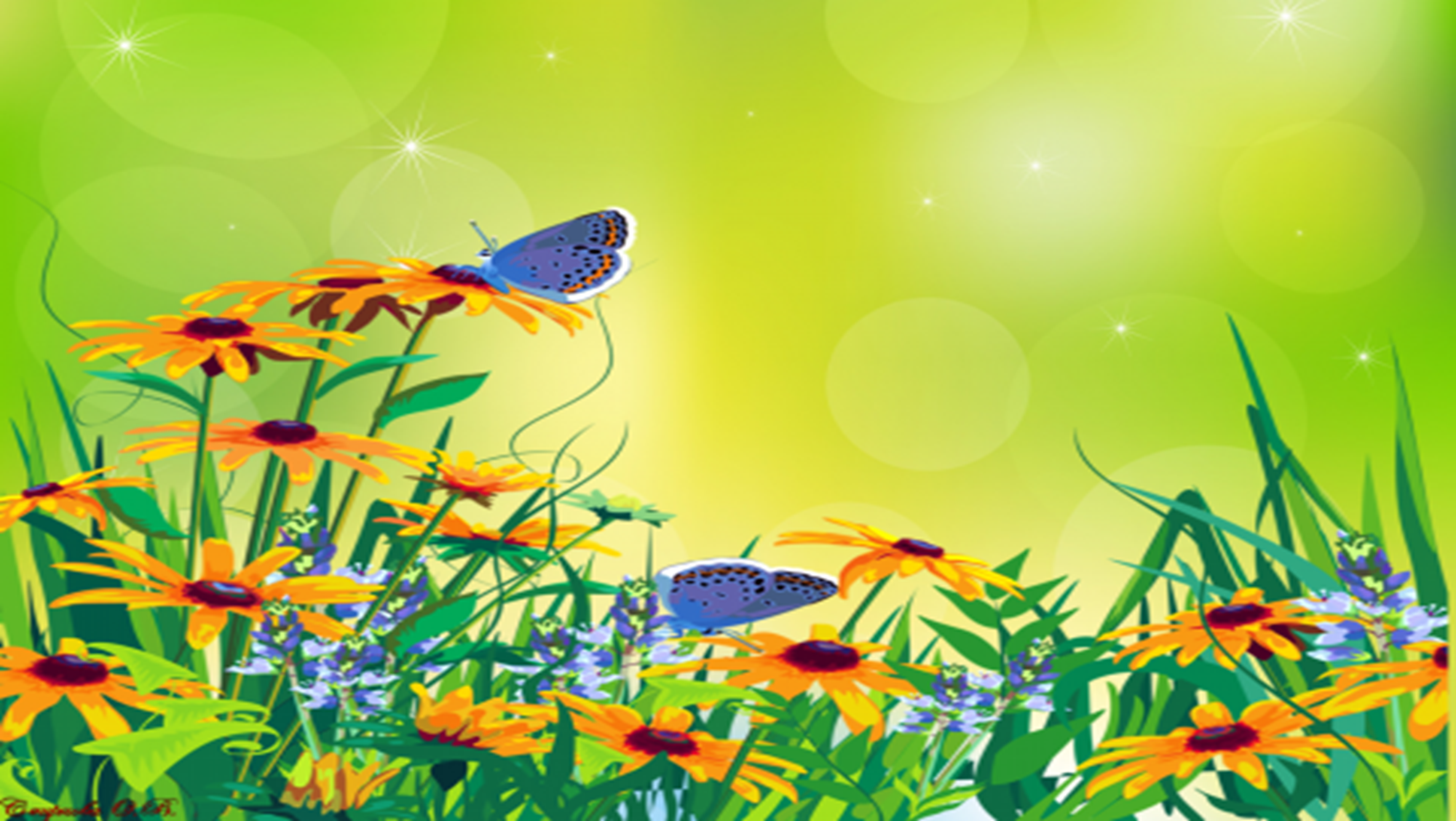 Слово  чорно/білий пишеться через дефіс
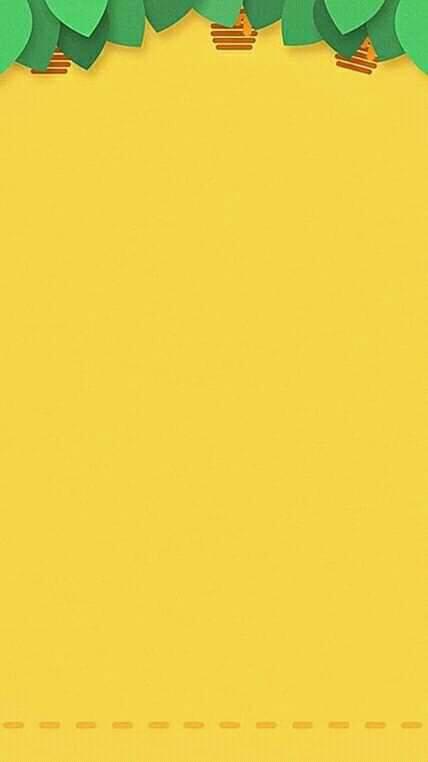 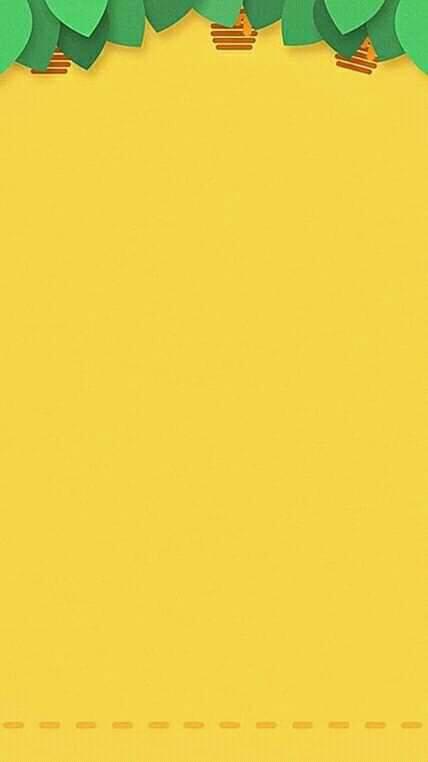 правда
неправда
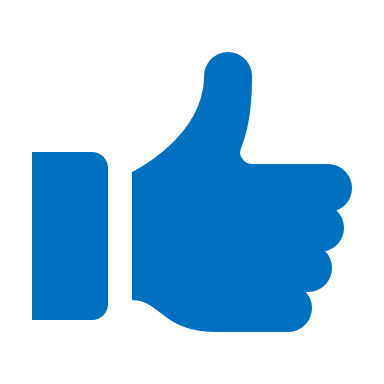 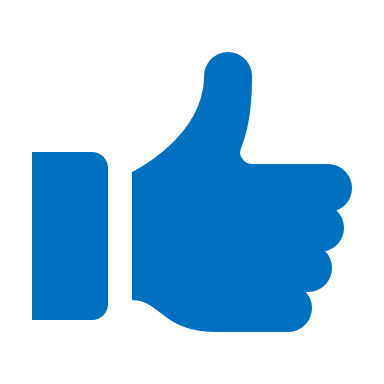 Далі
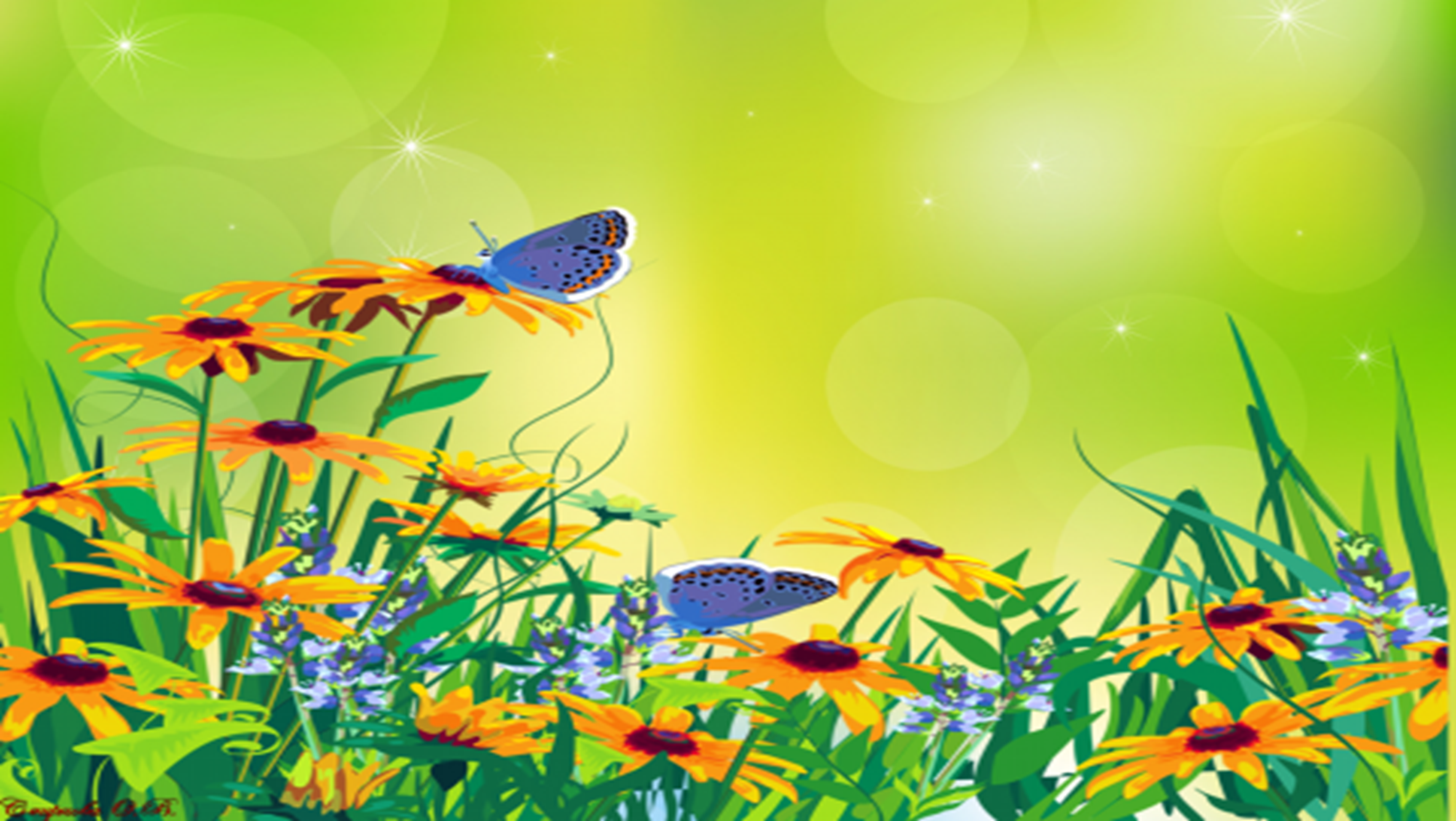 Слова Одесчина, Київсчина, Цюріський написані неправильно
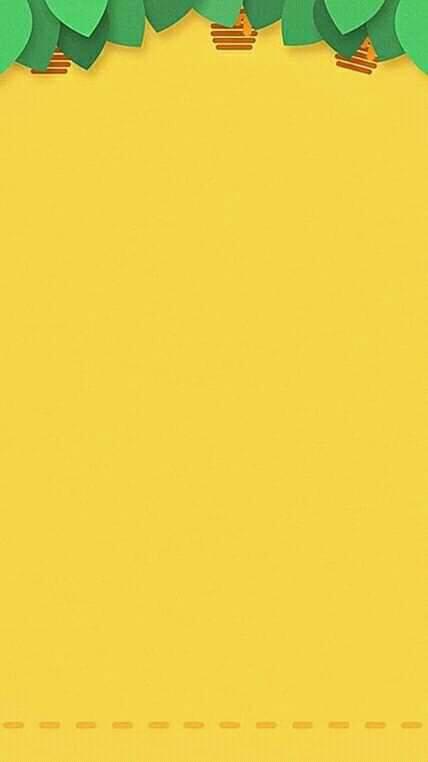 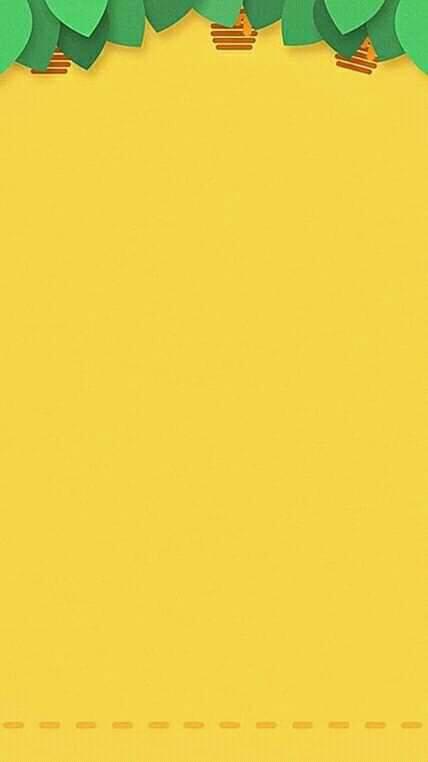 правда
неправда
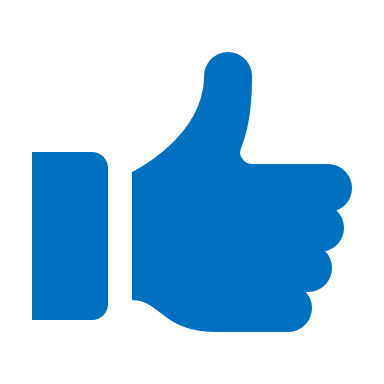 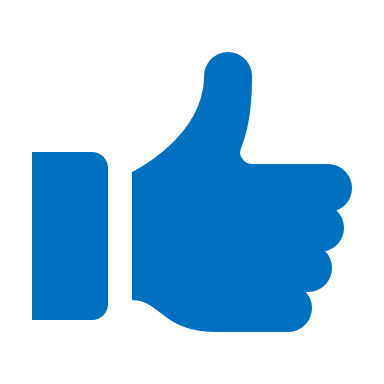 Далі
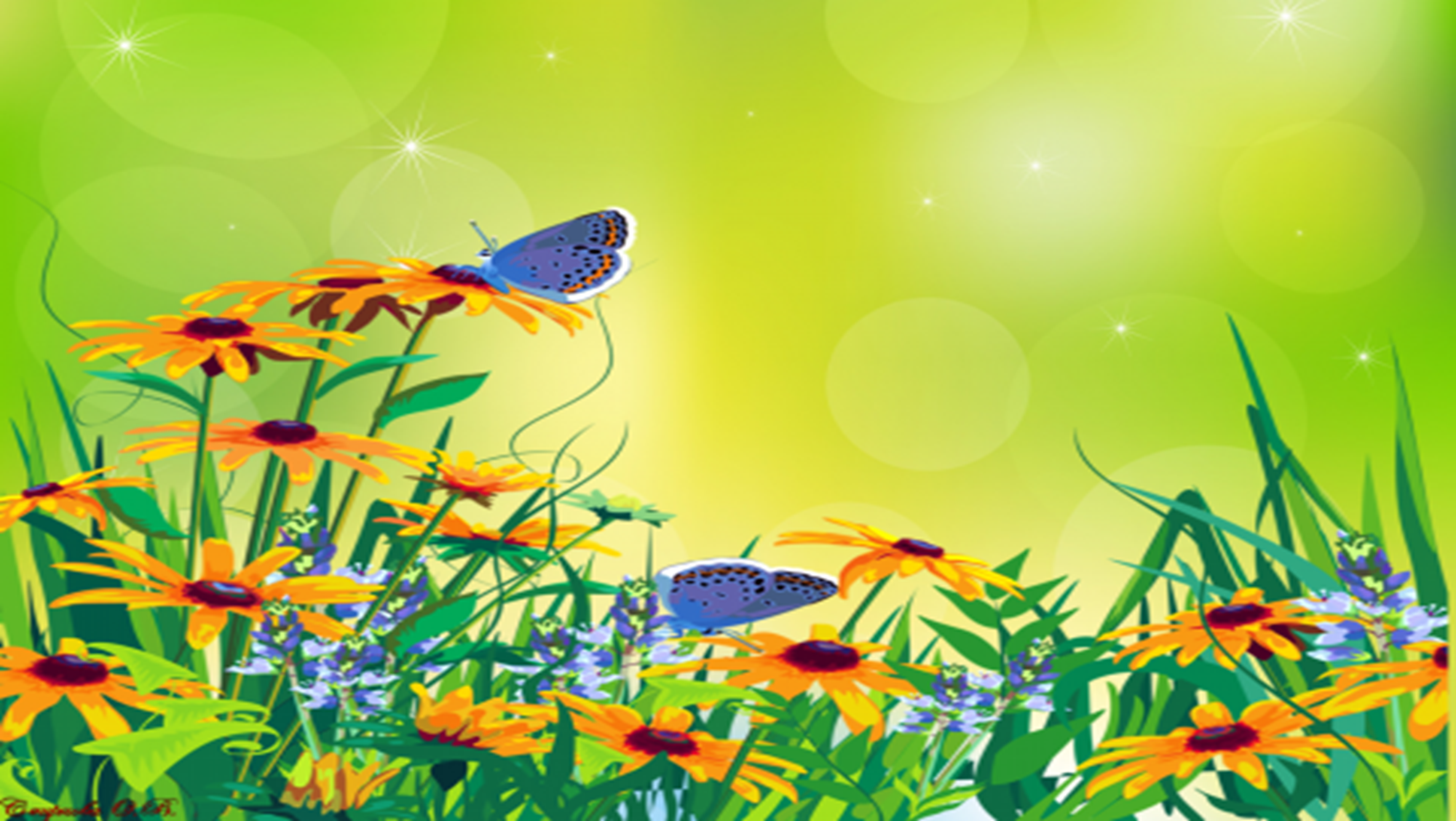 Слова петербур..ий, пари...ий, запорі…ий пишуться із суфіксом –зьк-
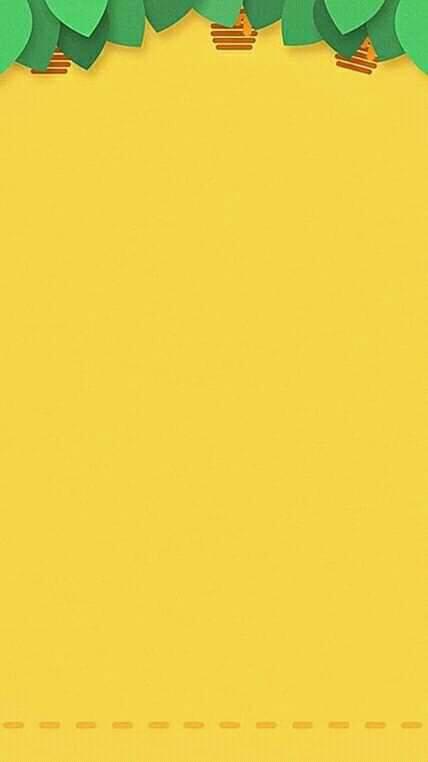 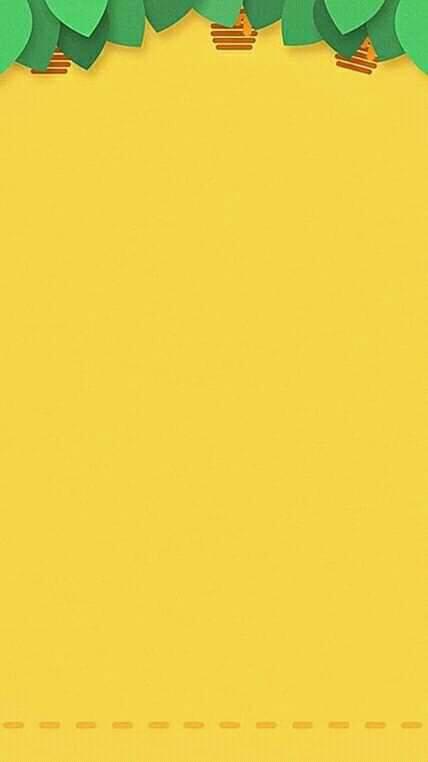 правда
неправда
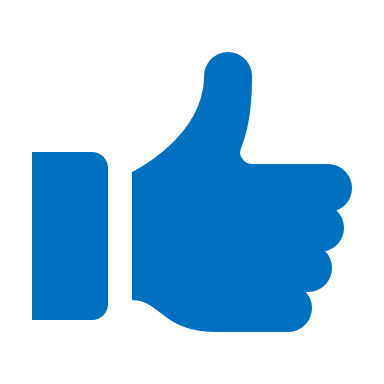 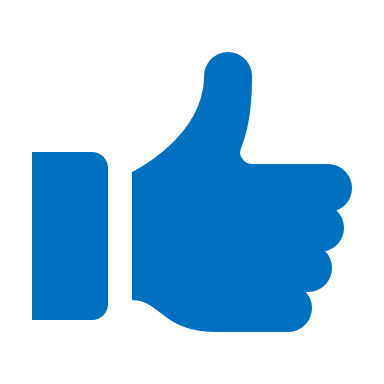 Далі
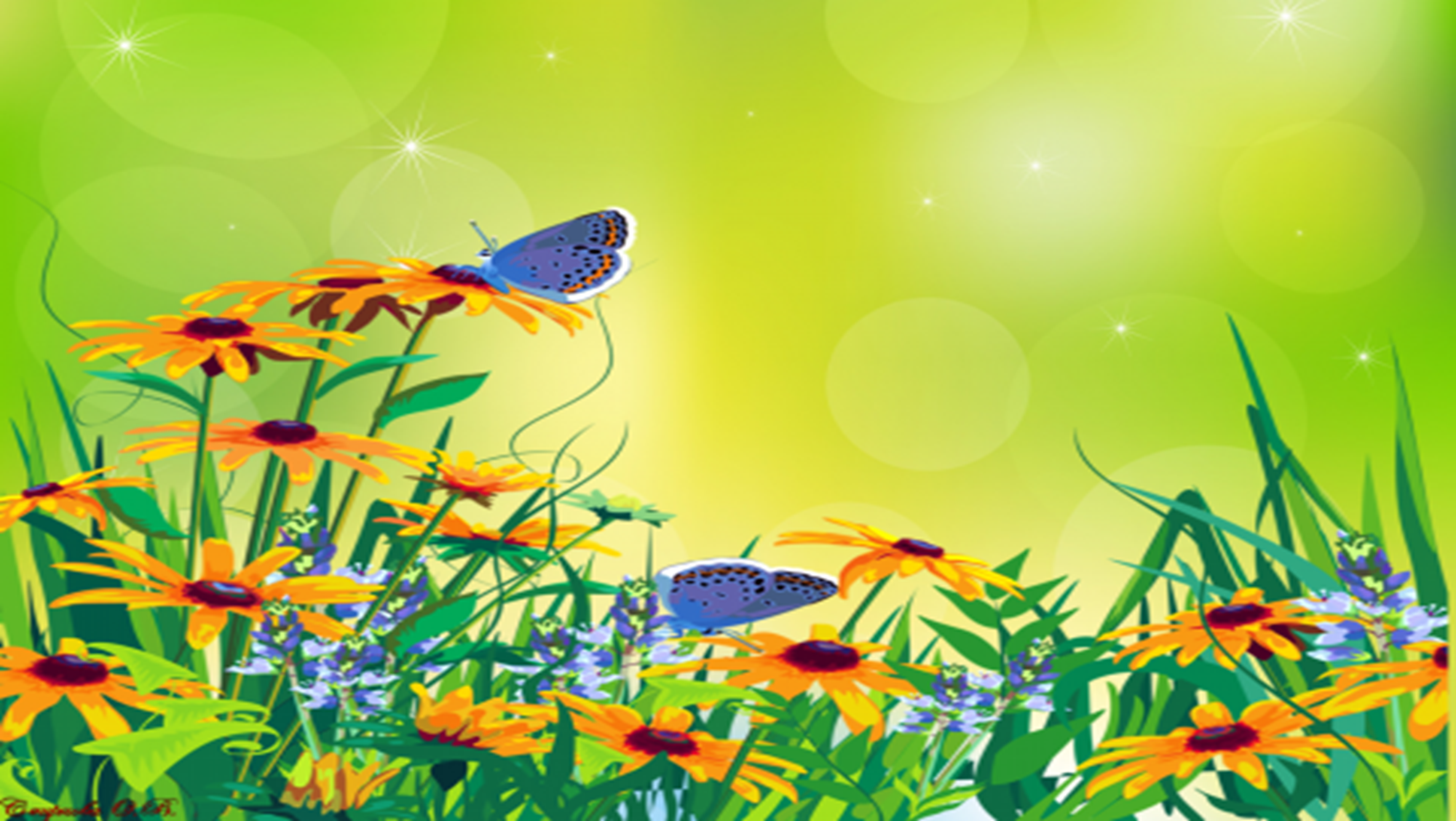 Слова пів/ящика, пів/Луцька, честь/честю пишуться разом
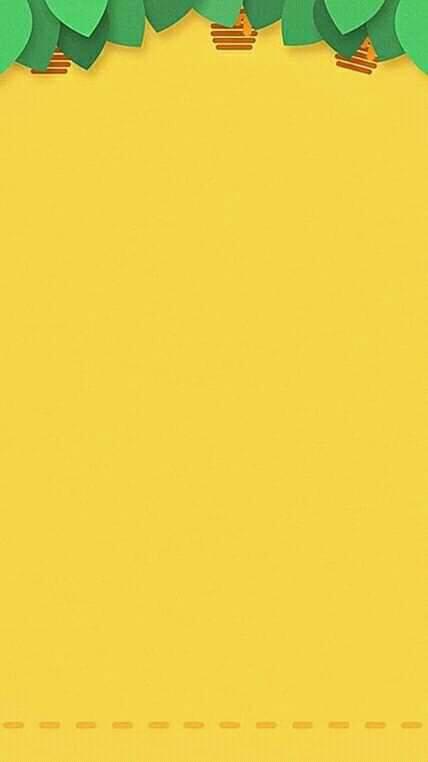 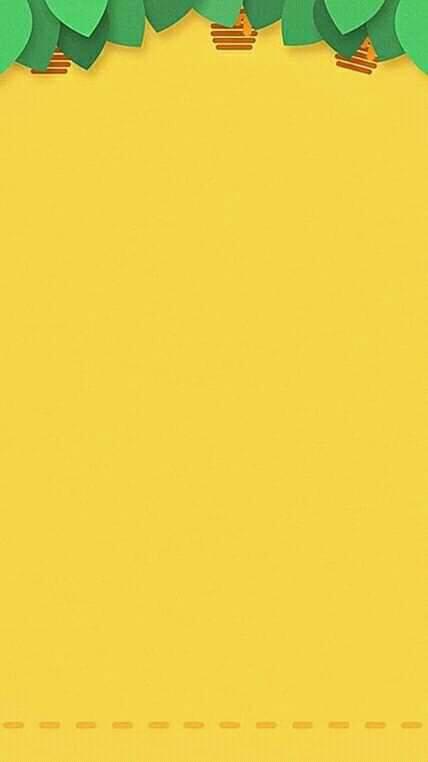 правда
неправда
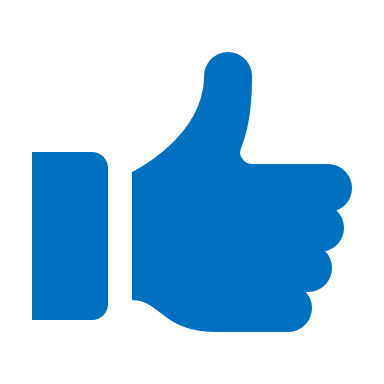 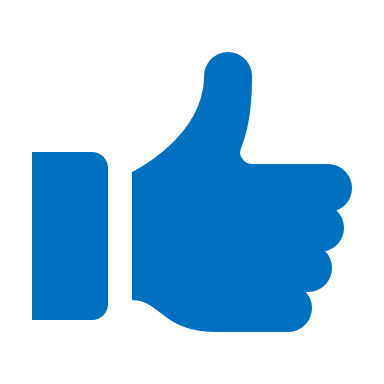 Далі
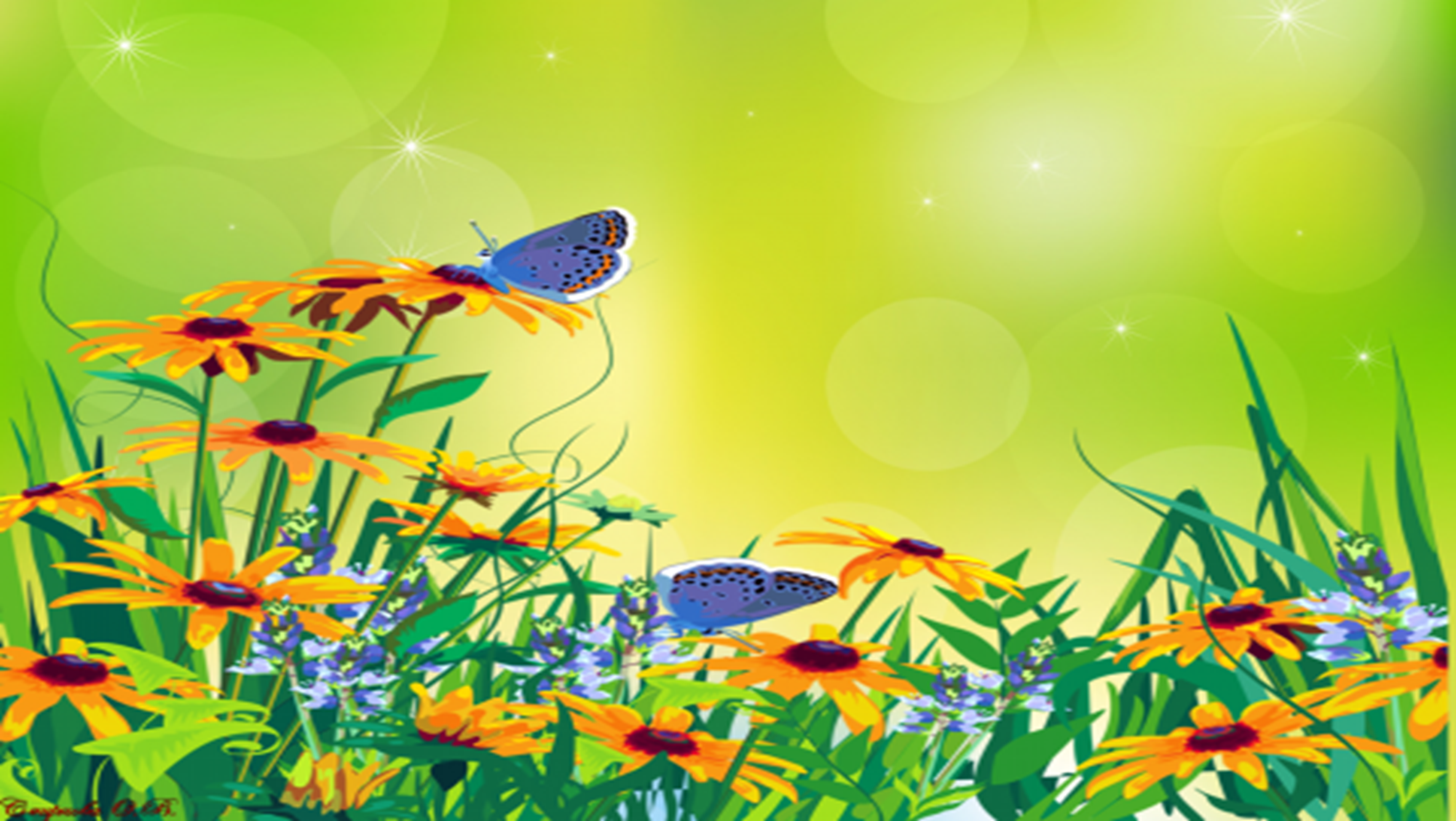 Від слів Київ, Кагарлик, Запоріжжя, Маріуполь утворяться прикметники із суфіксом –зьк-

  
агарлик
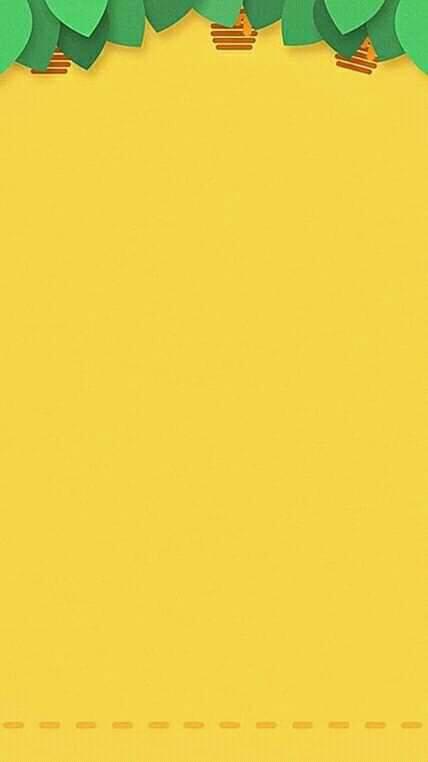 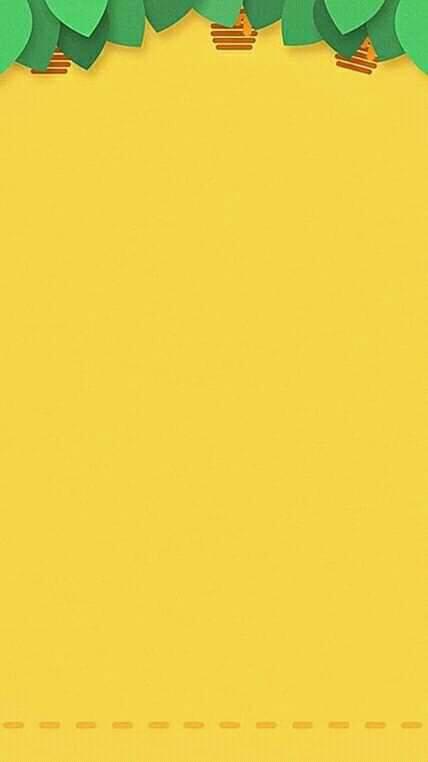 правда
неправда
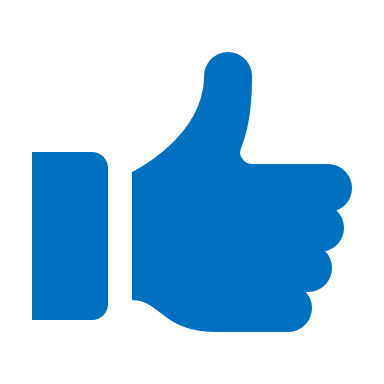 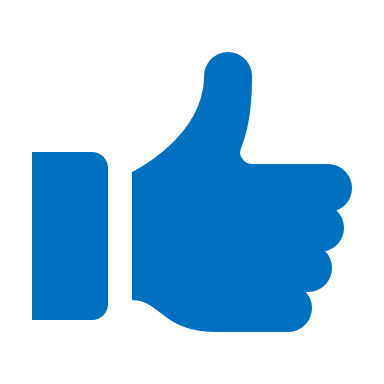 Далі
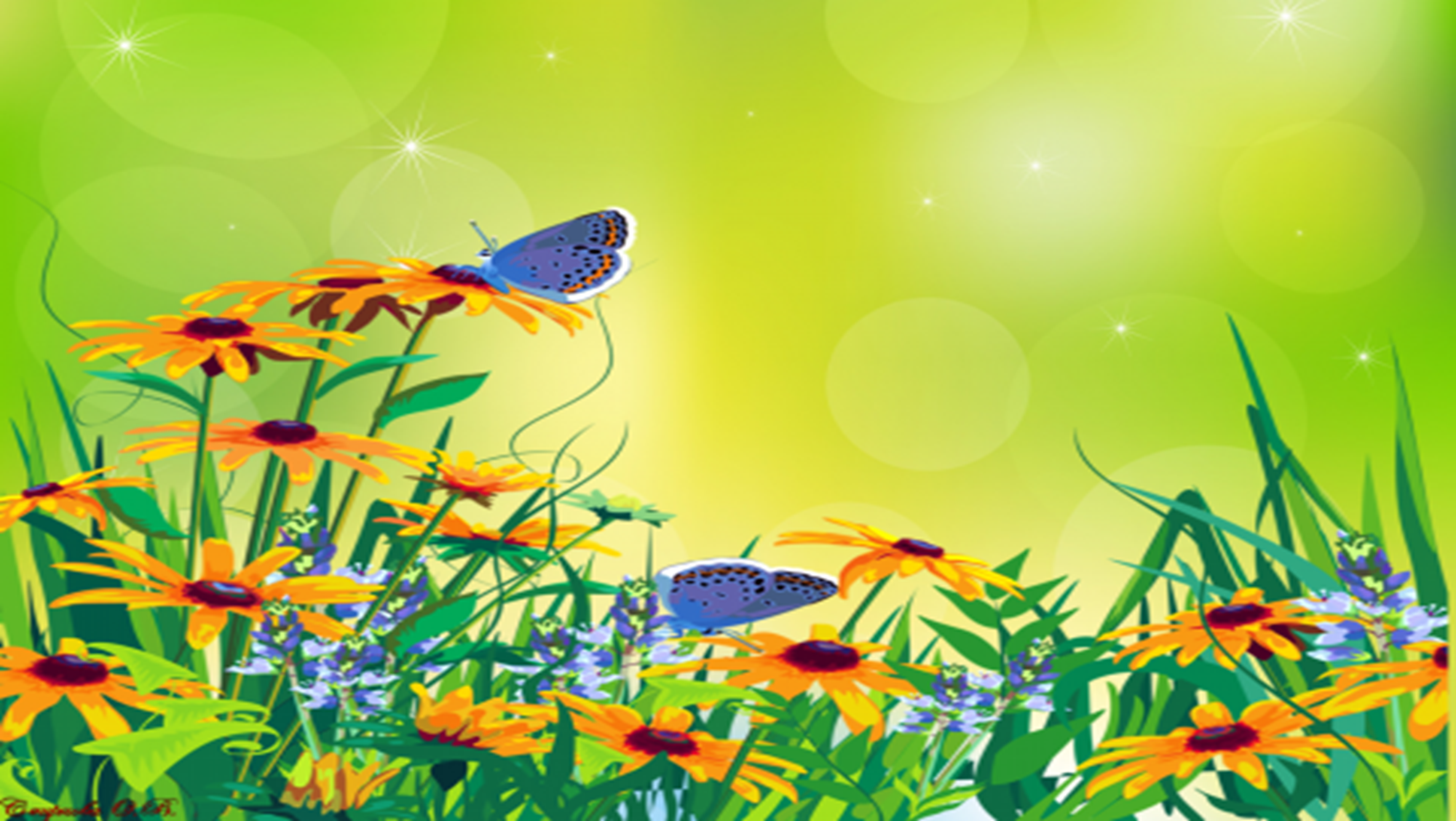 За допомогою сполучного голосного [О] утворено слова   ясн..зорий, повітр..дув, скел..лаз, земл..мір
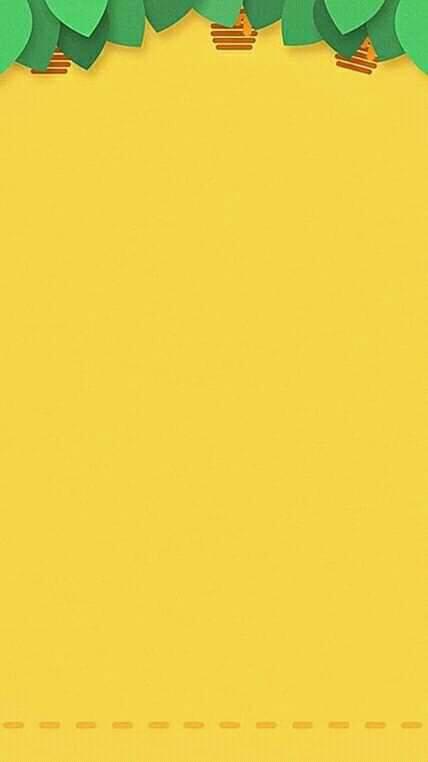 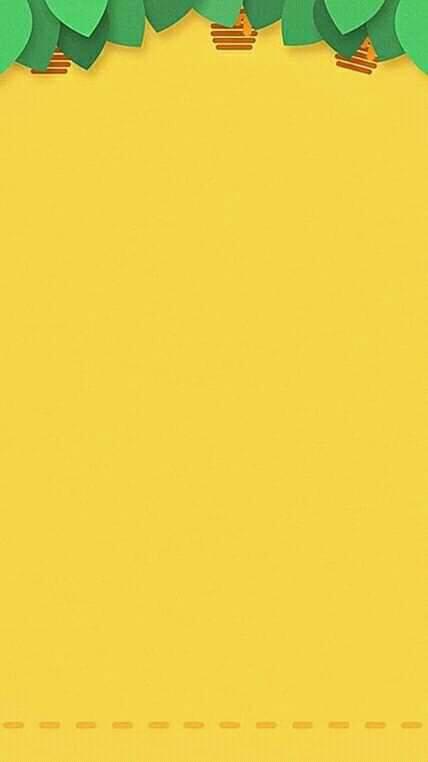 правда
неправда
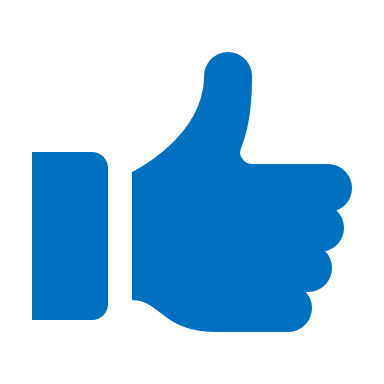 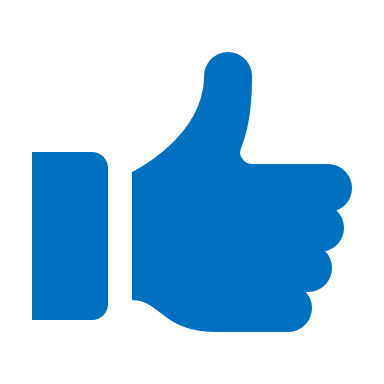 Далі
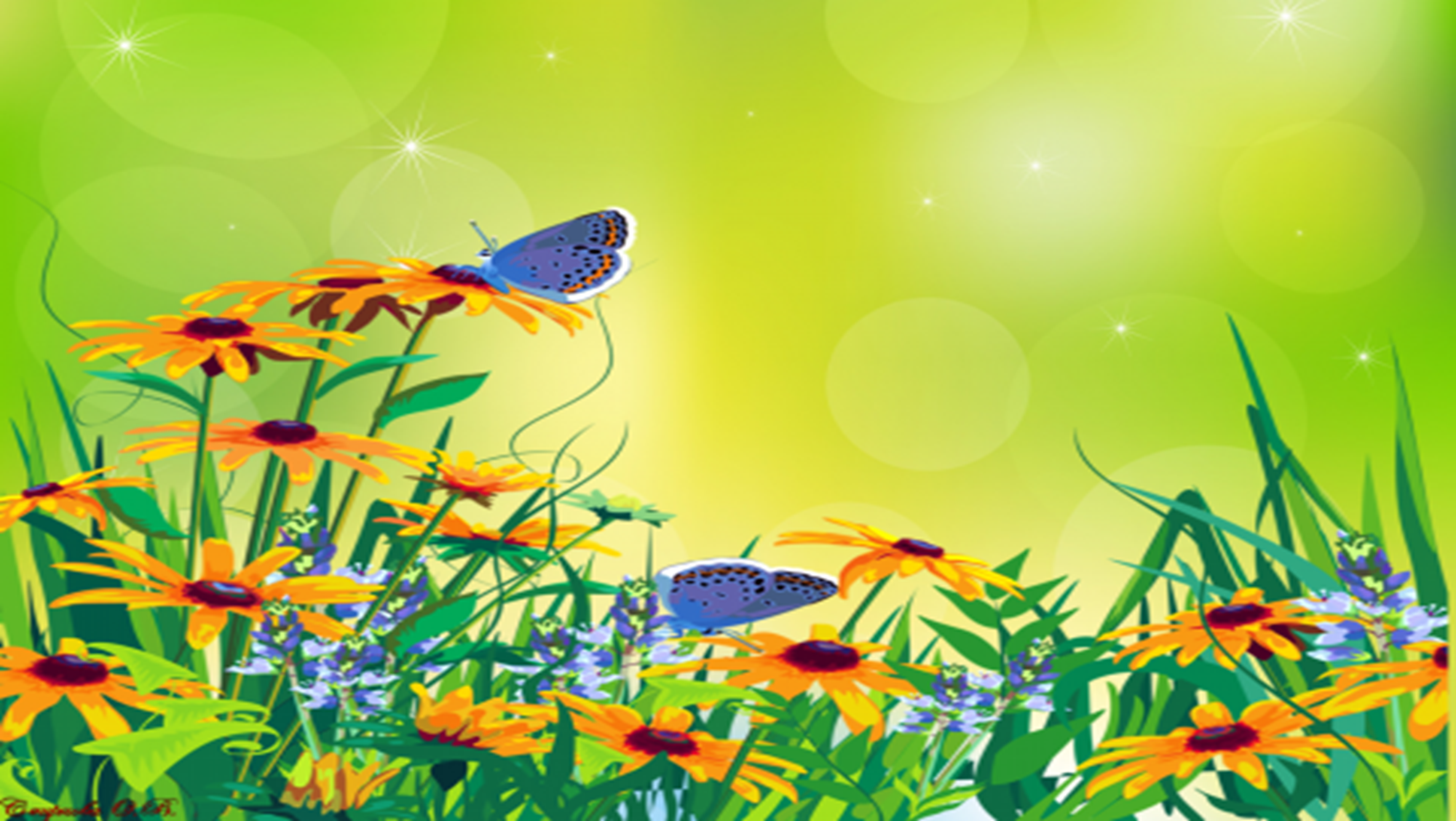 Слова жовто/гарячий і  жовто/блакитний пишуться по-різному
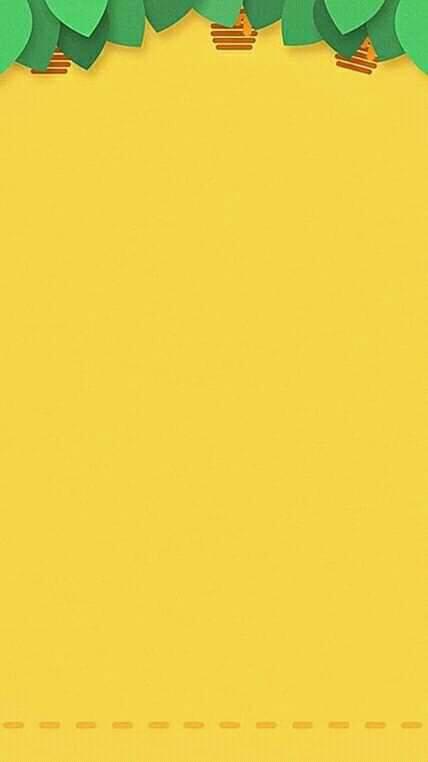 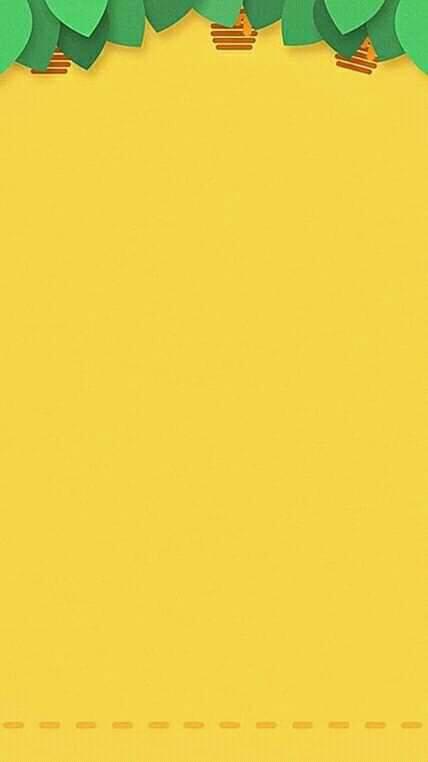 правда
неправда
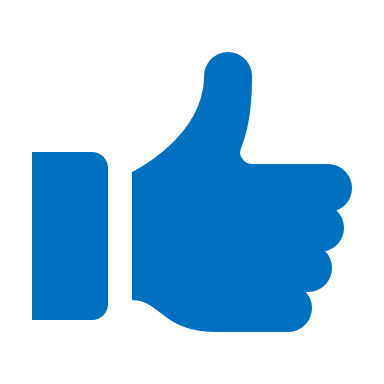 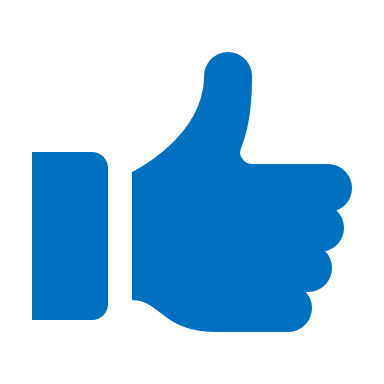 Далі
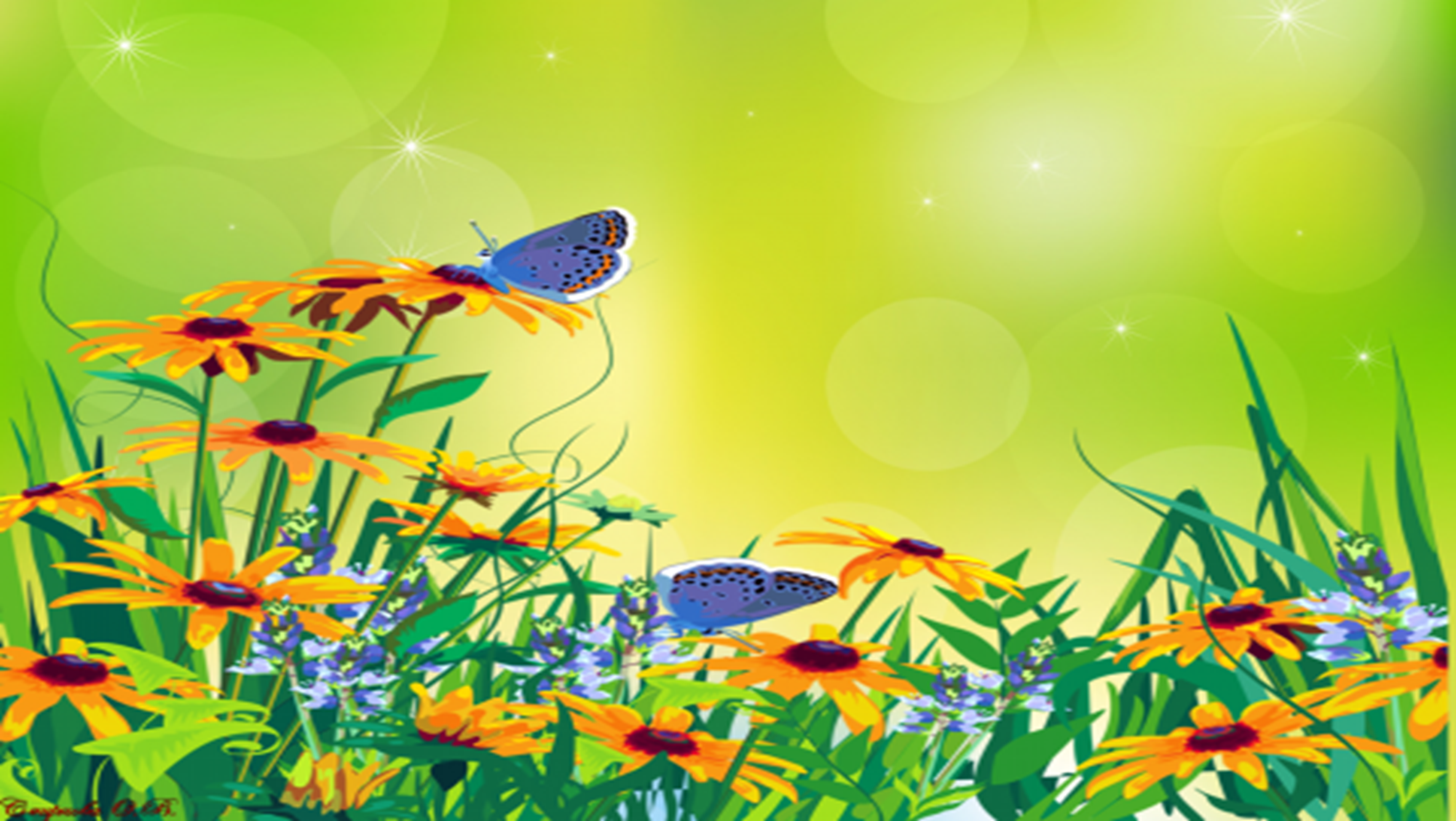 Слова півострів, півкуля, півколо, півмісяць пишуться разом
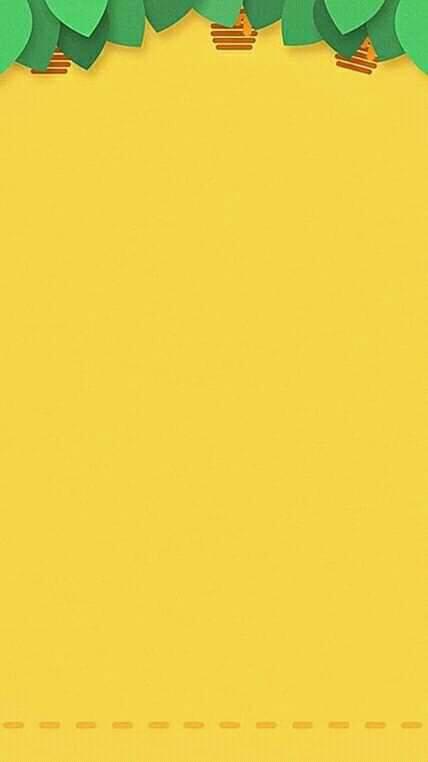 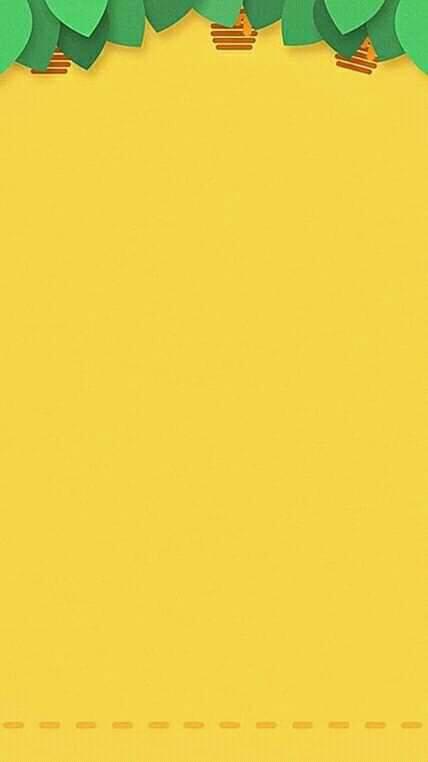 правда
неправда
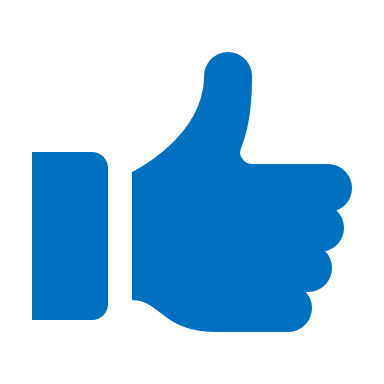 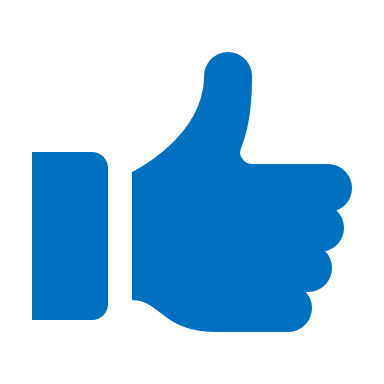 Далі
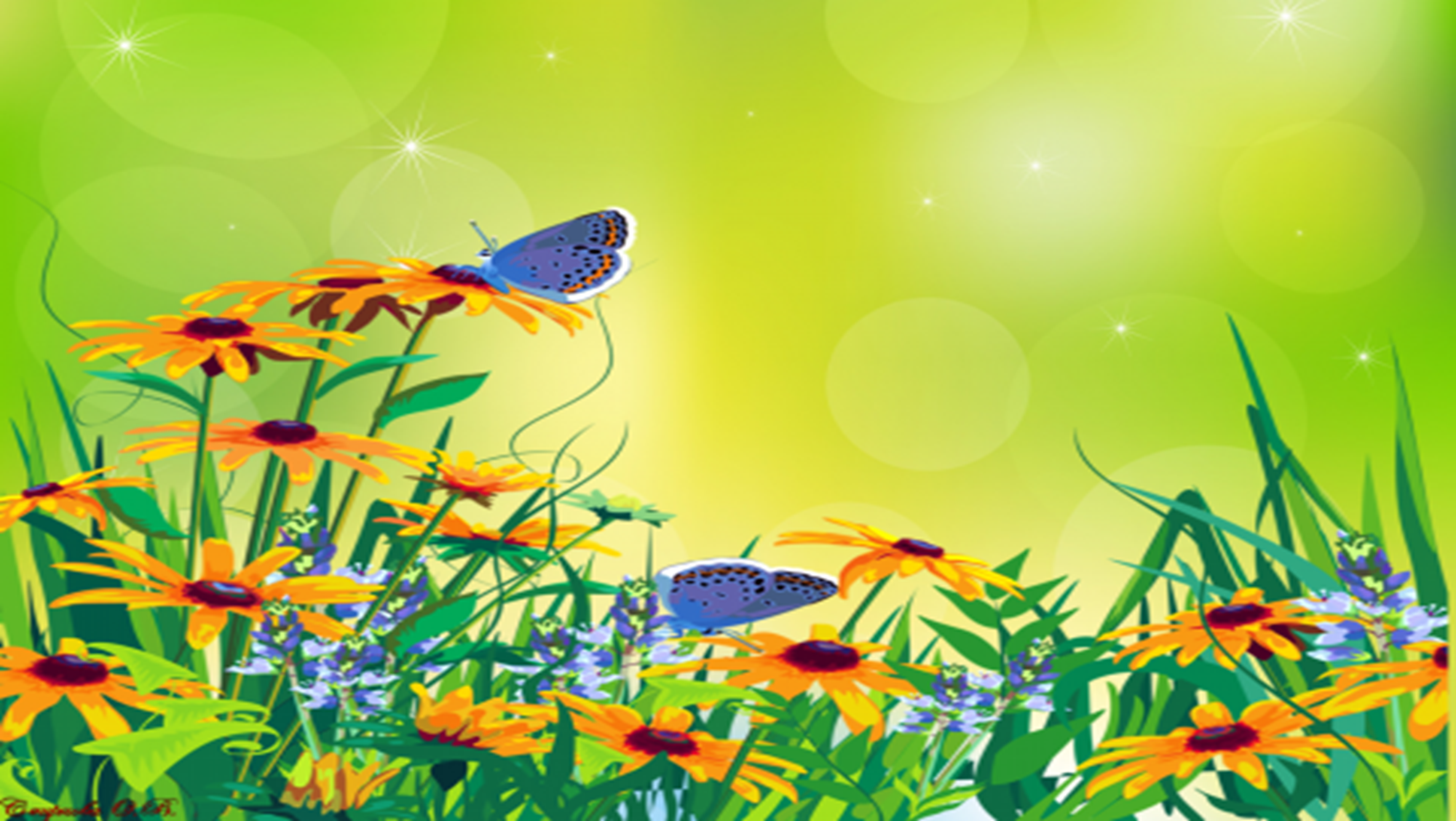 Тренажер завершено! 
Якщо справився(лася) – молодець!
Якщо ні – попрацюй
 ще над правилами 
та пройди тест ще раз! 
Успіхів!